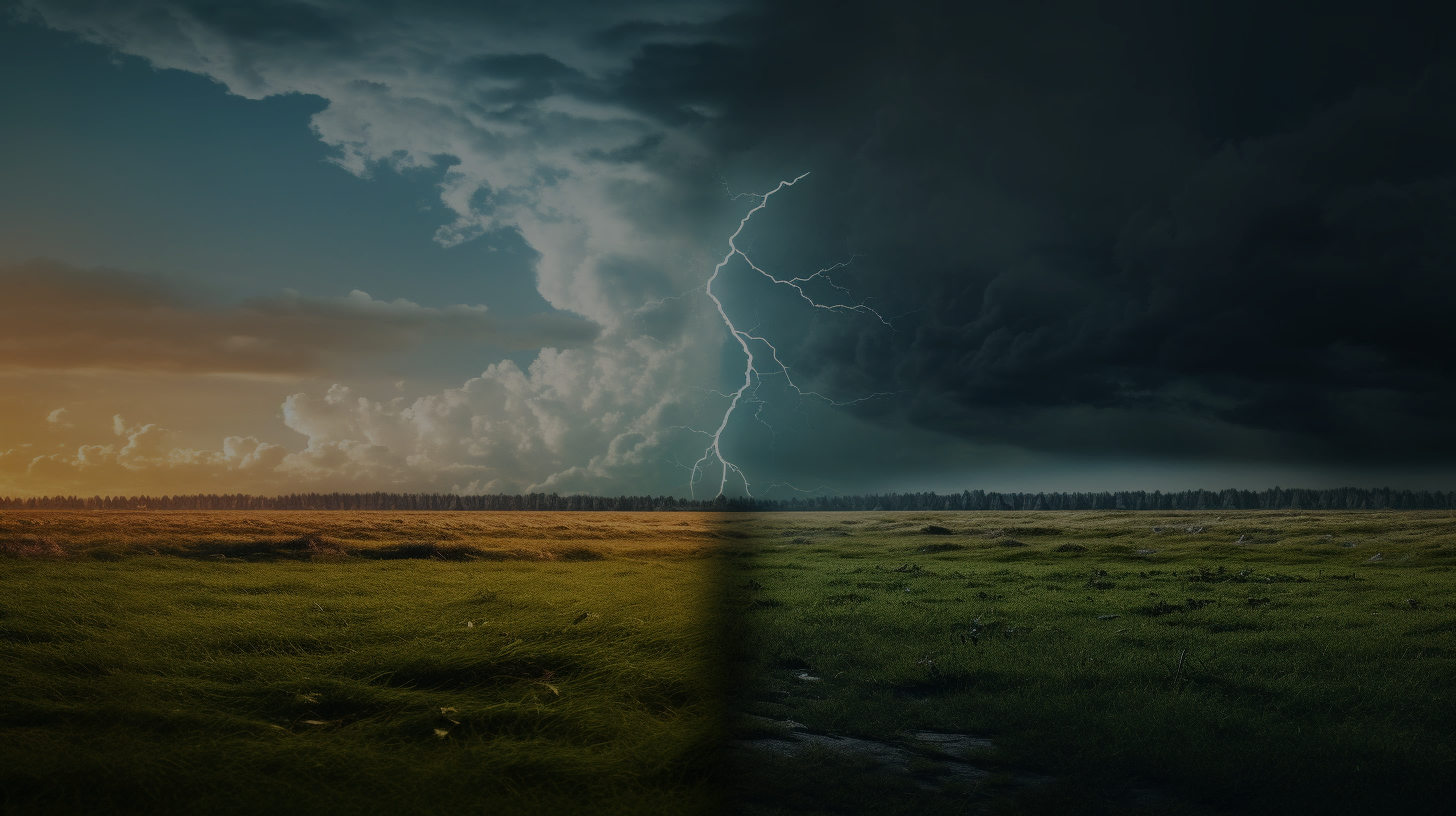 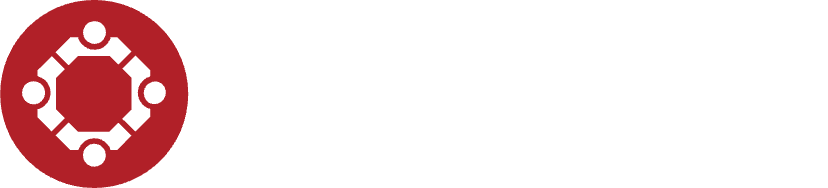 SCALE
SYSTEMS OF CARE THAT
Using the same Patient Movement Platform daily that can scale easily for local, regional, or national stress events or emergencies.
© 2025 Pulsara – Confidential and Proprietary
[Speaker Notes: Readiness is a proactive, continuous process that allows communities to respond swiftly and effectively when an incident occurs. Therefore, using the same patient movement system daily that can scale to meet the demands of large scale all hazards stress events is a critical component of preparedness.]
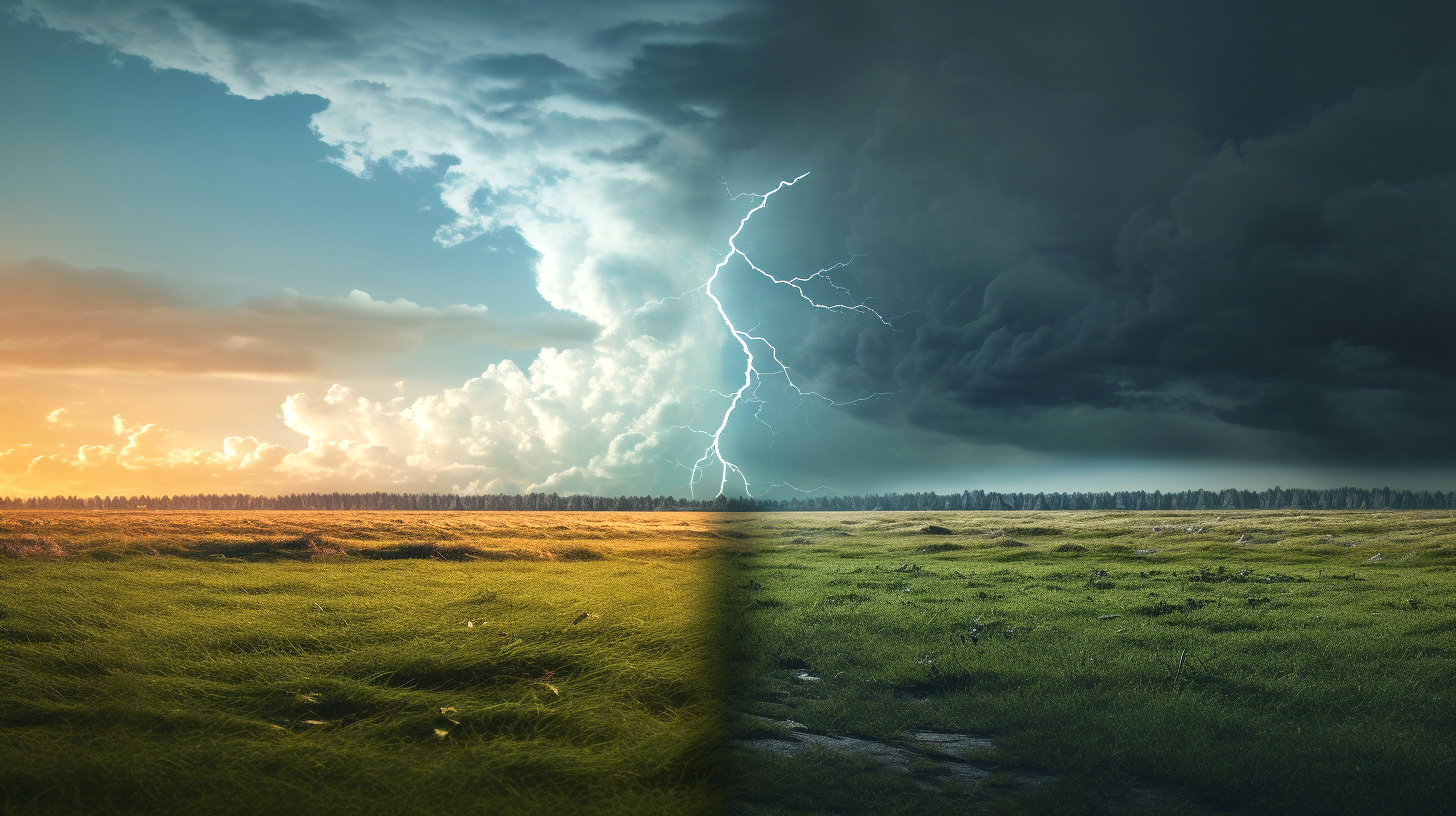 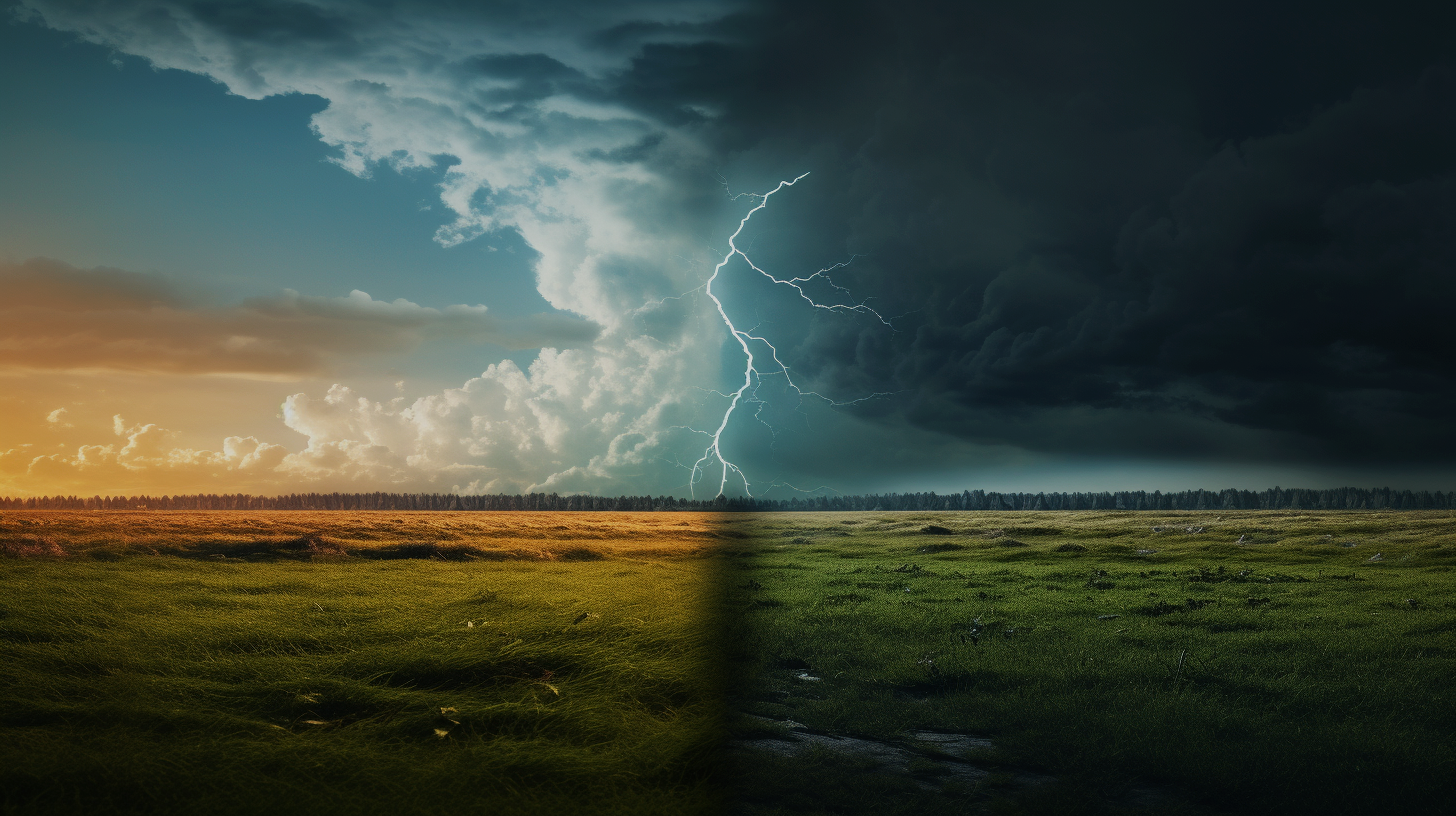 Integrated System of Care
Replace EMS to ED Report 
ECG Attachment
Telehealth
MIH | CP | TIP
C4 programs
Medical Direction | Consult
Behavioral Health
Rural Health
Time Sensitive Emergencies
Integrated System of Care
Event Management
Alternate Destinations
Inter-facility Transfer
Incident Management
MCI
Evacuation
Event
Patient Movement (Tracking)
Reunification
Alternate Care Sites  
Load Balancing
Medical Direction
Telehealth
ACS
MIH | CP
1.   Replace EMS to ED Report
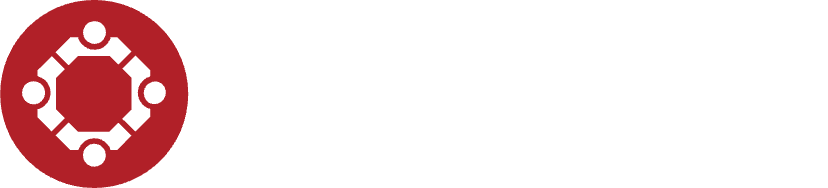 © 2025 Pulsara – Confidential and Proprietary
[Speaker Notes: Pulsara’s MED OPS infrastructure package supports flexible interactions for a variety of initiatives, but the cornerstone of a region’s integrated system of care lies in the daily use of Pulsara for the EMS-to-ED prehospital report.

The phrase “fight like you train” captures this approach perfectly. By using Pulsara daily, communities build the muscle memory needed for seamless communication and coordination, ensuring effective transitions of care during high-stress, large-scale incidents and patient movement events.]
INCIDENT
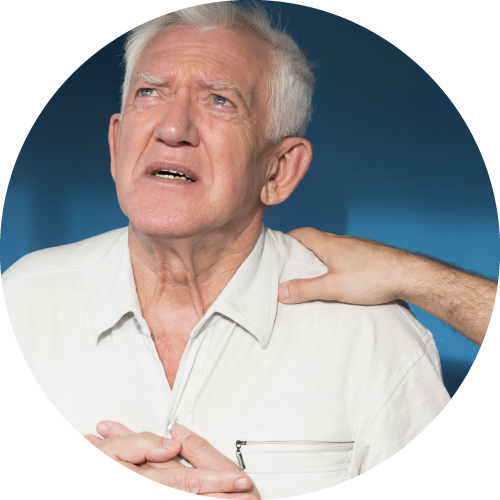 EMS 1
FIRE 1
HOSP 1
Medic 1
FF 1
EDMD
Registration
Trauma Surgeon
…
EMT 2
EMT 1
Medic 2
Pharmacy
ED Charge
Medic 7
Radiology
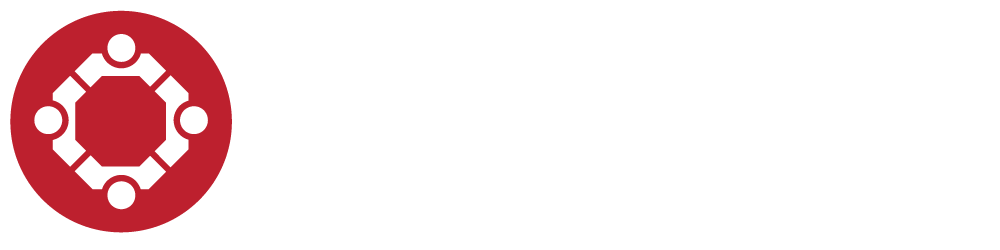 PATIENT MOVEMENT EVENT
HOSP 3
EDMD
ED Charge
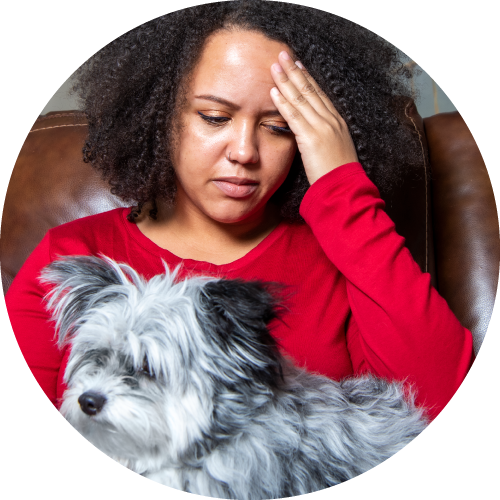 …
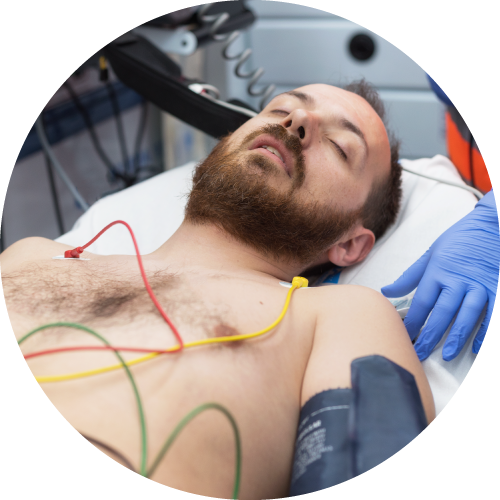 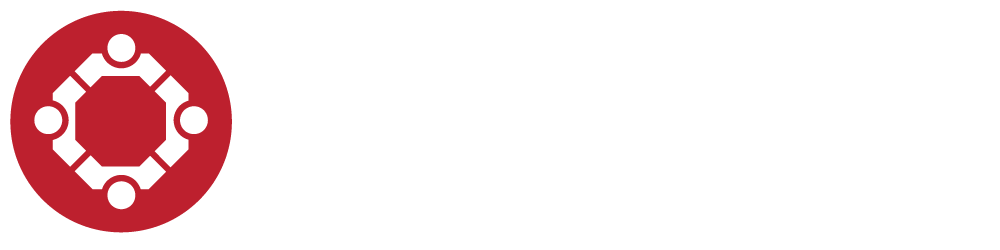 PATIENT MOVEMENT EVENT
EMS 7
HOSP 2
Medic 5
Supervisor
EDMD
…
Medic 6
ED Charge
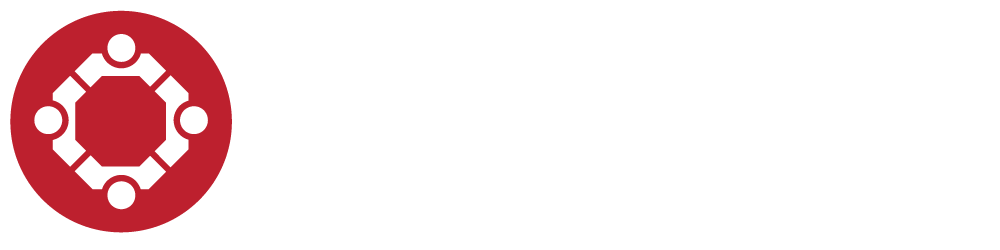 PATIENT MOVEMENT EVENT
EMS 1
Medic 1
EMT 1
Medic 2
[Speaker Notes: During an incident with multiple patients, each patient has a dedicated communication and logistics channel creating situational awareness for the team providing care for that individual patient.  

Within a standardized Incident Command System, Command and participating organizations also need situational awareness around the broader incident.]
INCIDENT
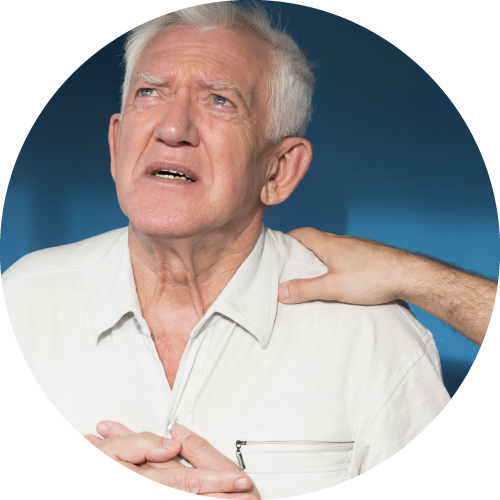 EMS 1
FIRE 1
HOSP 1
Medic 1
FF 1
EDMD
Registration
Trauma Surgeon
…
EMT 2
EMT 1
Medic 2
Pharmacy
ED Charge
Medic 7
Radiology
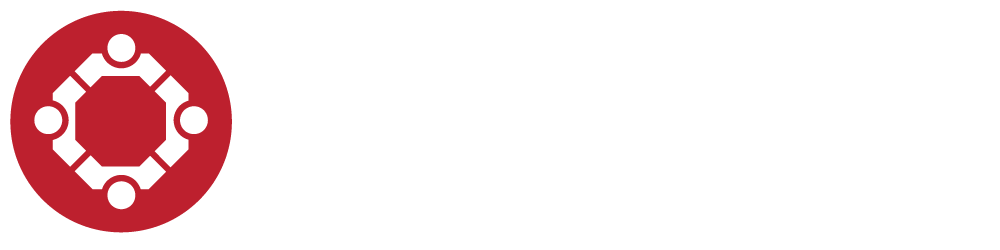 PATIENT MOVEMENT EVENT
HOSP 3
EDMD
ED Charge
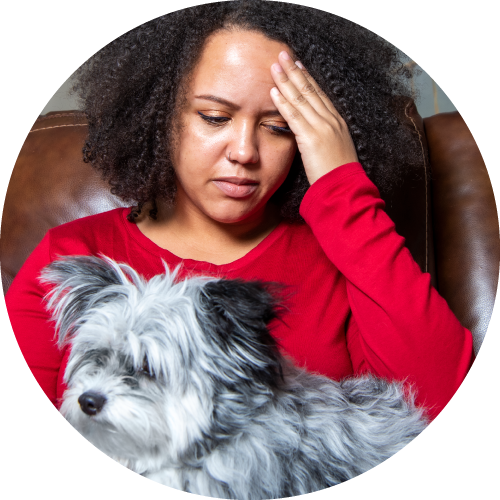 …
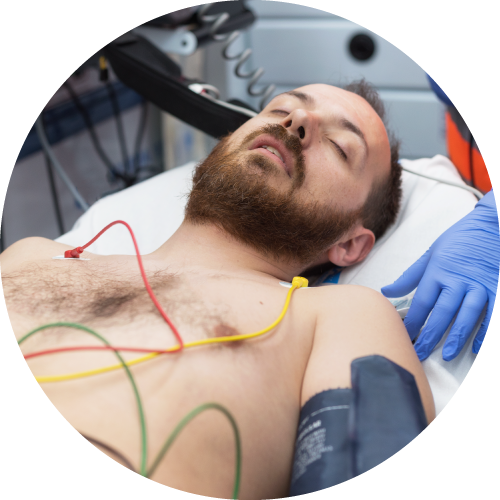 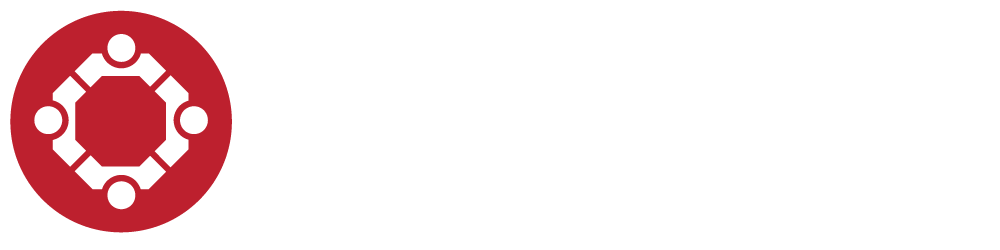 PATIENT MOVEMENT EVENT
EMS 7
HOSP 2
Medic 5
Supervisor
EDMD
…
Medic 6
ED Charge
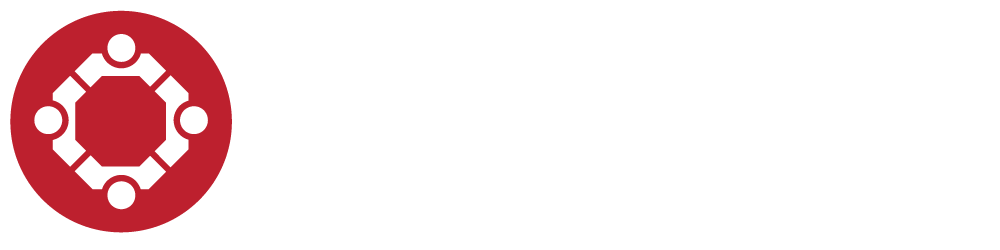 PATIENT MOVEMENT EVENT
EMS 1
Medic 1
EMT 1
Medic 2
[Speaker Notes: Therefore, Incident Command is able to create an incident around this group of patient channels.]
INCIDENT
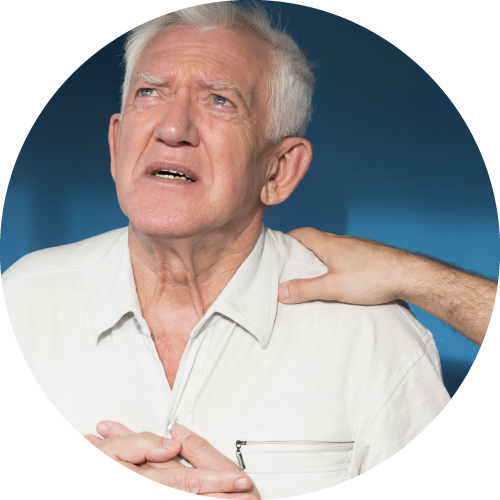 EMS 1
FIRE 1
HOSP 1
Medic 1
FF 1
EDMD
Registration
Trauma Surgeon
…
EMT 2
EMT 1
Medic 2
Pharmacy
ED Charge
Medic 7
Radiology
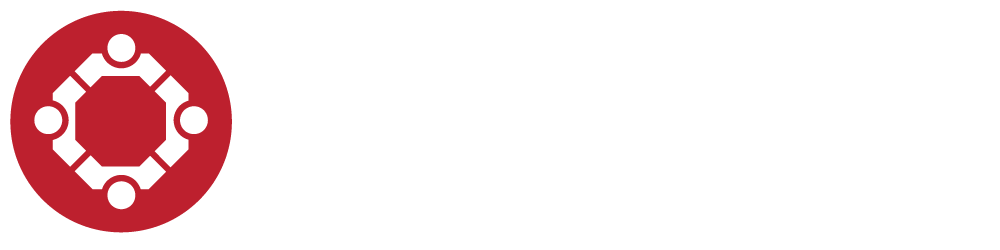 PATIENT MOVEMENT EVENT
HOSP 3
EDMD
ED Charge
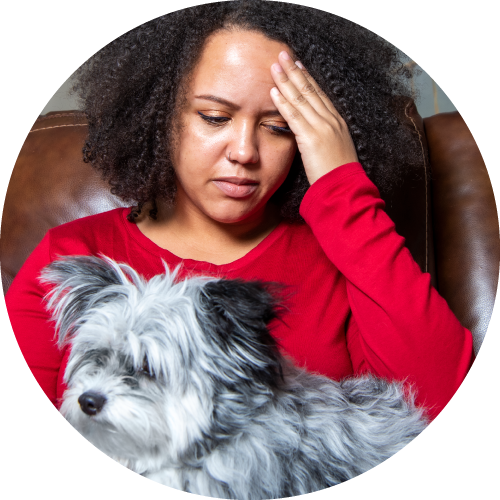 …
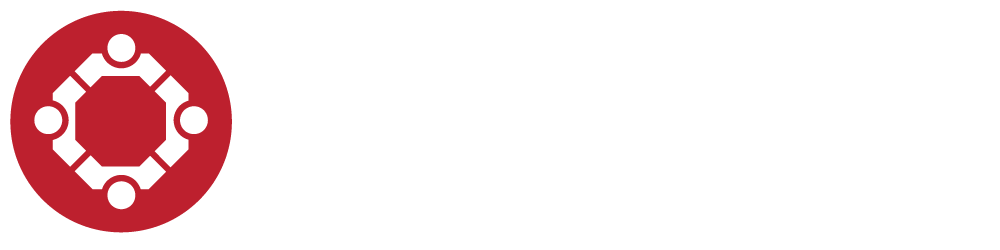 PATIENT MOVEMENT EVENT
EMS 7
HOSP 2
Medic 5
Supervisor
EDMD
Medic 6
ED Charge
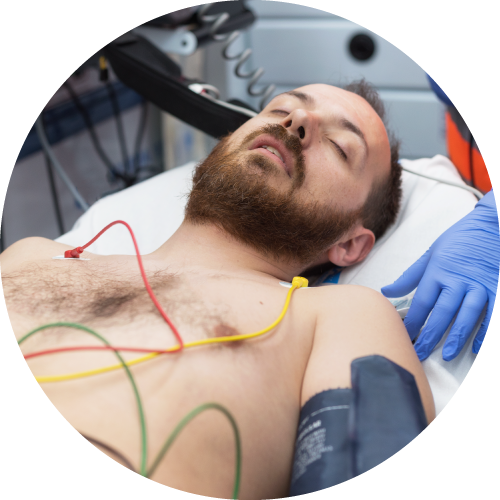 …
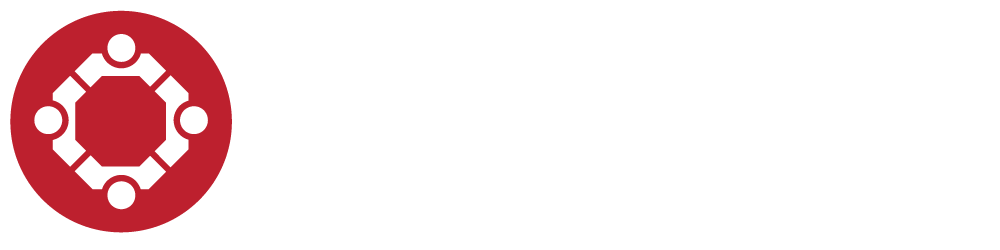 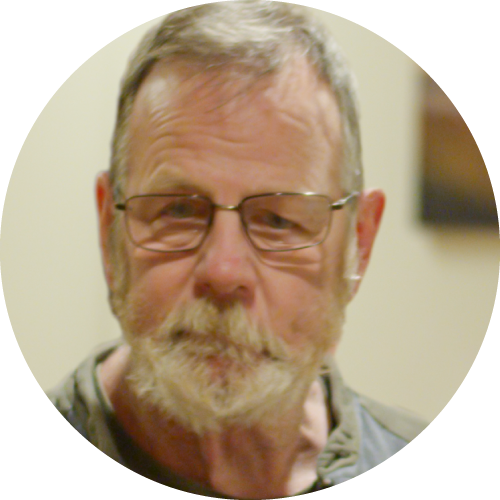 PATIENT MOVEMENT EVENT
HOSP 1
EMS 2
EMS 3
HOSP 7
EDMD
Registration
Medic 1
Medic 1
Registration
Trauma Surgeon
…
Medic 8
ED Charge
Radiology
Pharmacy
Medic 4
EMT 1
Radiology
EMS 1
Medic 1
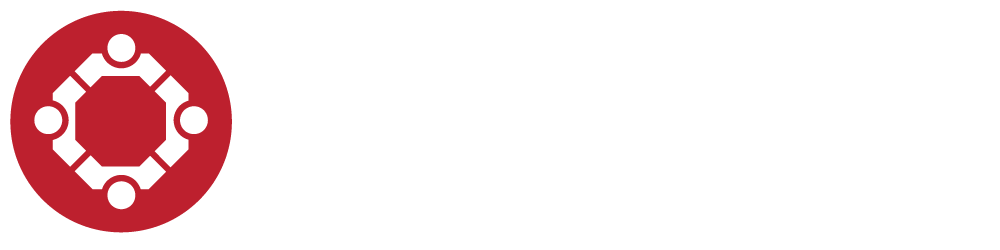 PATIENT MOVEMENT EVENT
EMT 1
Medic 2
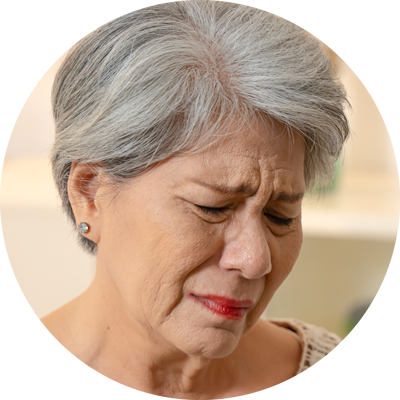 HOSP 1
EDMD
Registration
…
ED Charge
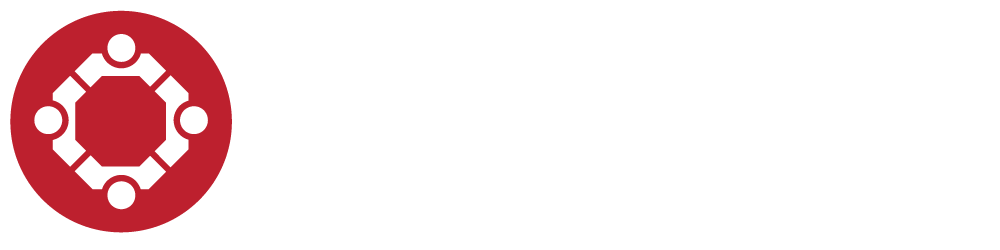 PATIENT MOVEMENT EVENT
JOIN
Add Patients
Participate
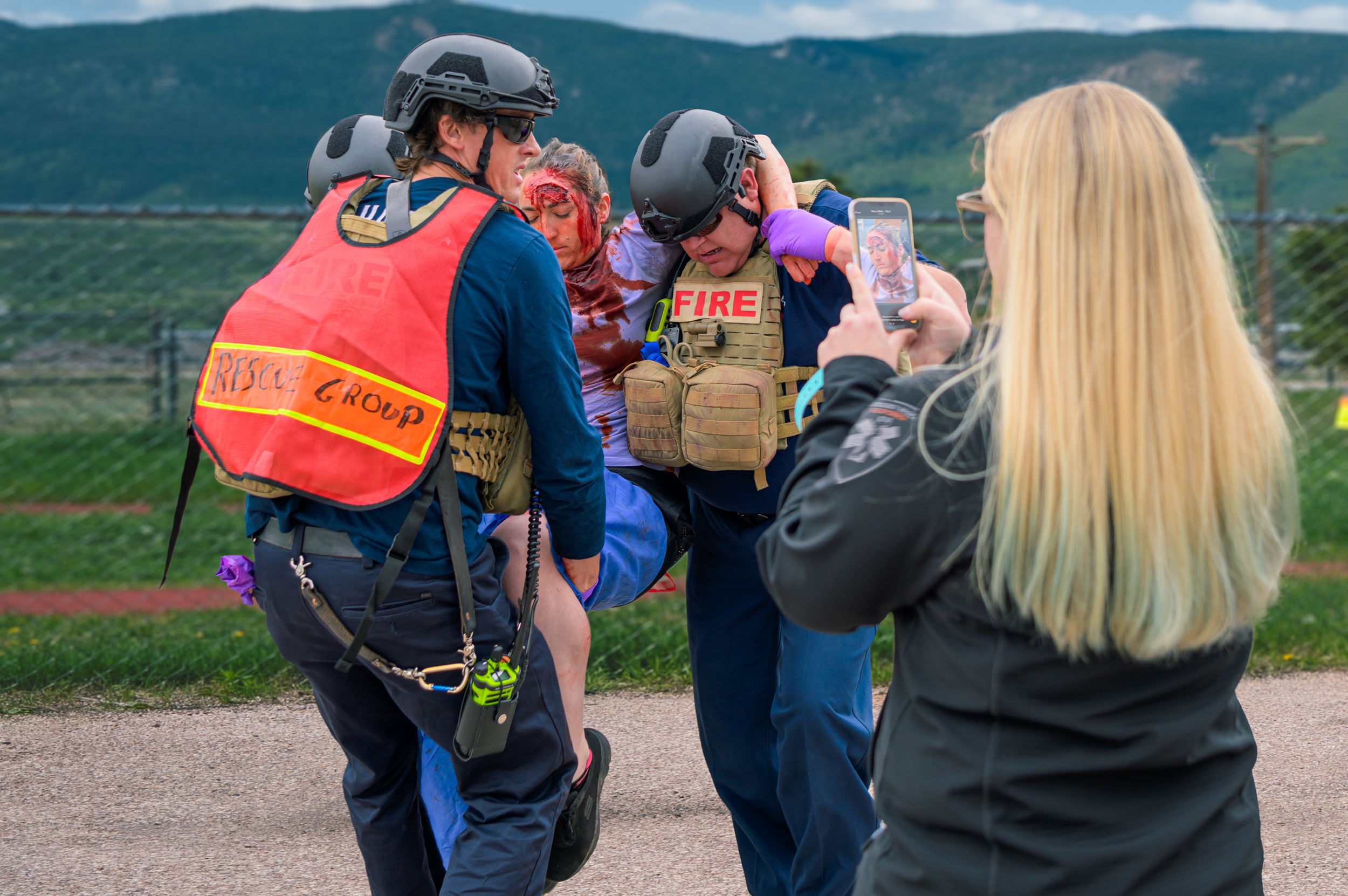 [Speaker Notes: Outside organizations can join the incident, add patients, and participate.  Unless granted additional privileges by Incident Command, they are only able to see the patients where they are participating in their care.]
INCIDENT
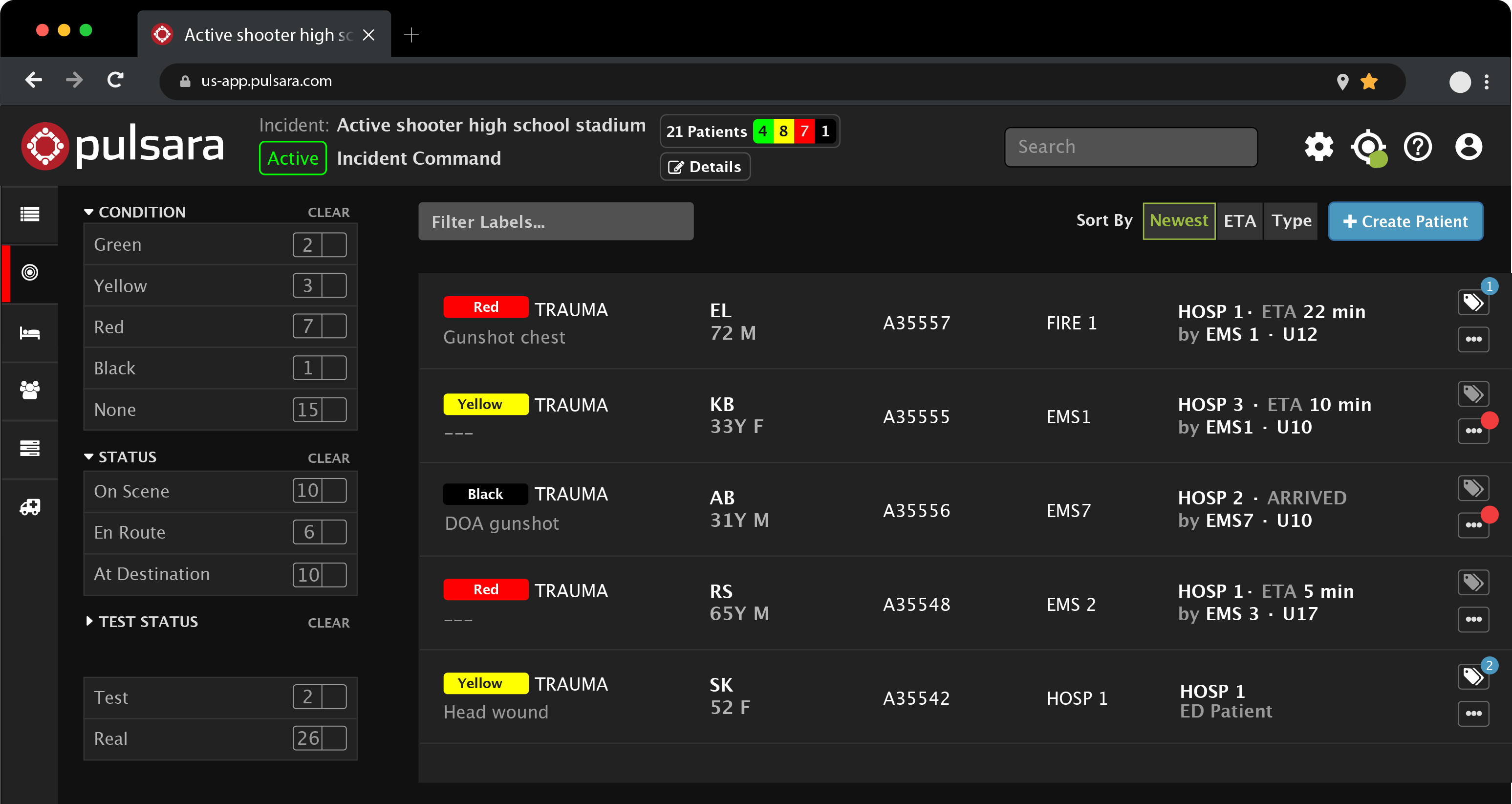 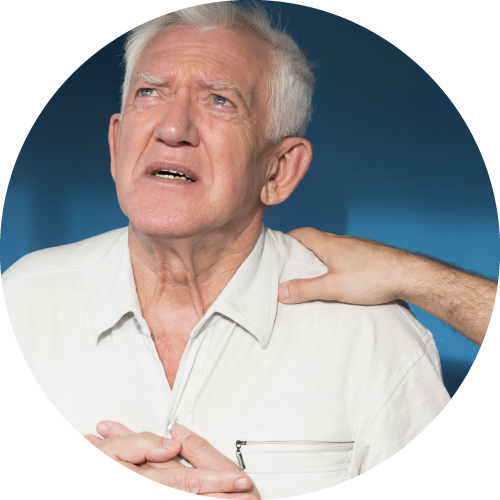 …
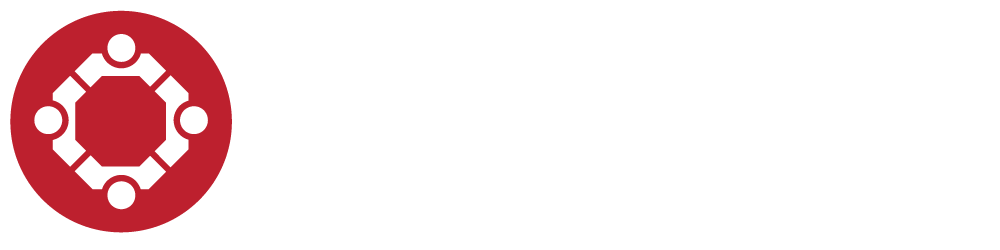 PATIENT MOVEMENT EVENT
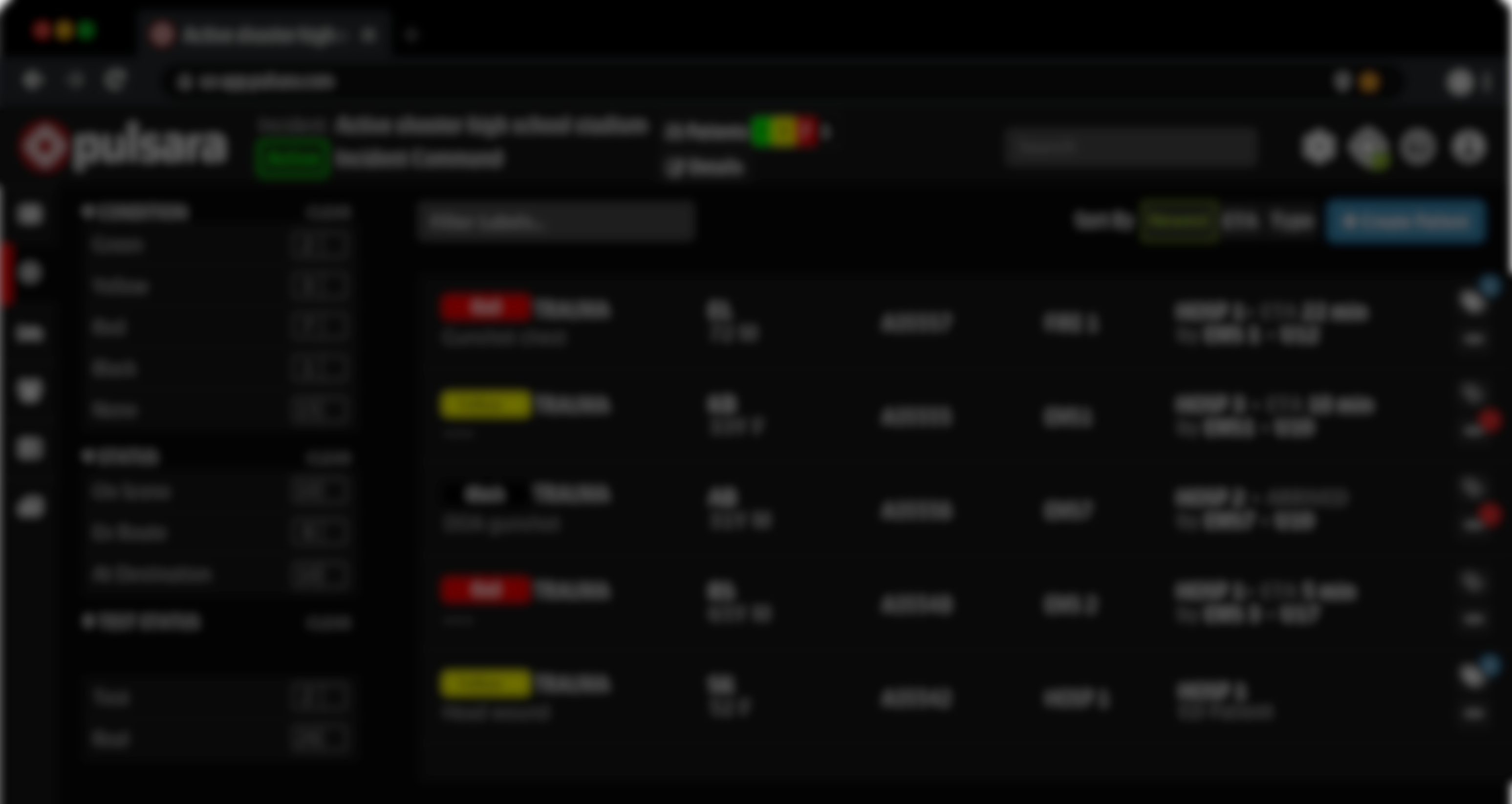 HOSP 1
EDMD
Registration
EMS 1
EMS 7
EMS 2
EMS 3
HOSP 1
HOSP 2
HOSP 1
HOSP 7
FIRE 1
EMS 1
HOSP 3
EDMD
FF1
Medic 1
EDMD
Medic 1
Medic 5
Medic 1
Medic 1
Registration
EDMD
EDMD
Supervisor
Registration
Registration
Trauma Surgeon
Trauma Surgeon
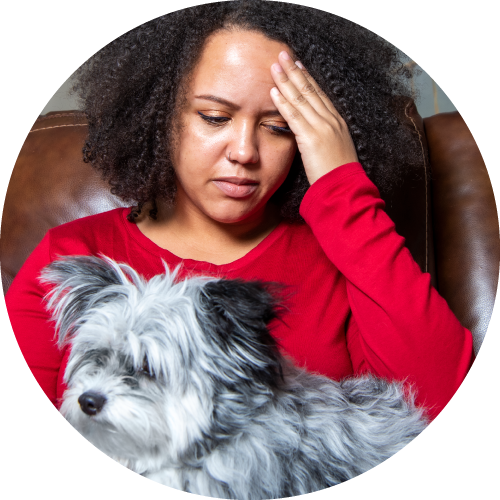 EMT 2
EMT 1
MEDIC 8
EMT 1
…
ED Charge
Medic 7
Medic 2
ED Charge
Medic 2
Medic 6
Medic 4
EMT 1
Radiology
ED Charge
ED Charge
ED Charge
Pharmacy
Radiology
Radiology
Pharmacy
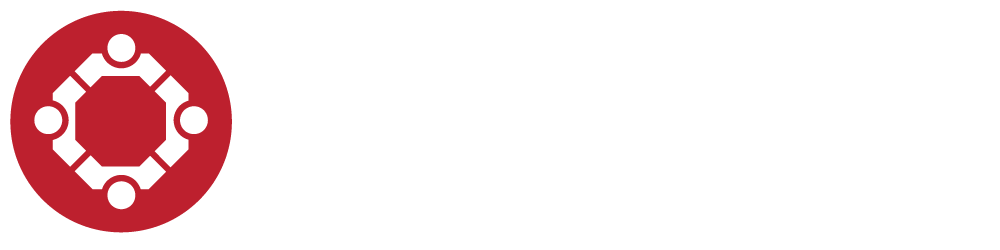 PATIENT MOVEMENT EVENT
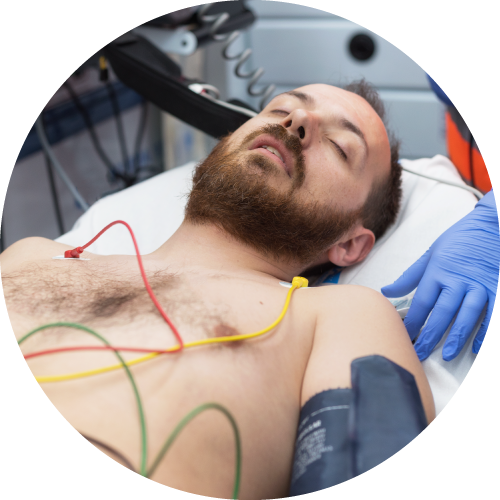 …
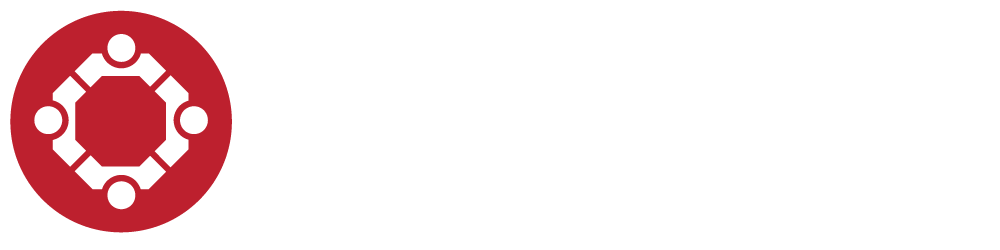 PATIENT MOVEMENT EVENT
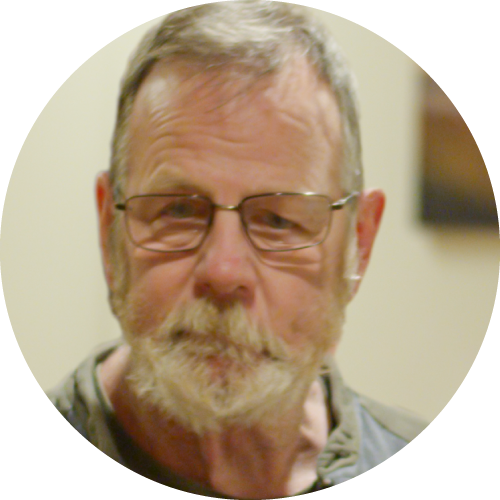 …
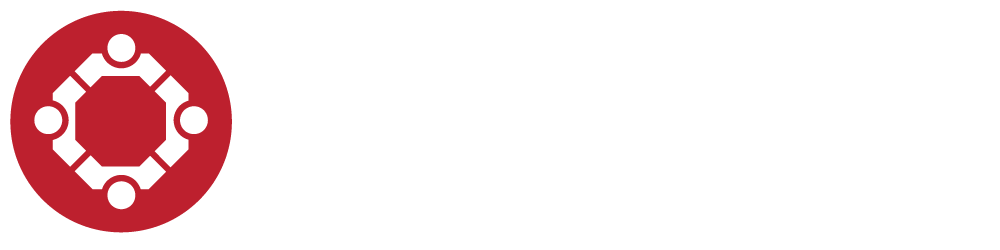 PATIENT MOVEMENT EVENT
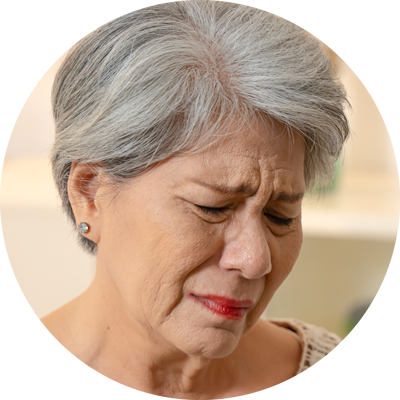 …
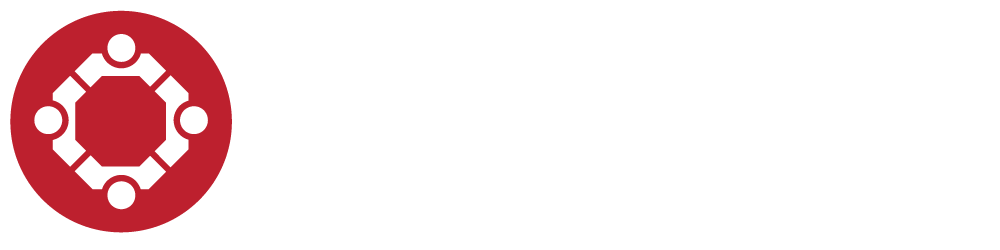 PATIENT MOVEMENT EVENT
JOIN
Add Patients
Participate
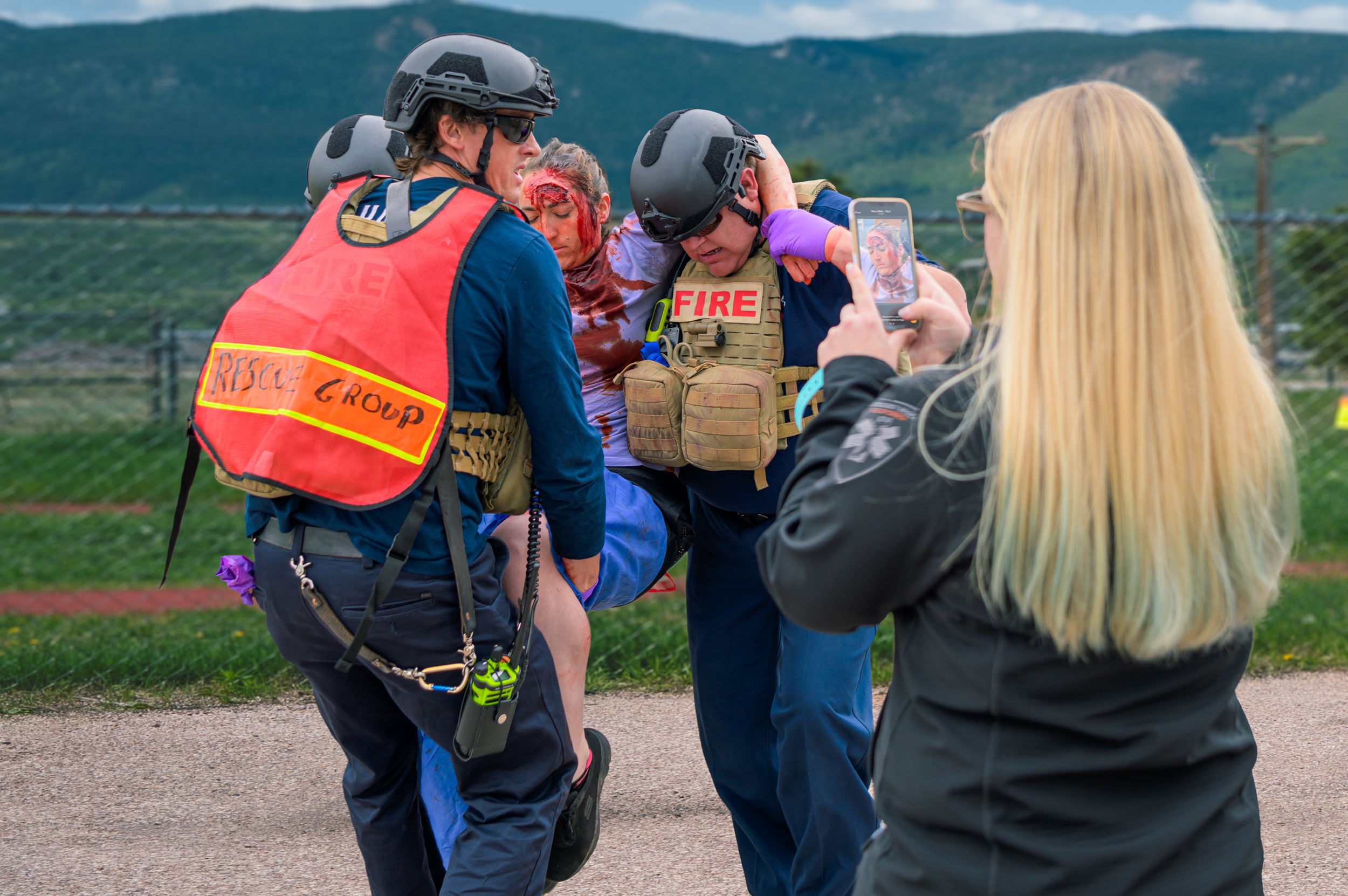 [Speaker Notes: However, Incident Command can see all patients who are associated with the incident.]
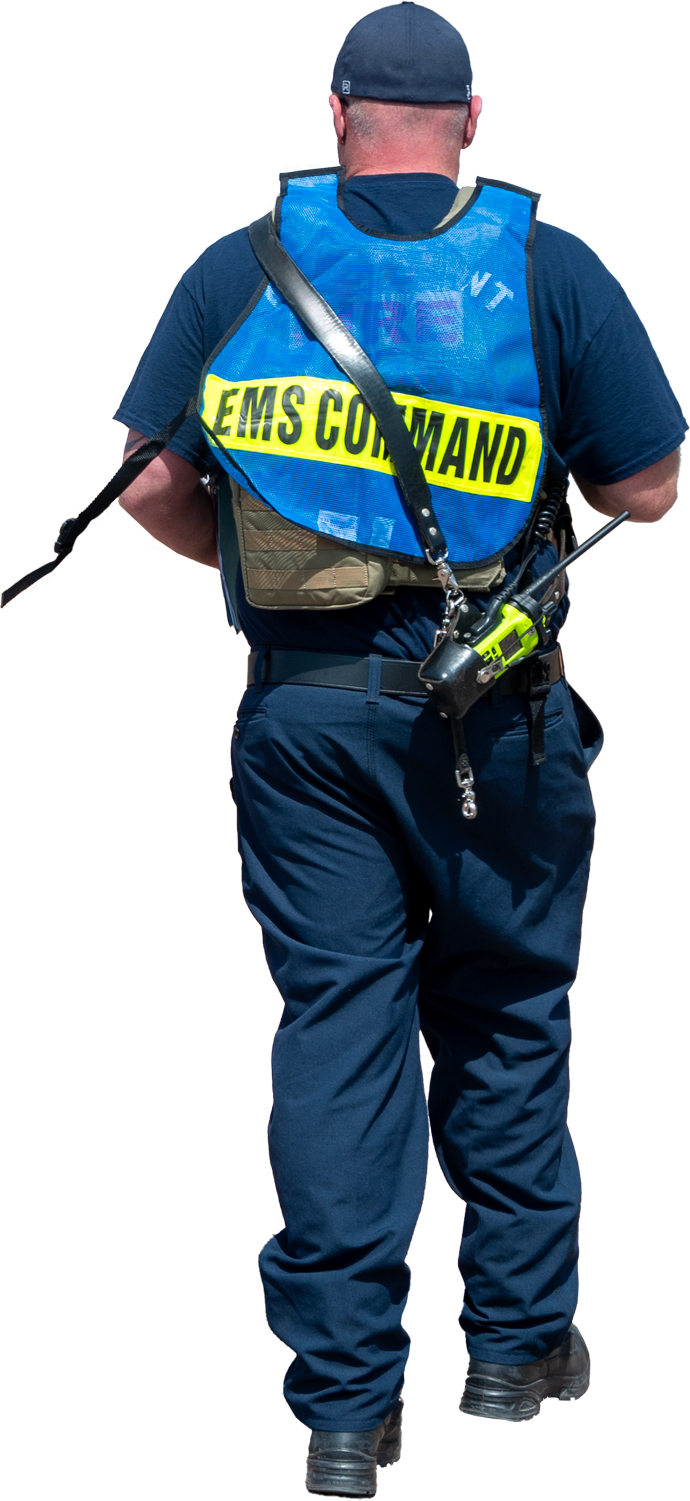 INCIDENT
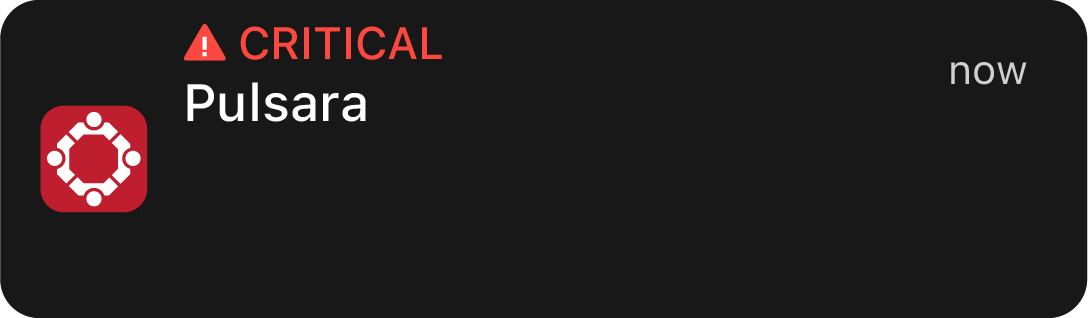 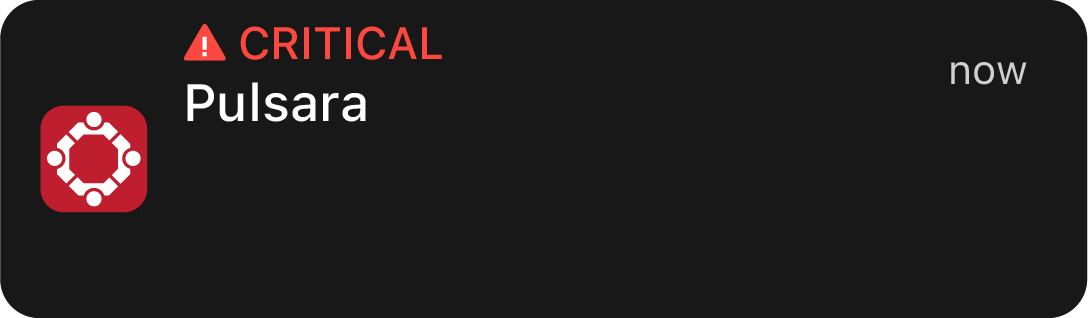 Grace Memorial added to 
INCIDENT: Active shooter at club
Grace Memorial added to 
INCIDENT: Active shooter at club
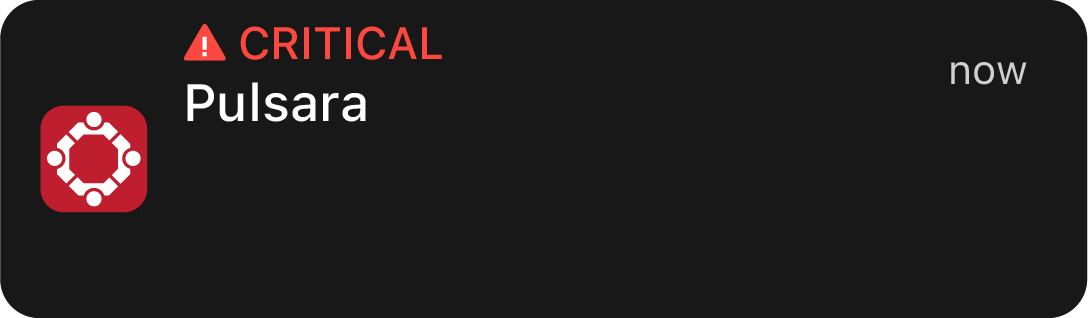 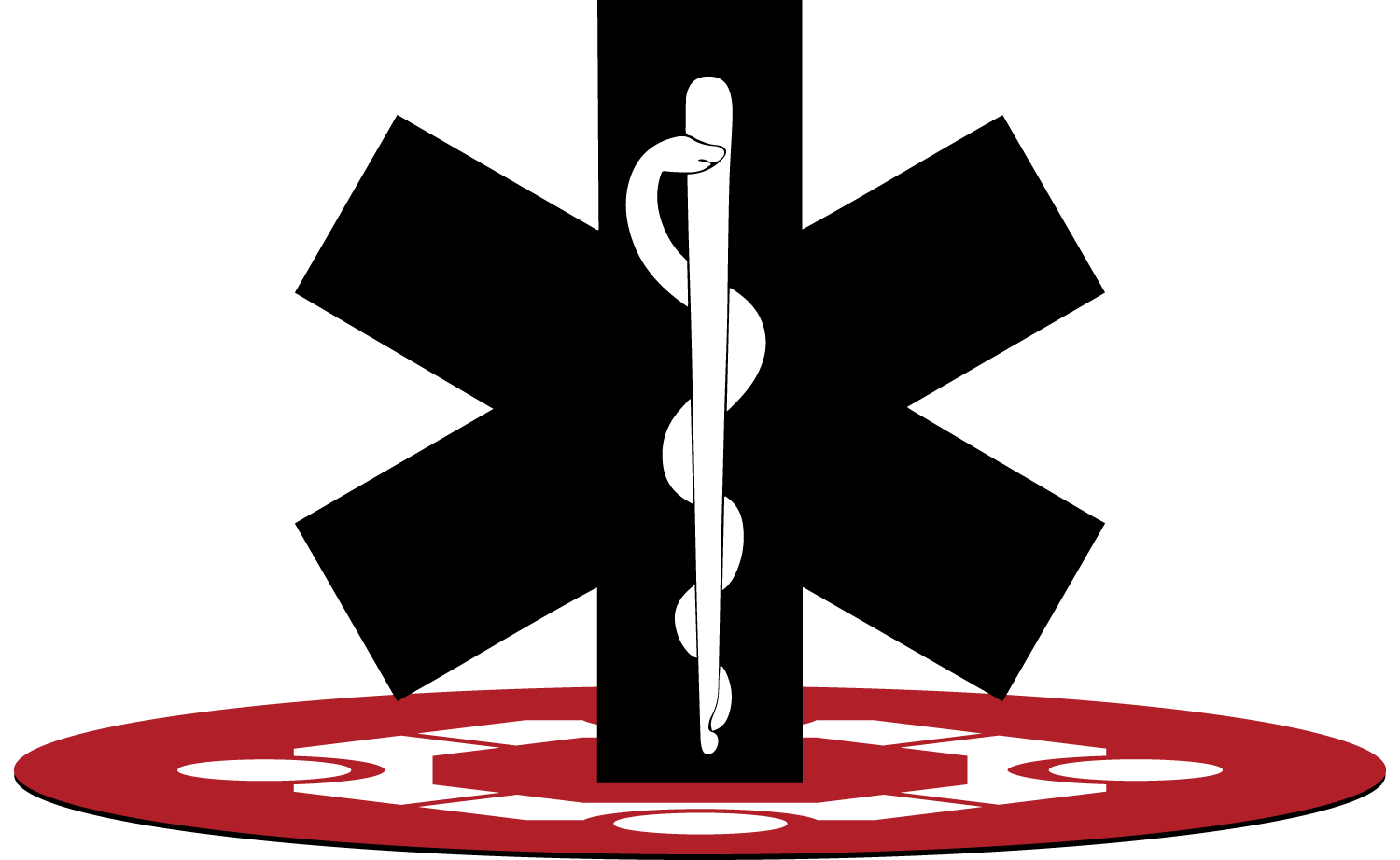 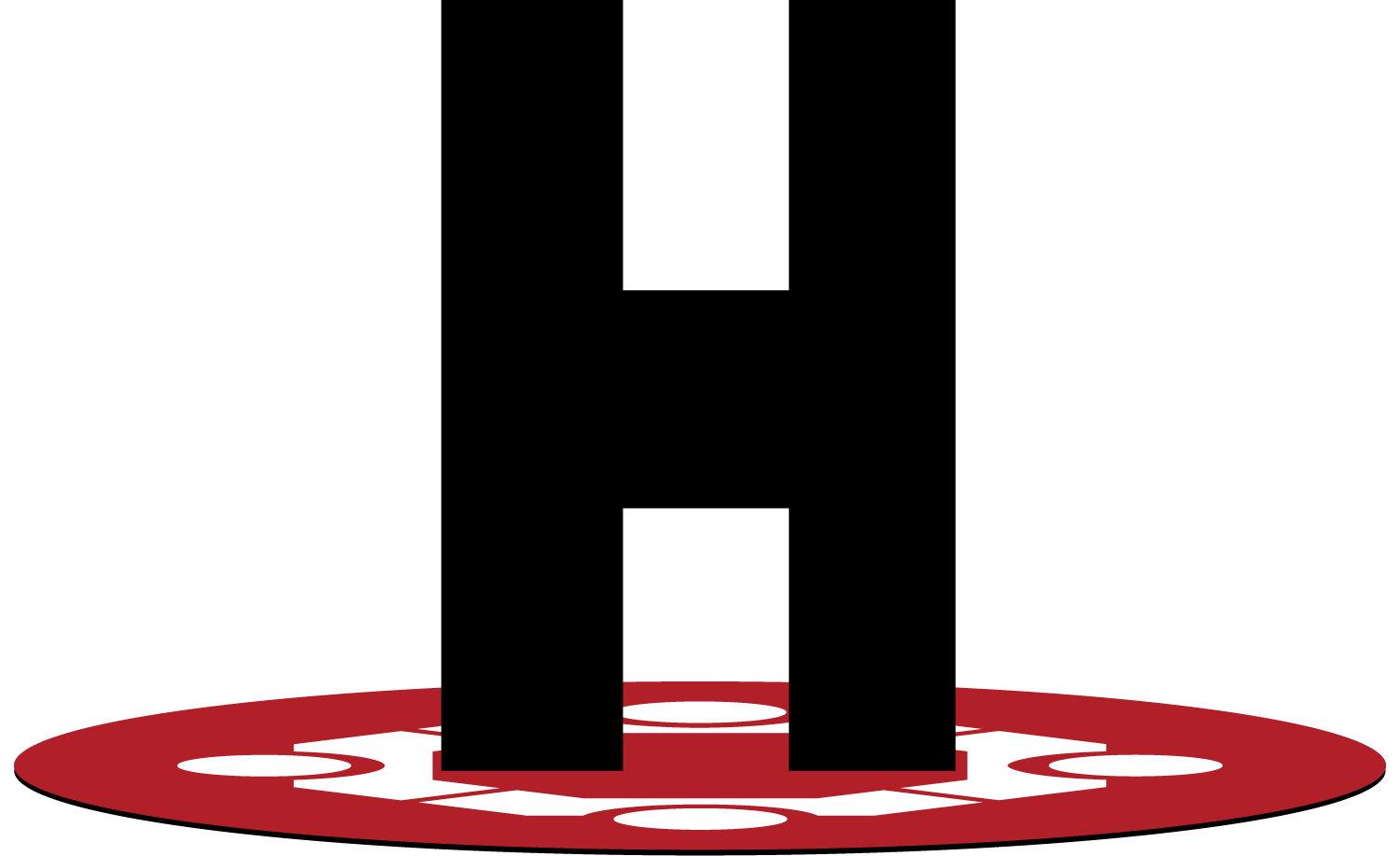 Grace Memorial added to 
INCIDENT: Active shooter at club
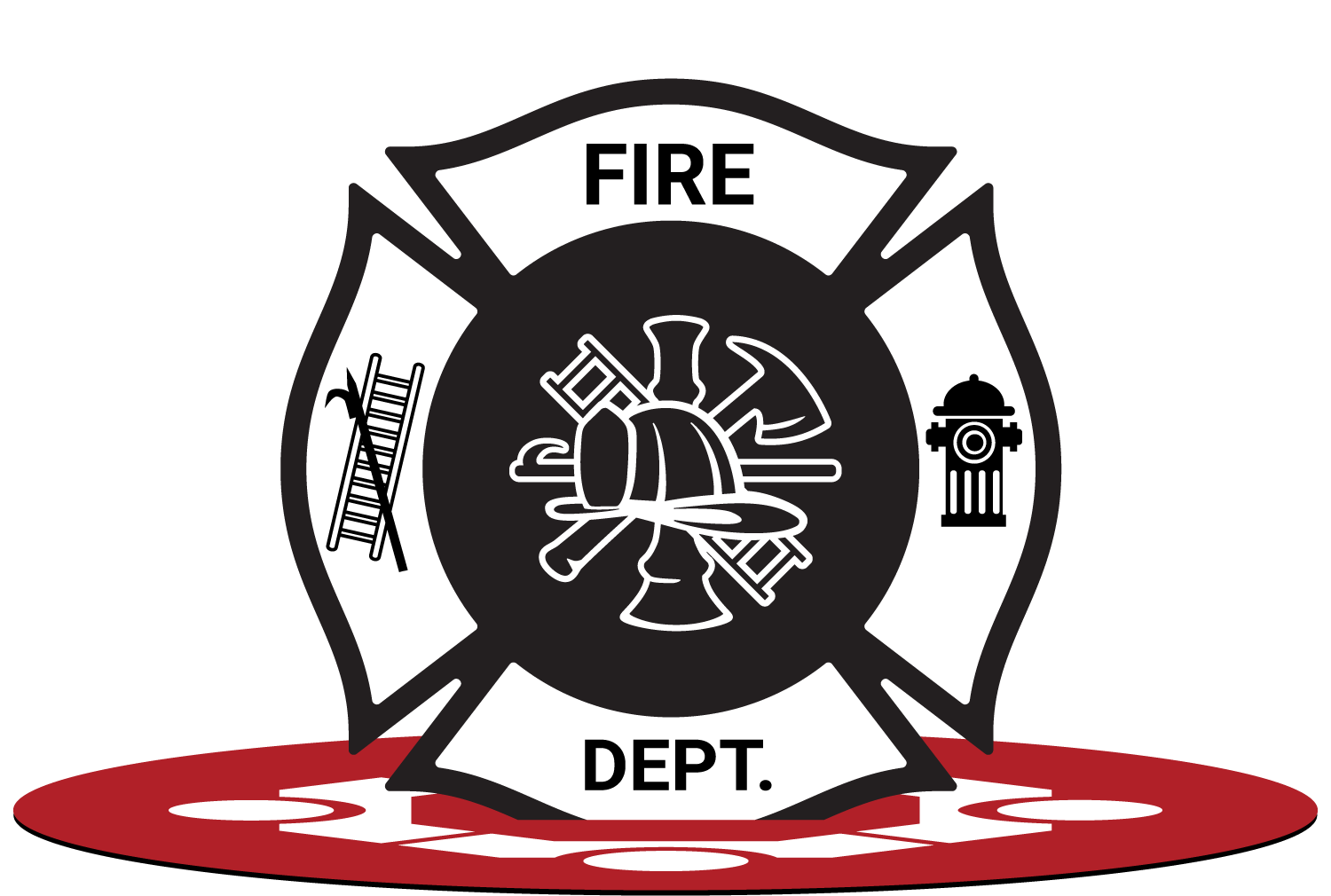 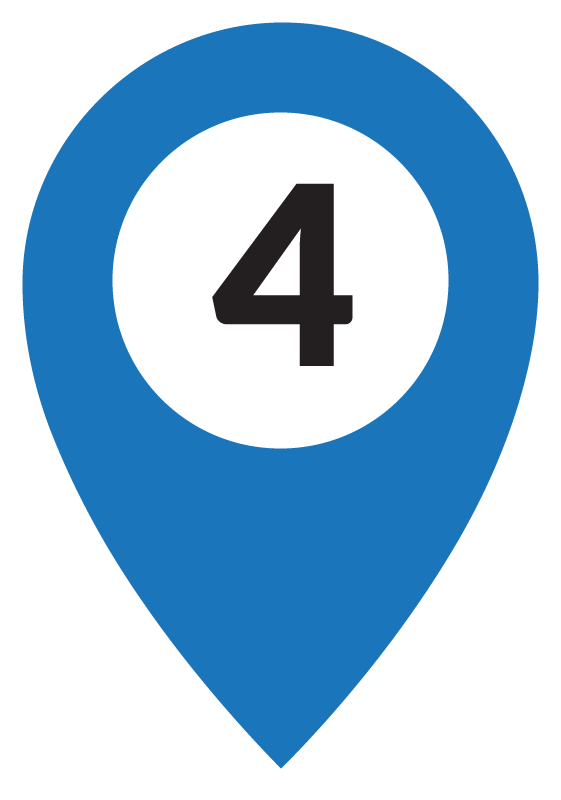 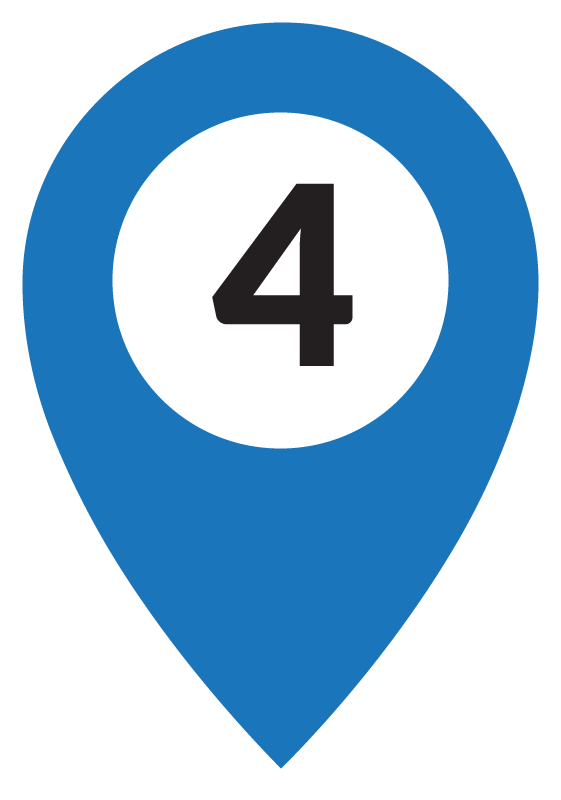 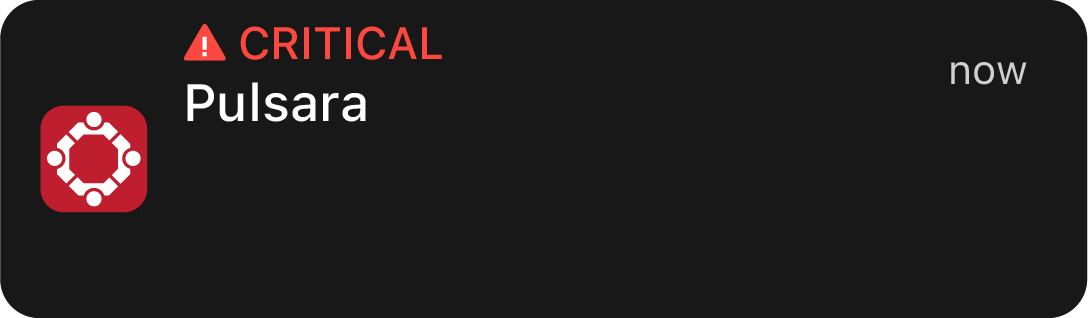 ED • Radiology • Lab • Respiratory •  Trauma Surgeon  Ortho • CT Surgery • Pediatrics • Critical Care …
Grace Memorial added to 
INCIDENT: Active shooter at club
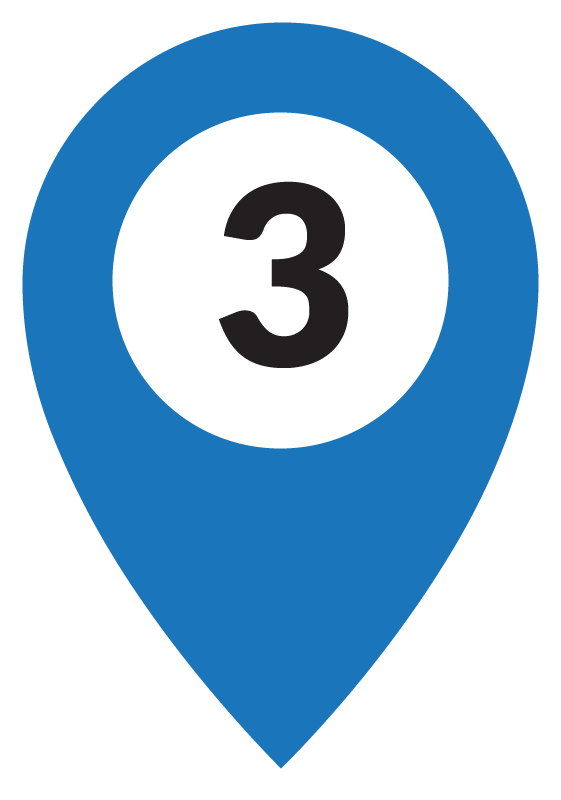 Unit 1
Unit 2
Unit 3…
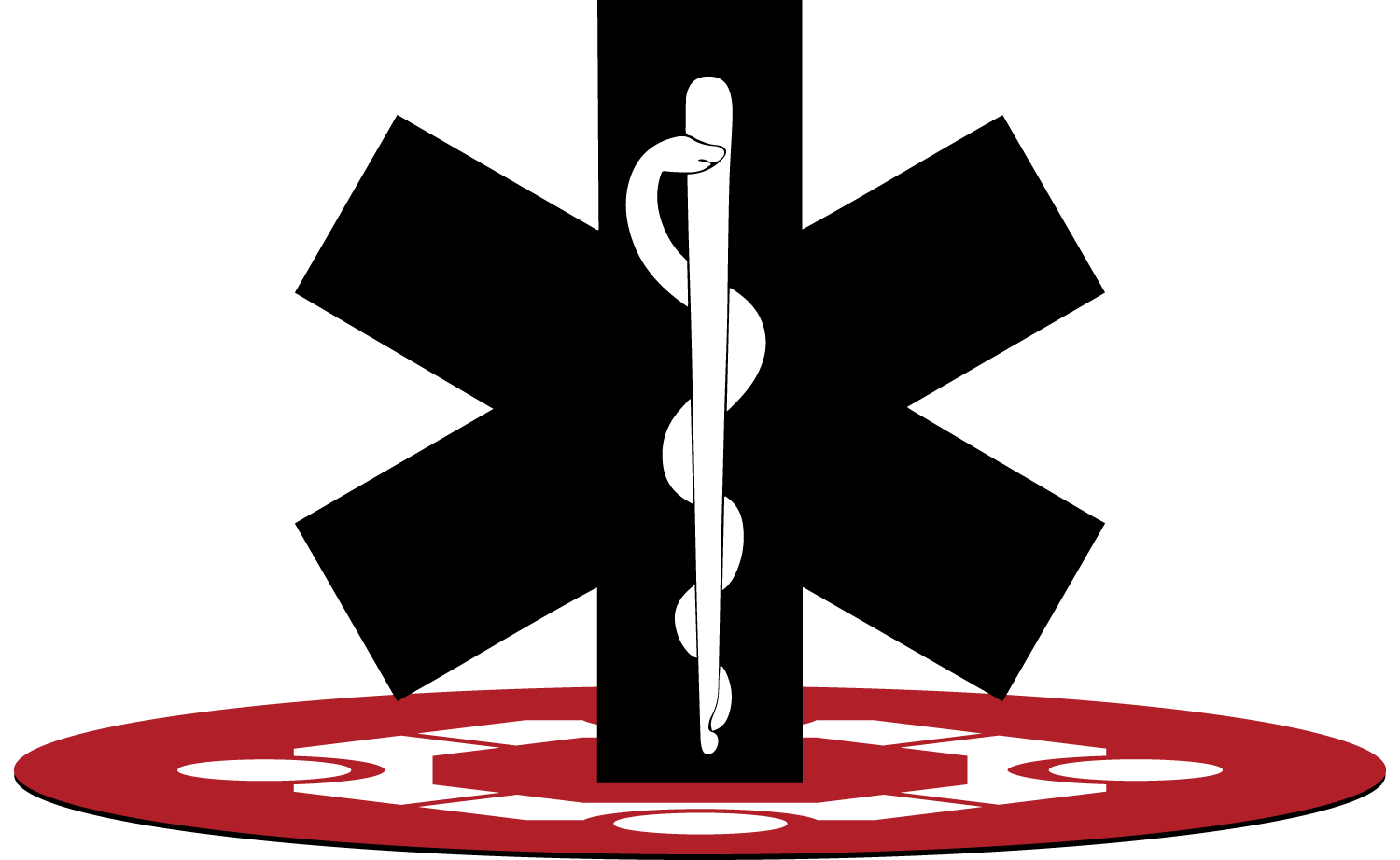 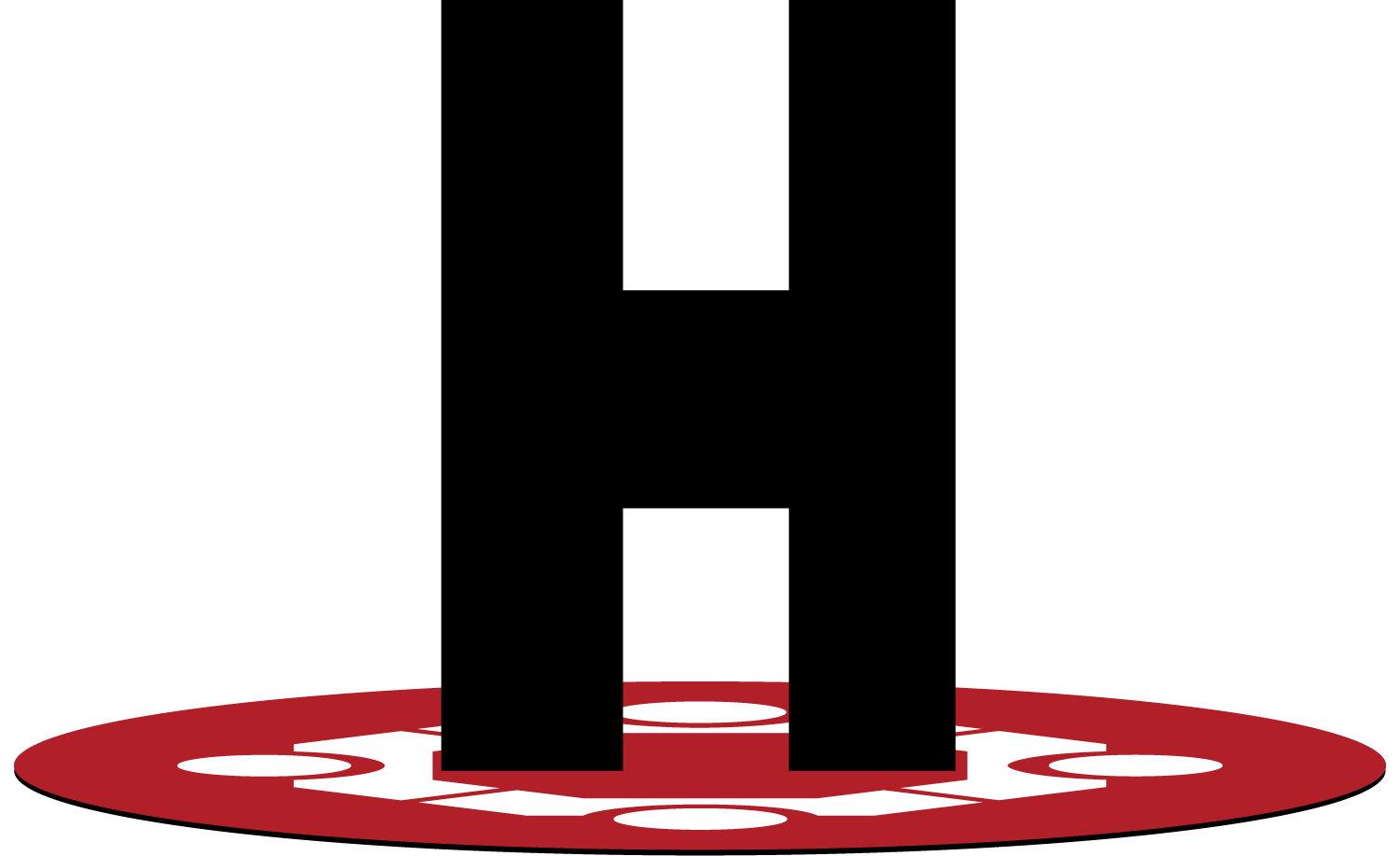 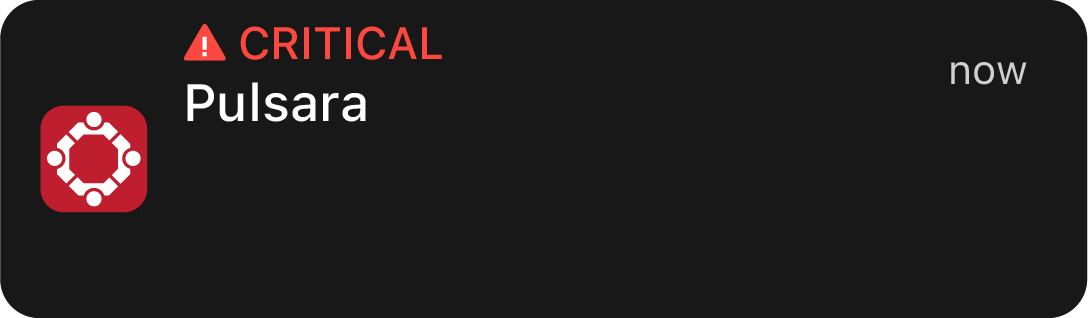 Engine 1
Engine 2
Engine 3…
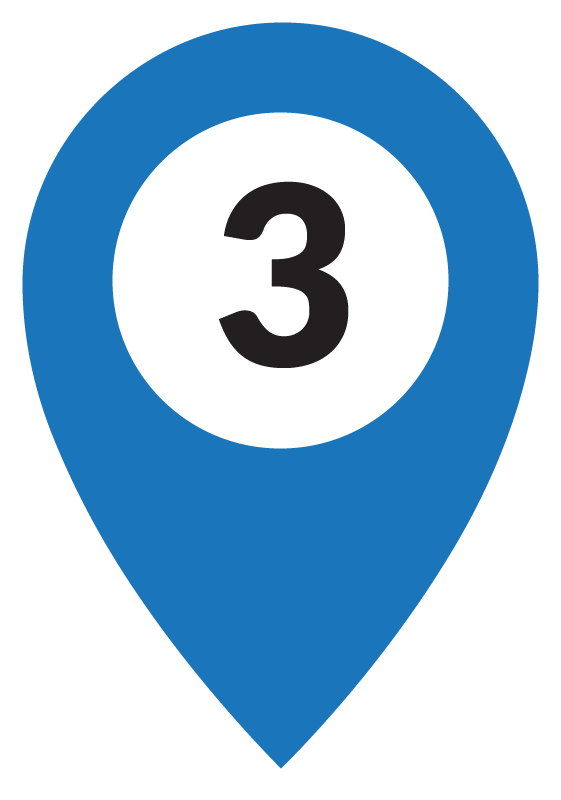 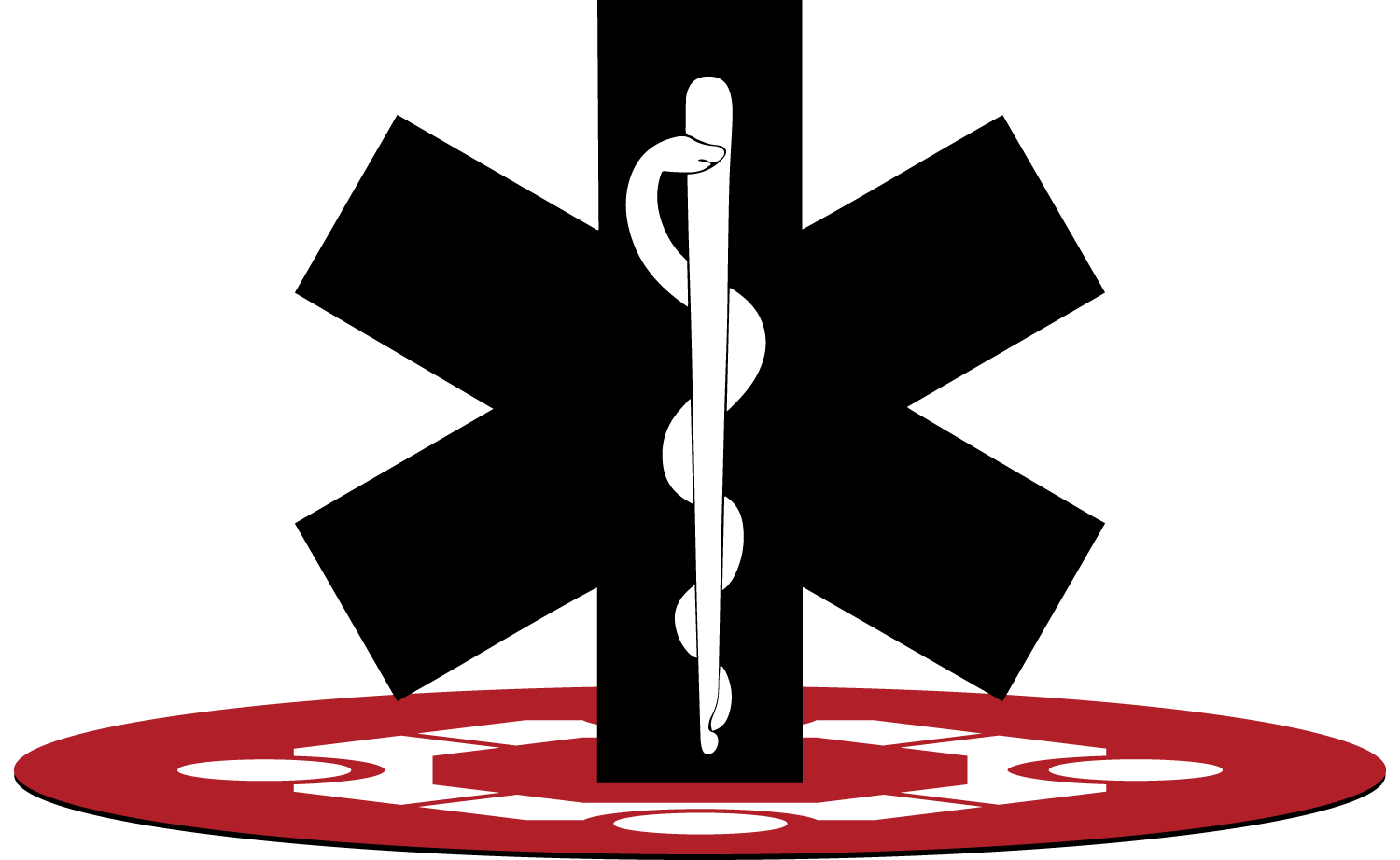 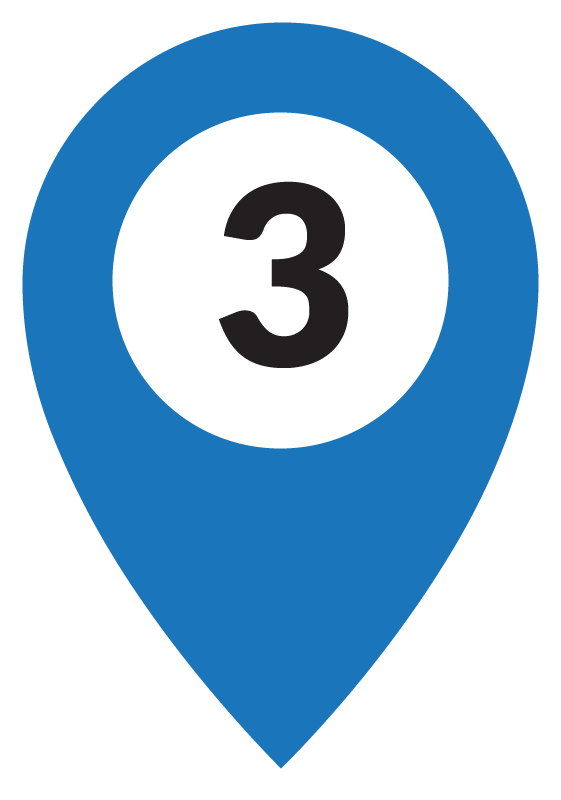 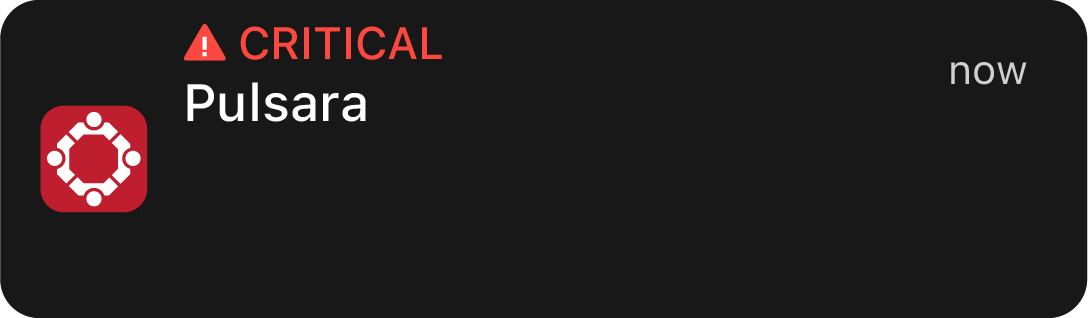 Unit 1
Unit 2
Unit 3…
ED • Radiology • Lab • Respiratory •  Trauma Surgeon  Ortho • CT Surgery • Pediatrics • Critical Care …
Grace Memorial added to 
INCIDENT: Active shooter at club
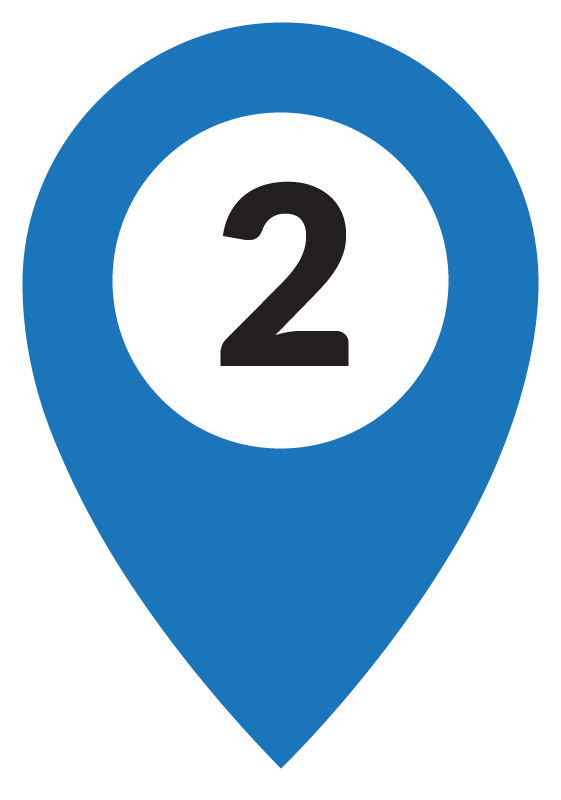 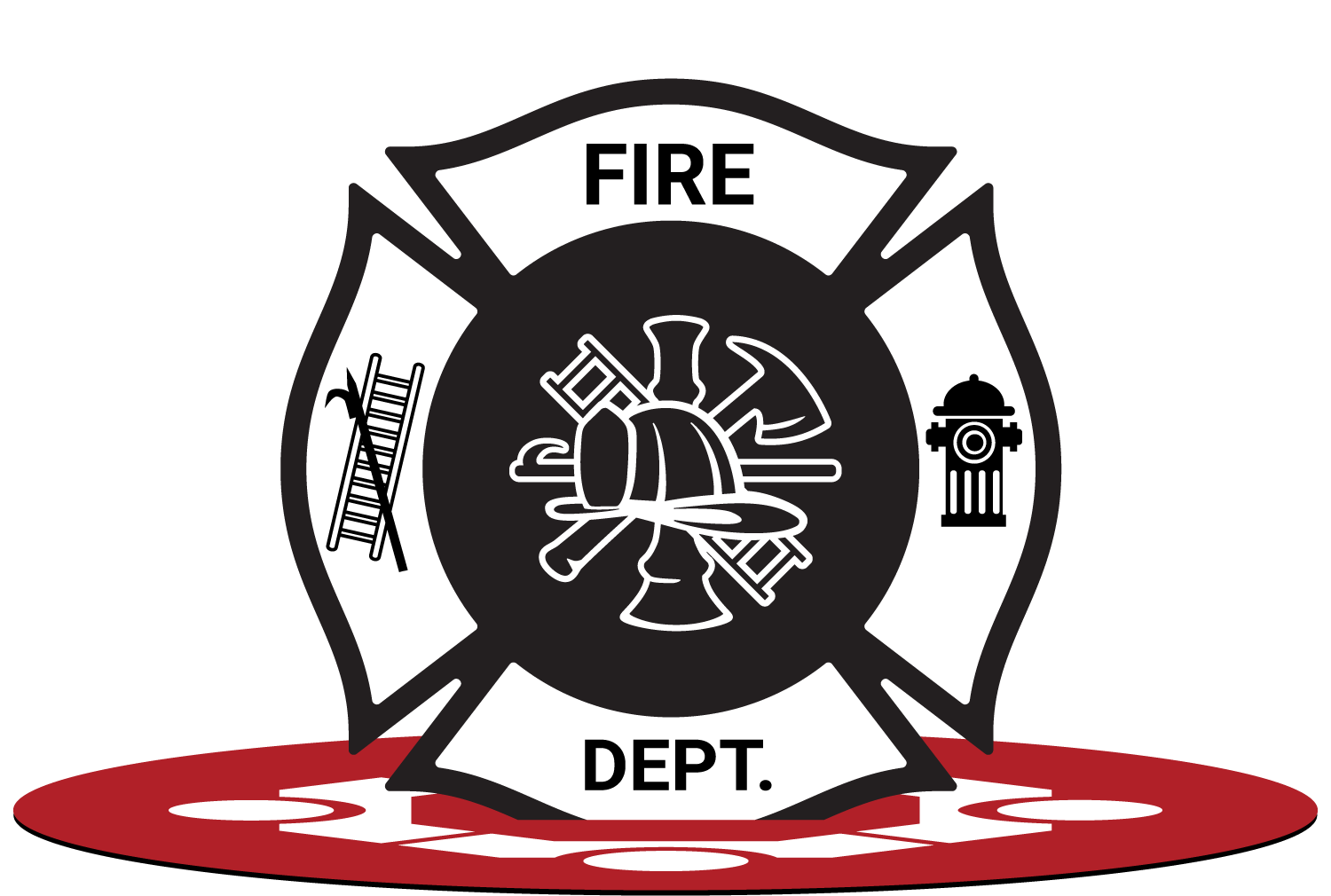 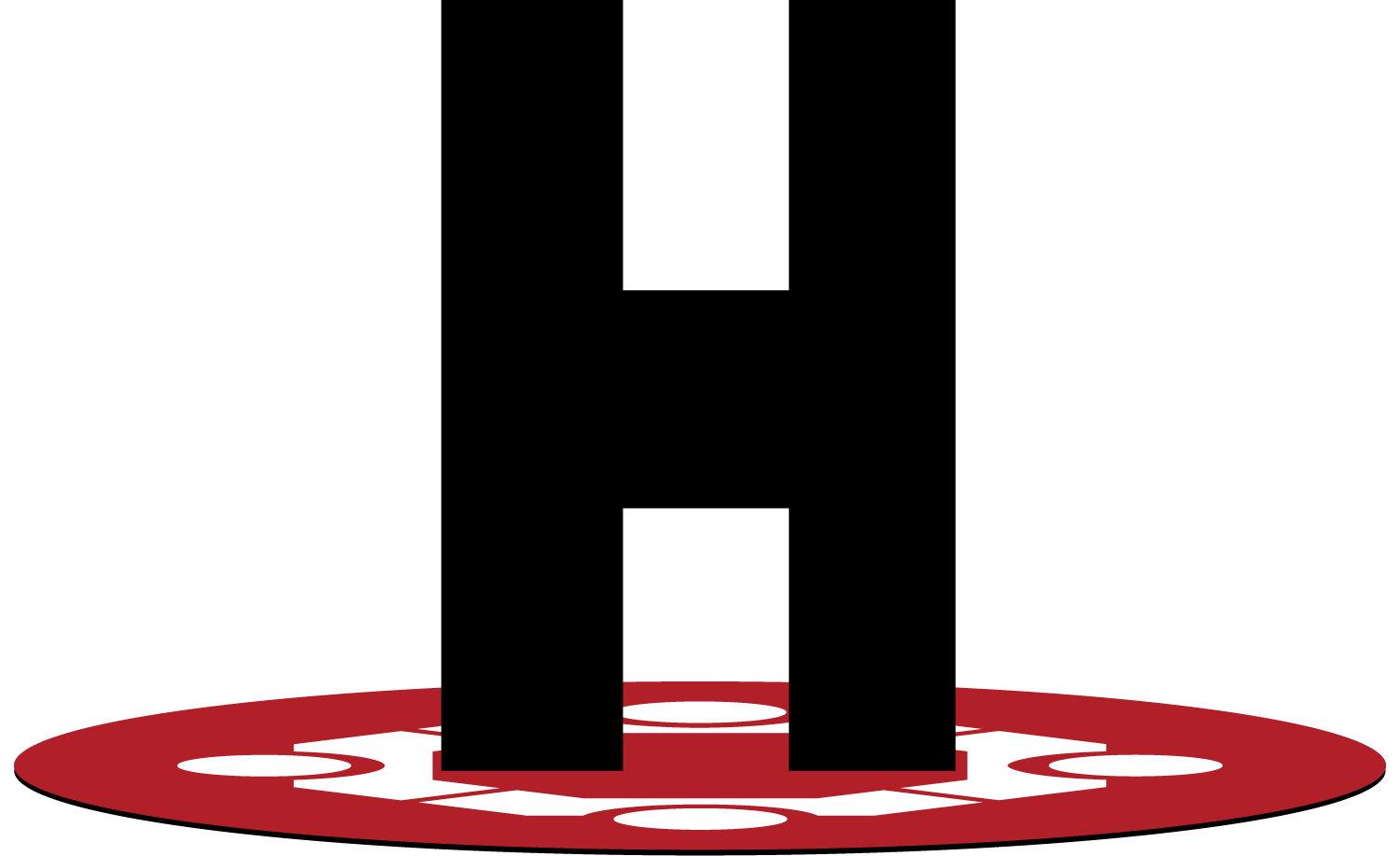 Unit 1
Unit 2
Unit 3…
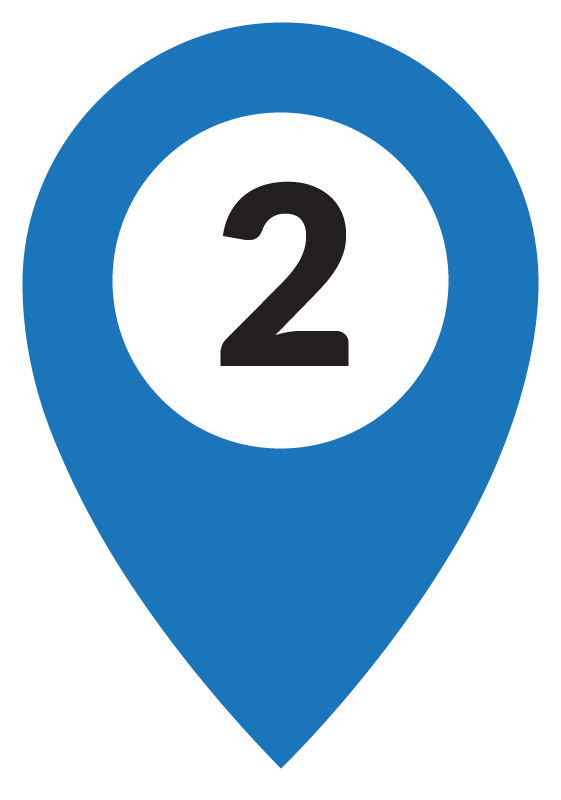 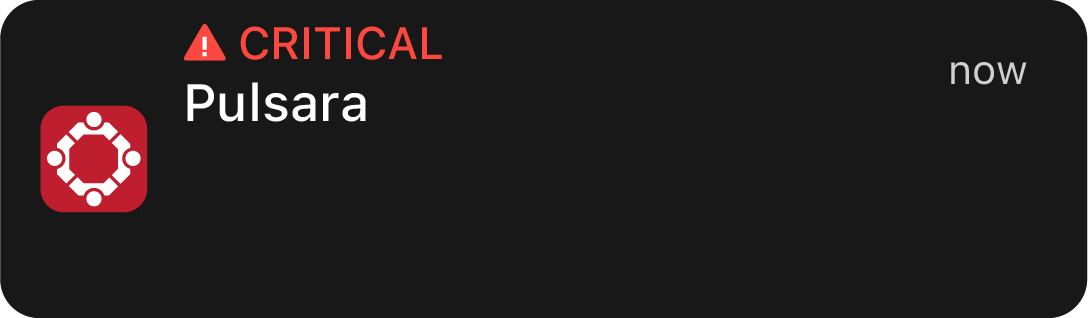 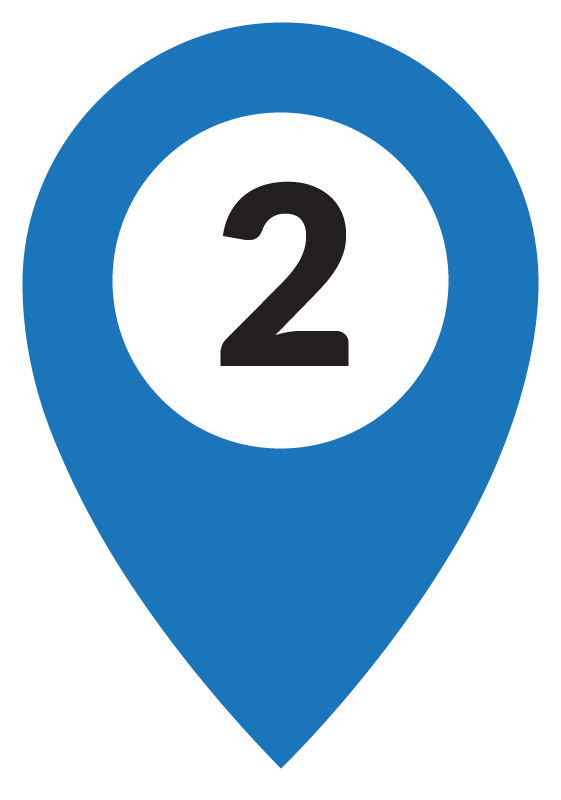 Grace Memorial added to 
INCIDENT: Active shooter at club
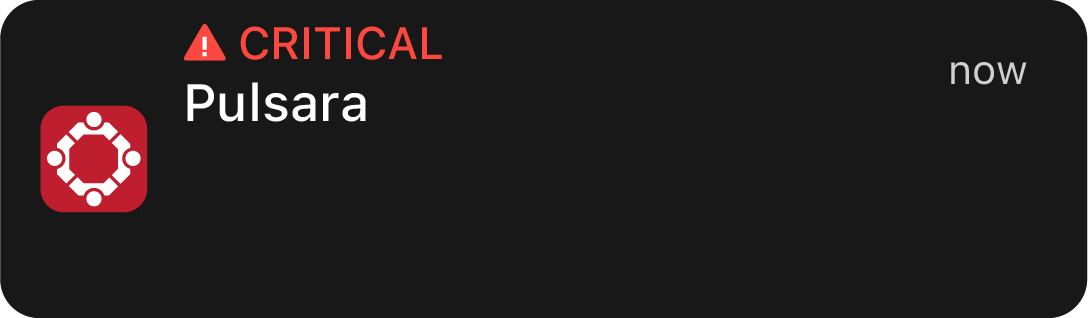 Engine 1
Engine 2
Engine 3…
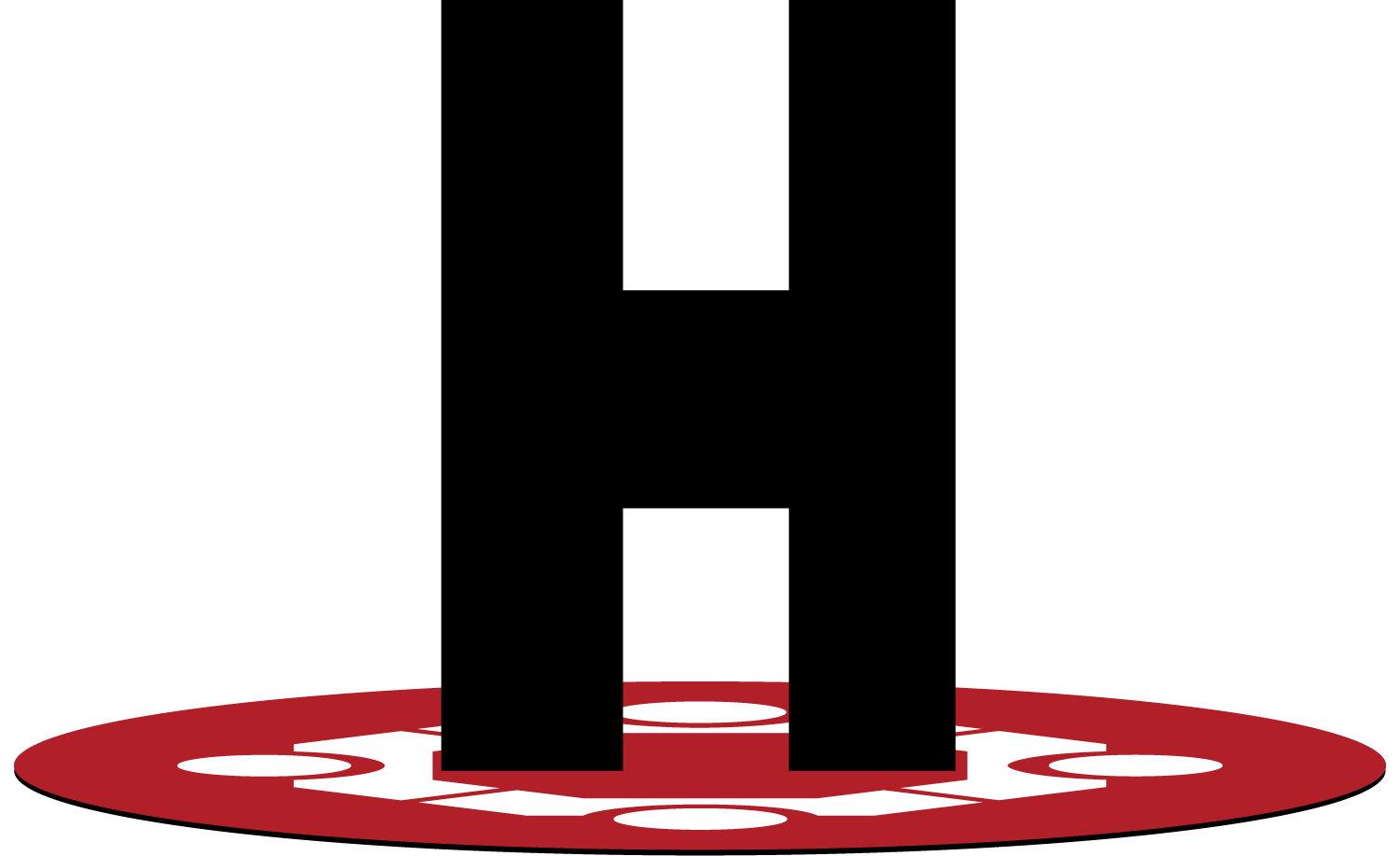 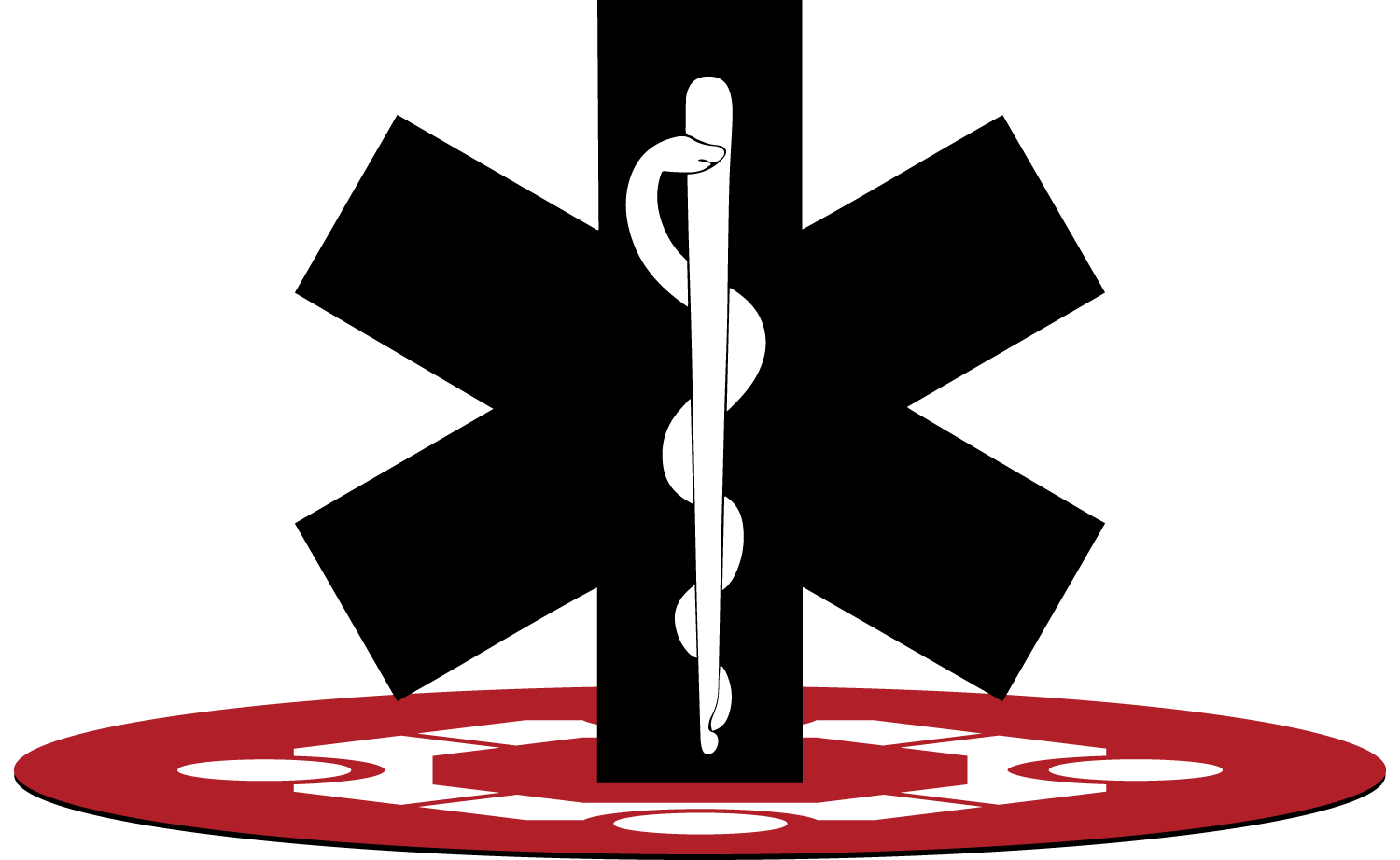 ED • Radiology • Lab • Respiratory •  Trauma Surgeon  Ortho • CT Surgery • Pediatrics • Critical Care …
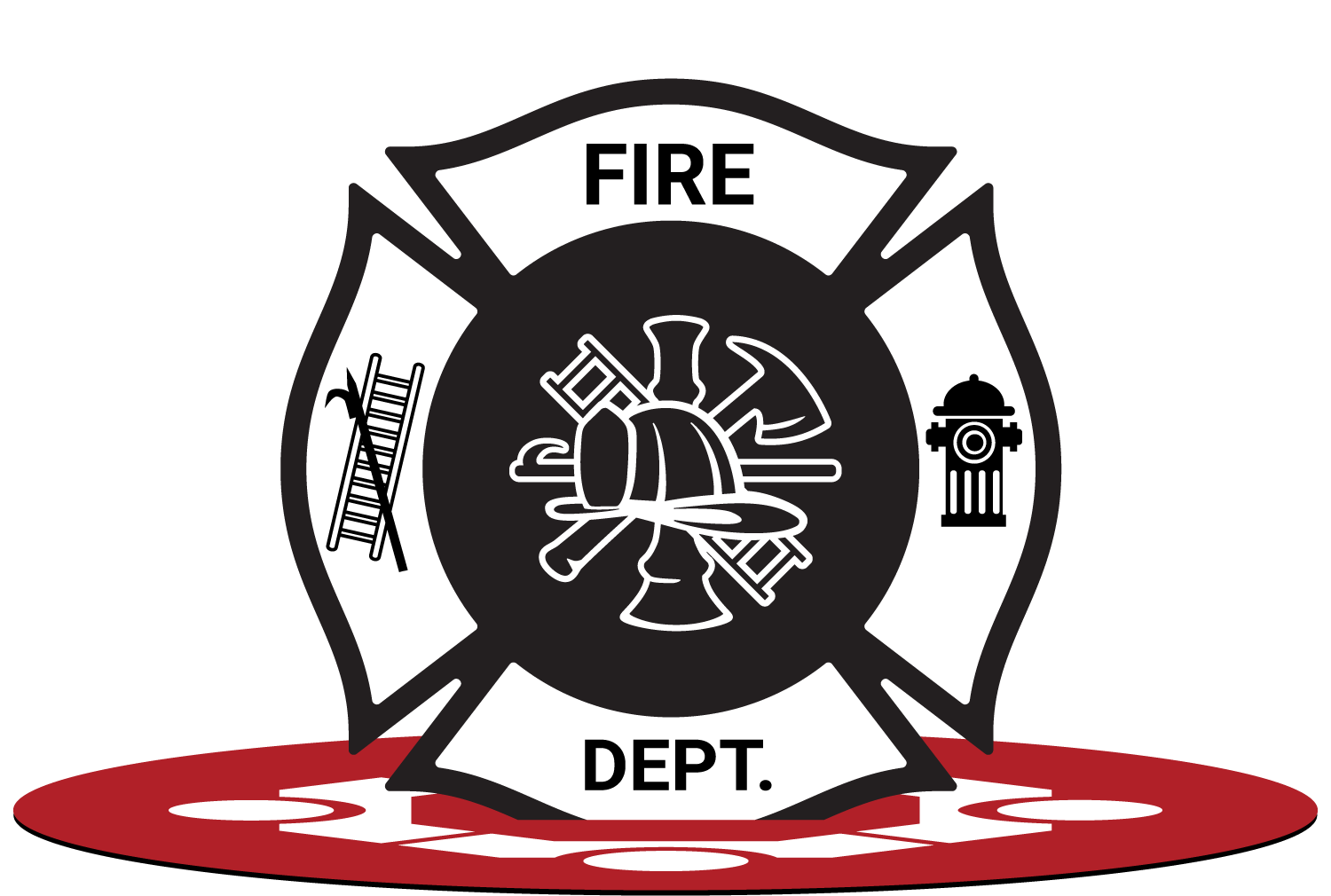 Grace Memorial added to 
INCIDENT: Active shooter at club
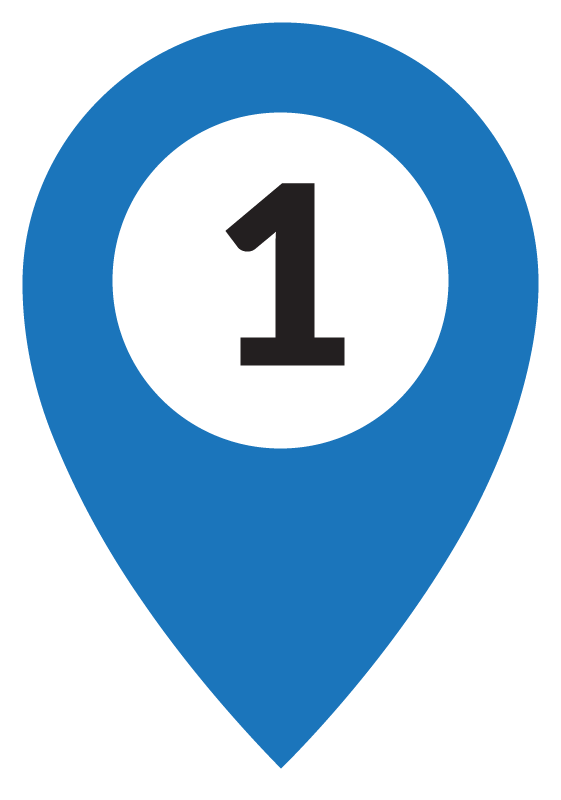 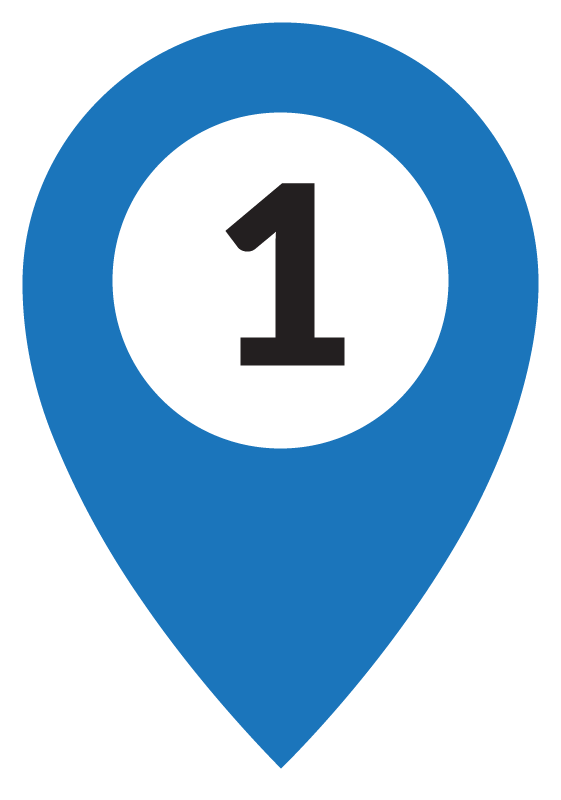 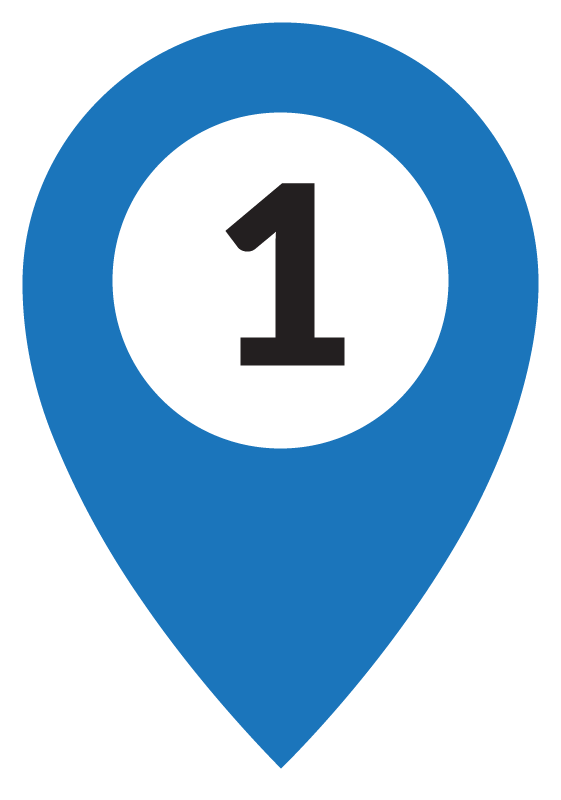 Unit 1
Unit 2
Unit 3…
ED • Radiology • Lab • Respiratory •  Trauma Surgeon  Ortho • CT Surgery • Pediatrics • Critical Care …
Engine 1
Engine 2
Engine 3…
JOIN
Add Patients
Participate
INVITE
Alerting
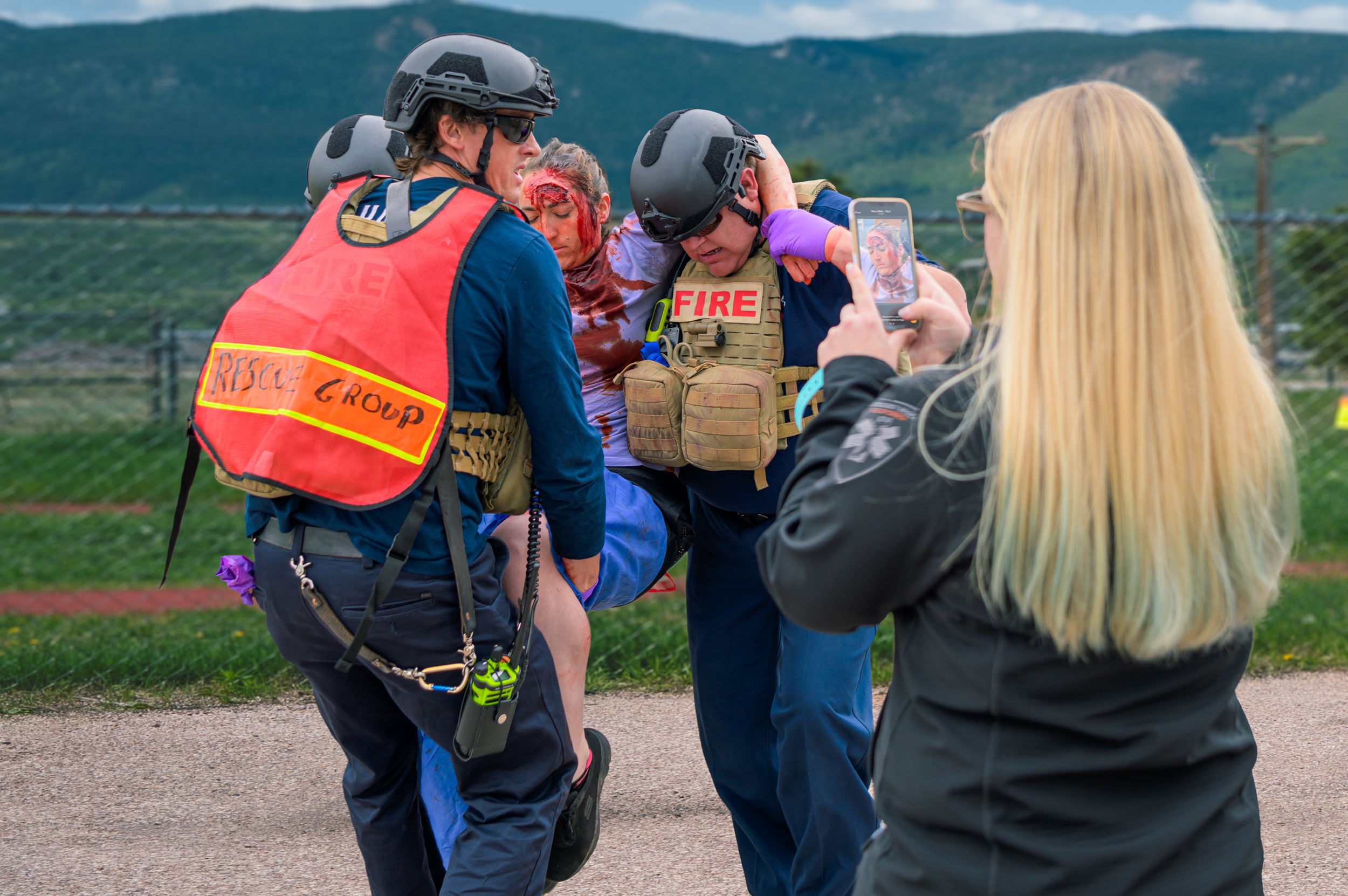 [Speaker Notes: Command as the ability to Invite organizations like hospitals and EMS agencies to participate in the incident, and these organizations can choose who receives these critical notifications.]
INCIDENT
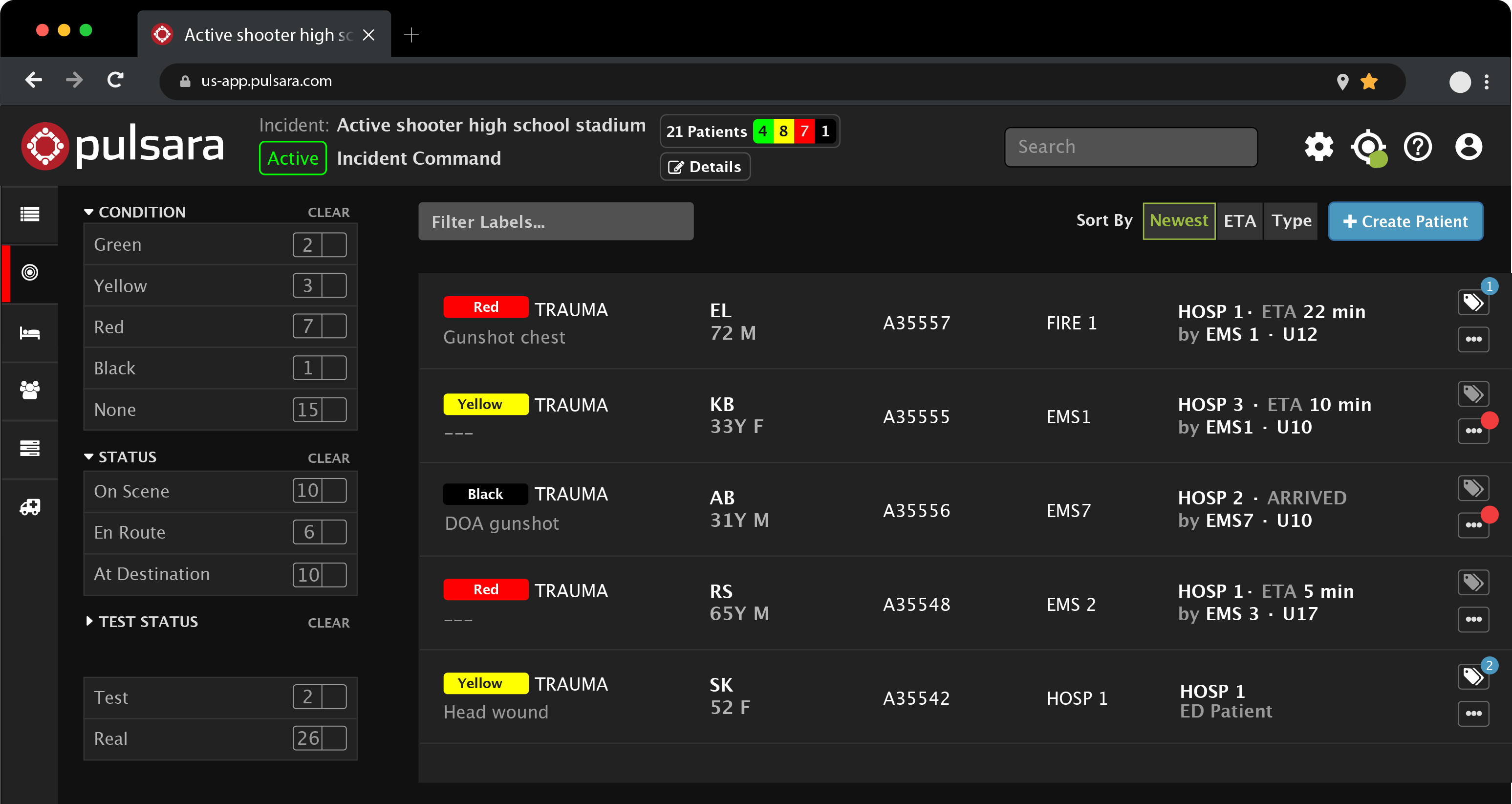 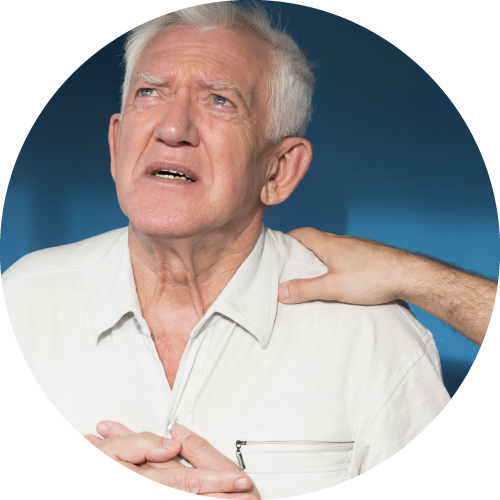 …
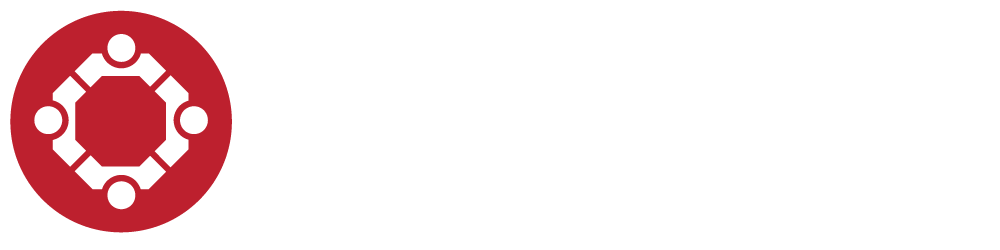 PATIENT MOVEMENT EVENT
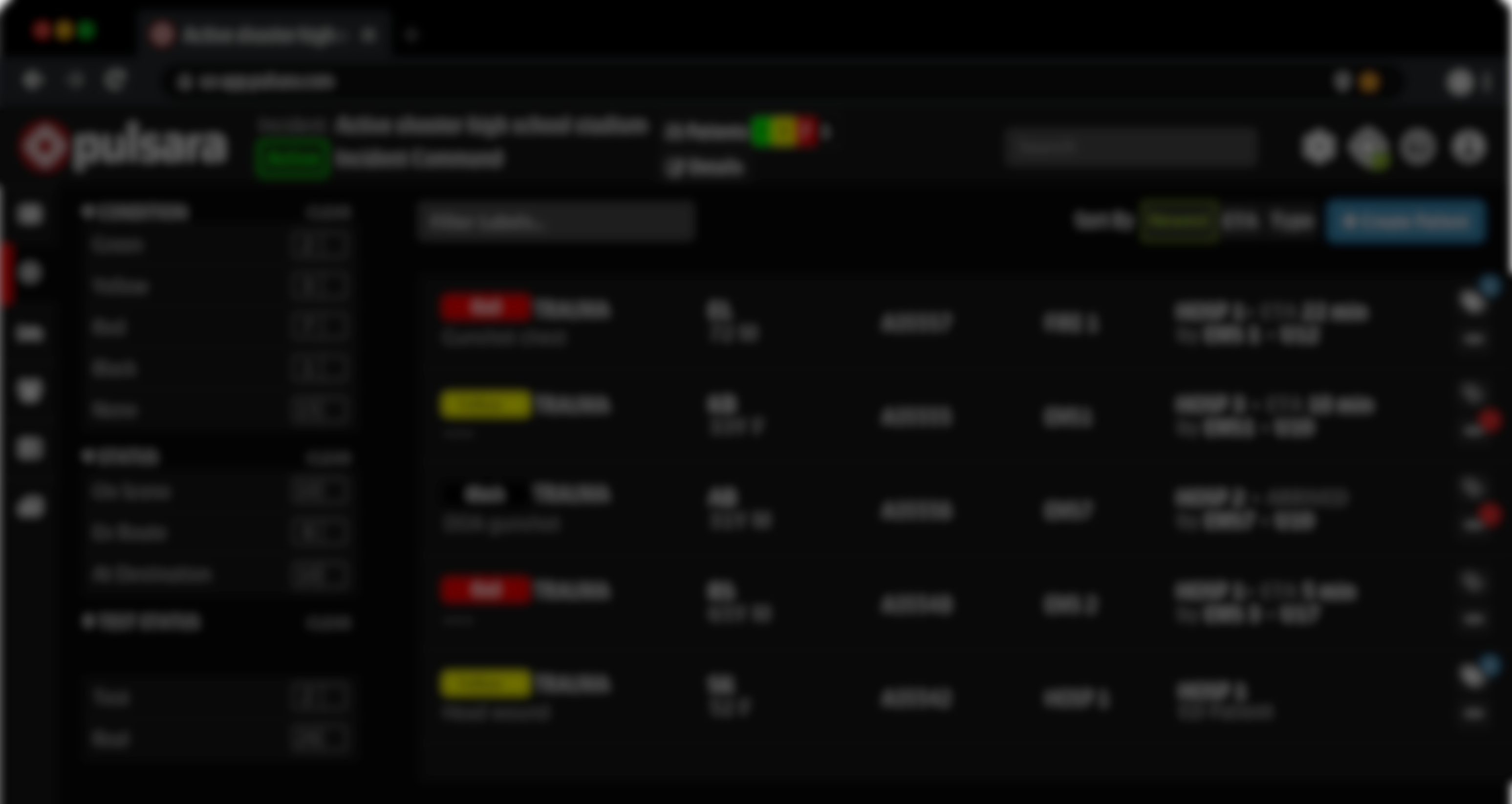 HOSP 1
EDMD
Registration
EMS 1
EMS 7
EMS 2
EMS 3
HOSP 1
HOSP 2
HOSP 1
HOSP 7
FIRE 1
EMS 1
HOSP 3
EDMD
FF1
Medic 1
EDMD
Medic 1
Medic 5
Medic 1
Medic 1
Registration
EDMD
EDMD
Supervisor
Registration
Registration
Trauma Surgeon
Trauma Surgeon
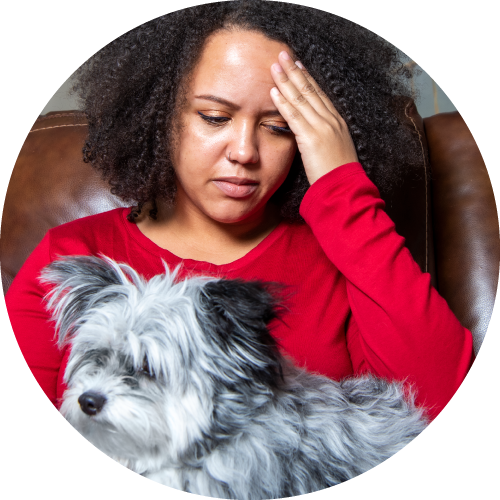 EMT 2
EMT 1
MEDIC 8
EMT 1
…
ED Charge
Medic 7
Medic 2
ED Charge
Medic 2
Medic 6
Medic 4
EMT 1
Radiology
ED Charge
ED Charge
ED Charge
Pharmacy
Radiology
Radiology
Pharmacy
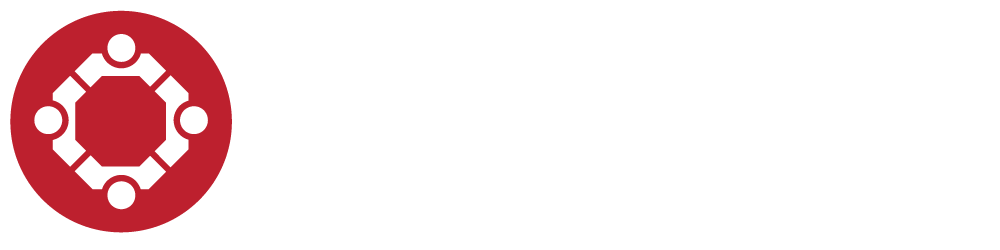 PATIENT MOVEMENT EVENT
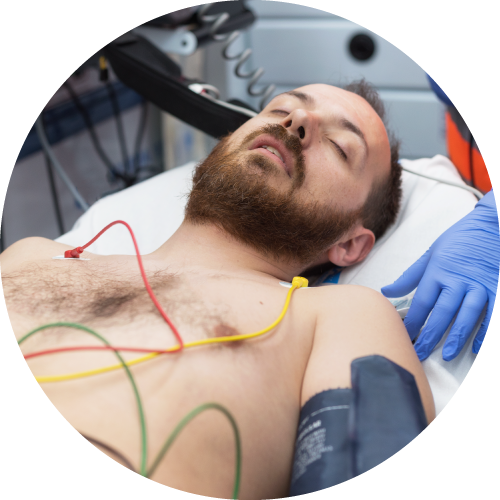 …
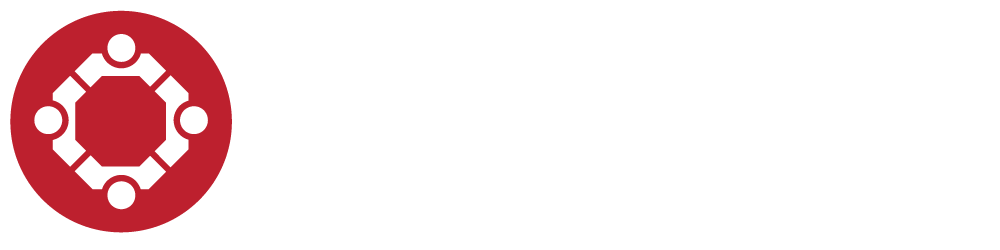 PATIENT MOVEMENT EVENT
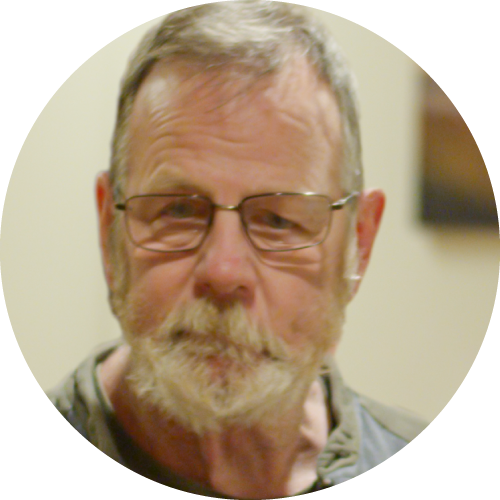 …
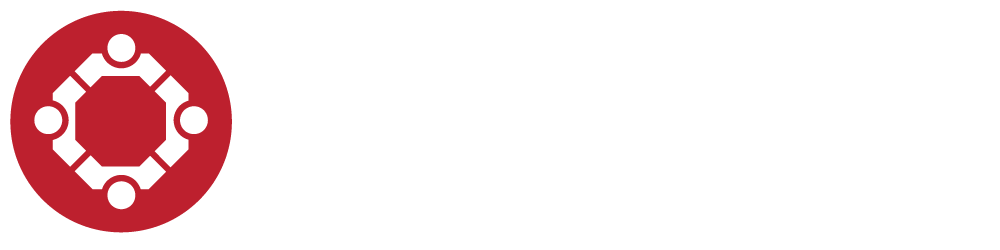 PATIENT MOVEMENT EVENT
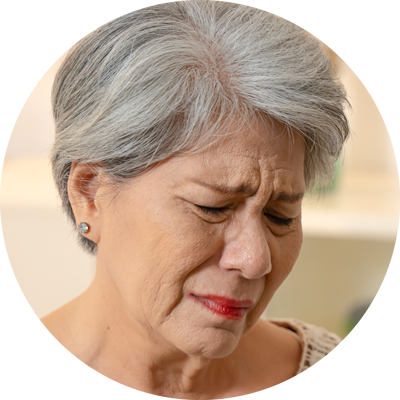 …
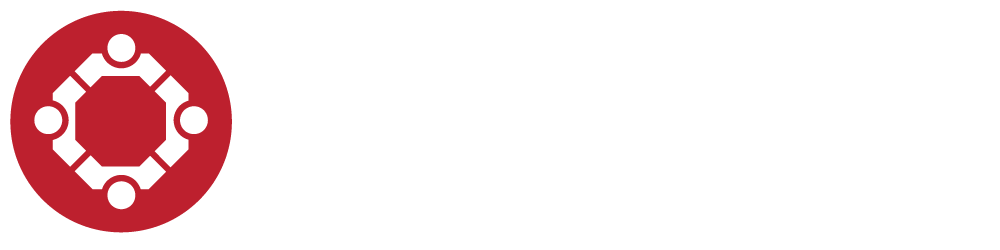 PATIENT MOVEMENT EVENT
JOIN
Add Patients
Participate
INVITE
Alerting
Privileges
All Details
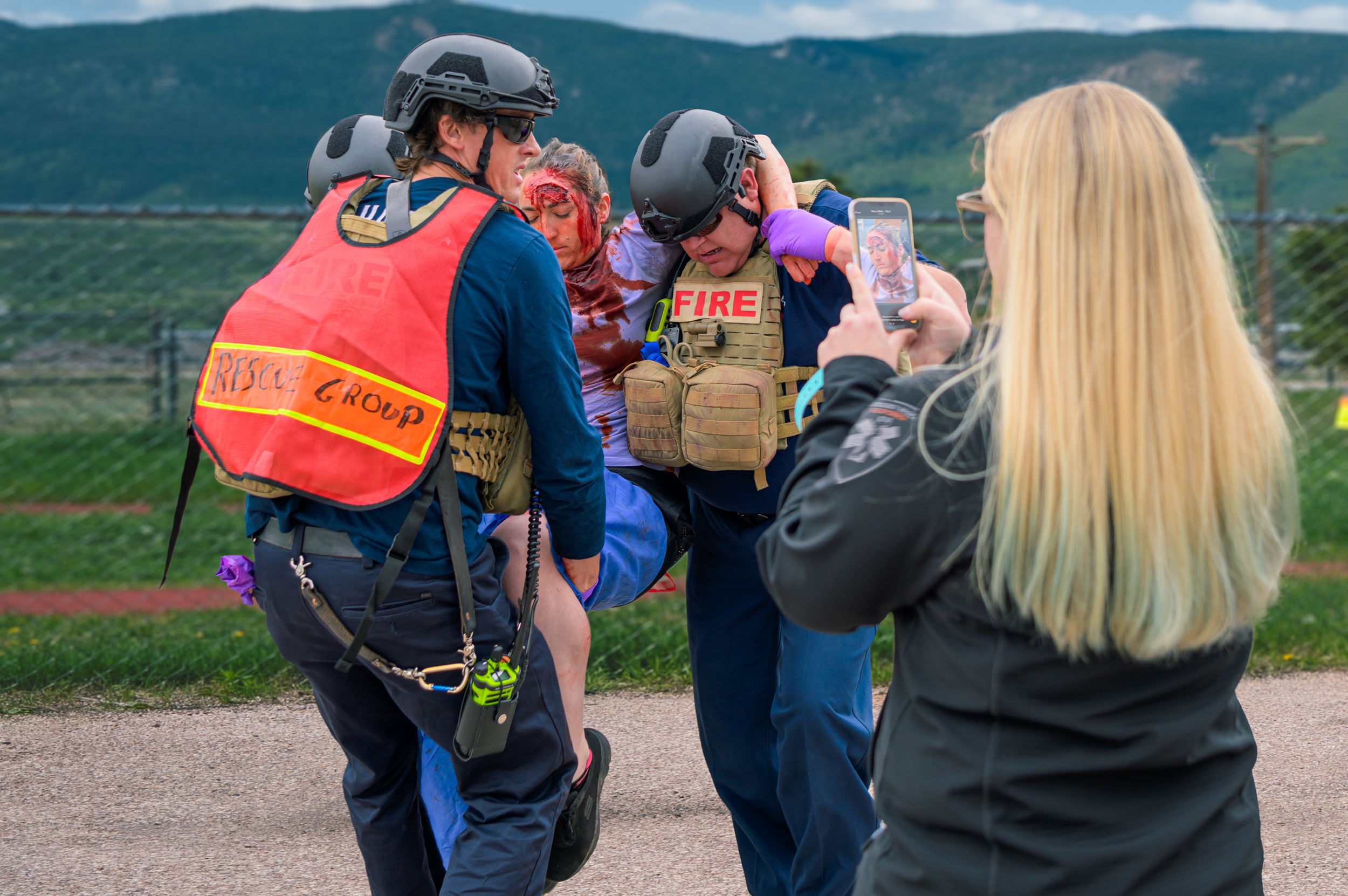 [Speaker Notes: Command can grant privileges to these organizations.  They might allow a coordinating entity or a reunification center to see all patients and all patient details,]
INCIDENT
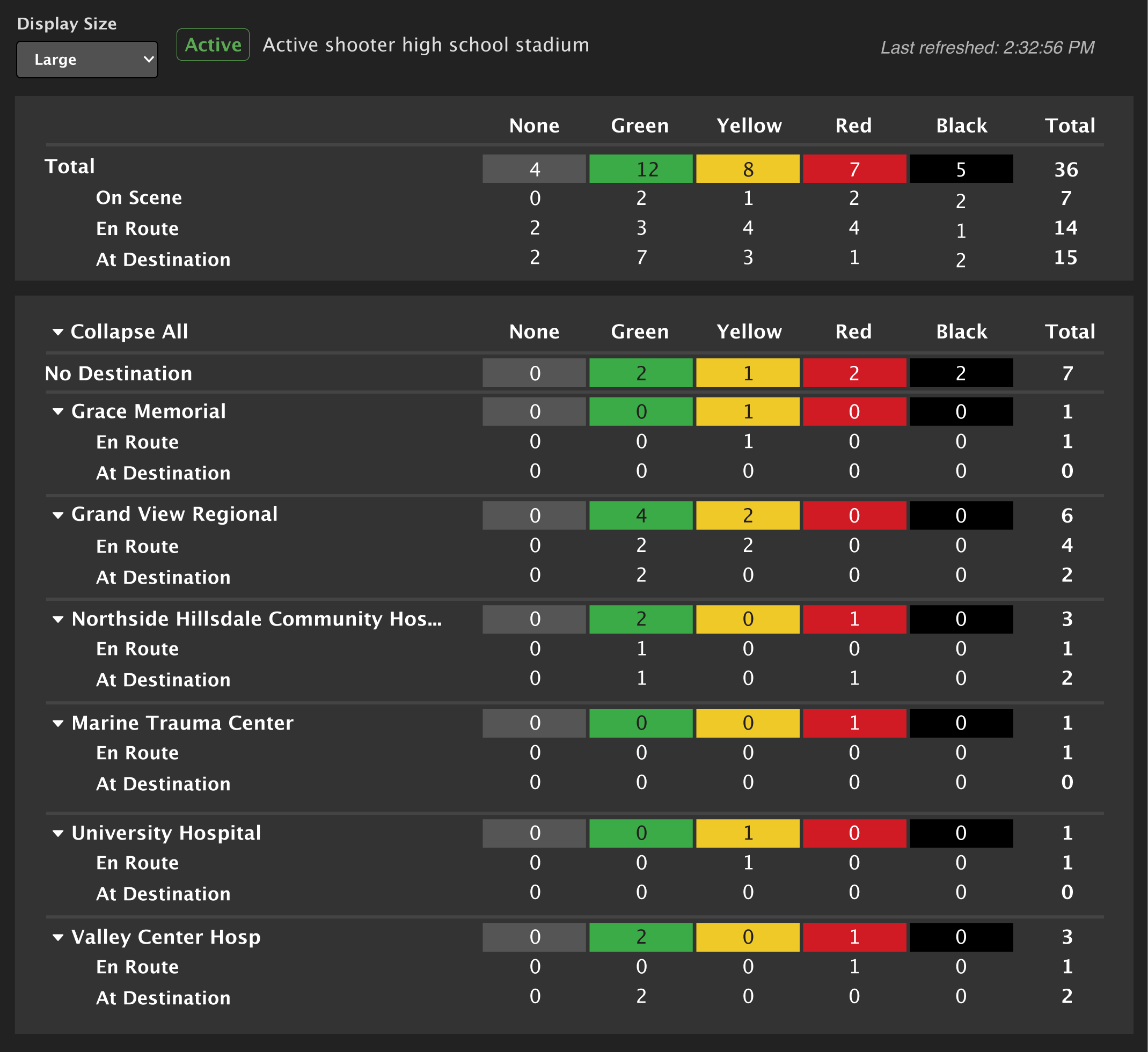 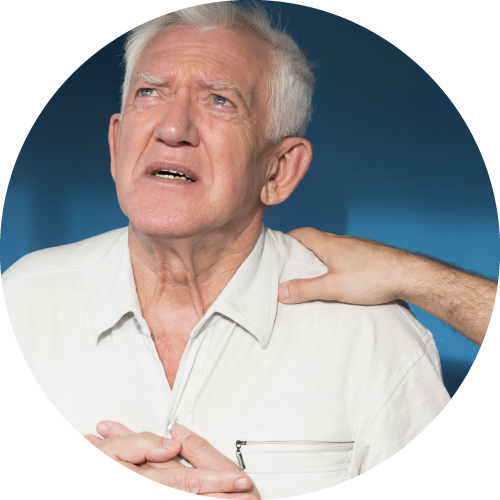 …
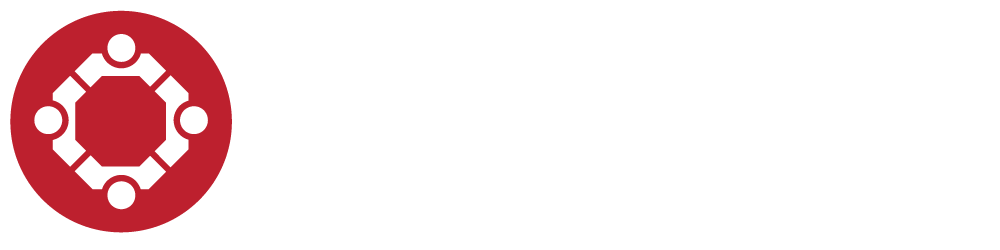 PATIENT MOVEMENT EVENT
HOSP 1
EDMD
Registration
EMS 1
EMS 7
EMS 2
EMS 3
HOSP 1
HOSP 2
HOSP 1
HOSP 7
FIRE 1
EMS 1
HOSP 3
EDMD
FF1
Medic 1
EDMD
Medic 1
Medic 5
Medic 1
Medic 1
Registration
EDMD
EDMD
Supervisor
Registration
Registration
Trauma Surgeon
Trauma Surgeon
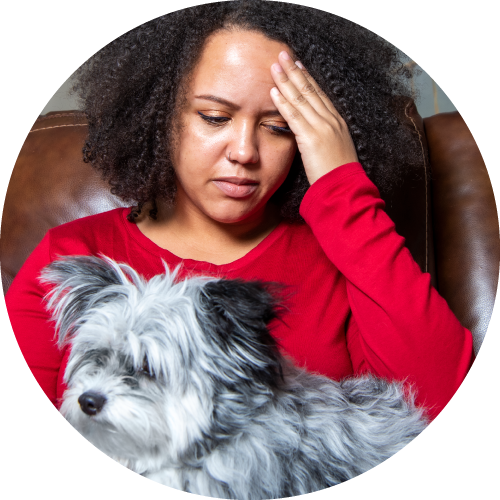 EMT 2
EMT 1
MEDIC 8
EMT 1
…
ED Charge
Medic 7
Medic 2
ED Charge
Medic 2
Medic 6
Medic 4
EMT 1
Radiology
ED Charge
ED Charge
ED Charge
Pharmacy
Radiology
Radiology
Pharmacy
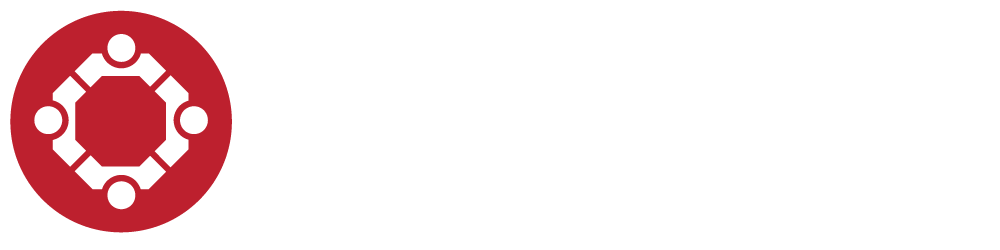 PATIENT MOVEMENT EVENT
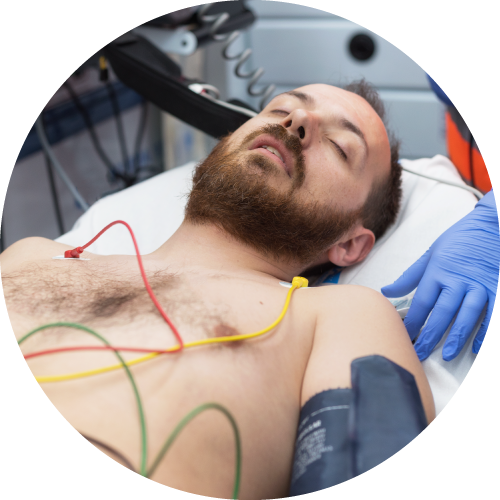 …
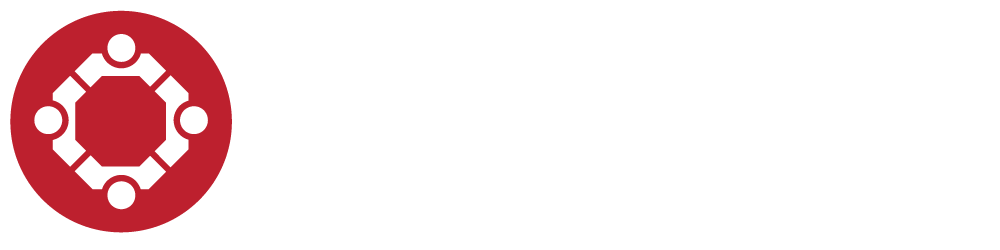 PATIENT MOVEMENT EVENT
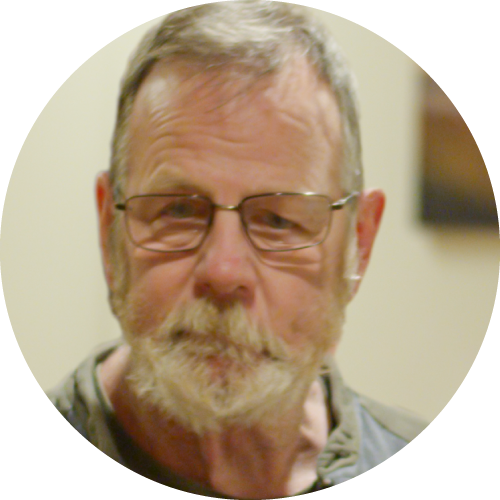 …
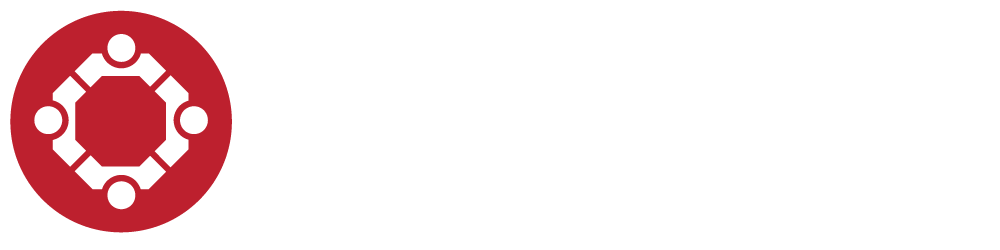 PATIENT MOVEMENT EVENT
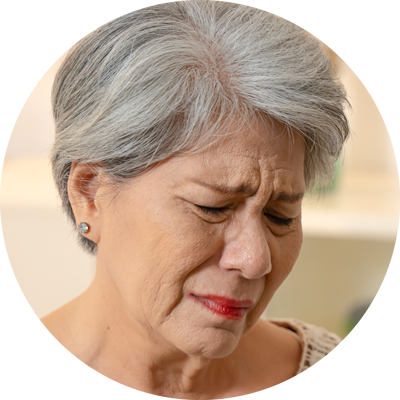 …
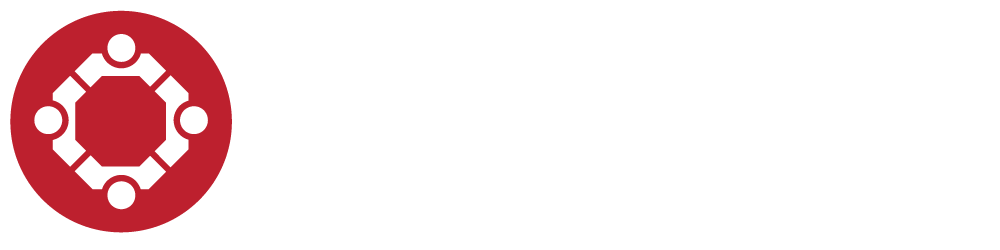 PATIENT MOVEMENT EVENT
JOIN
Add Patients
Participate
INVITE
Alerting
Privileges
All Details
Summary
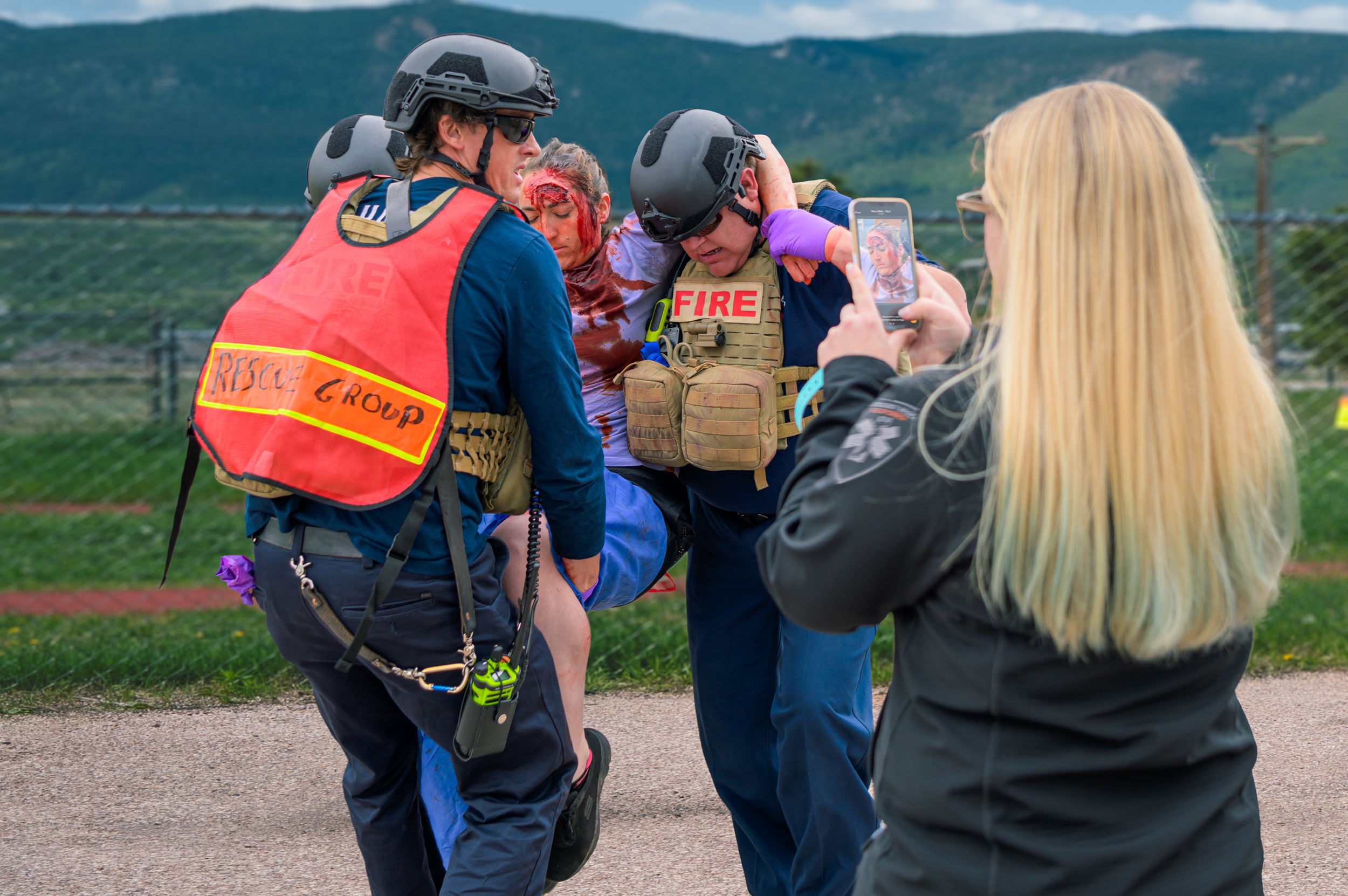 [Speaker Notes: but most commonly they grant these organizations the ability to see the incident summary.]
INCIDENT
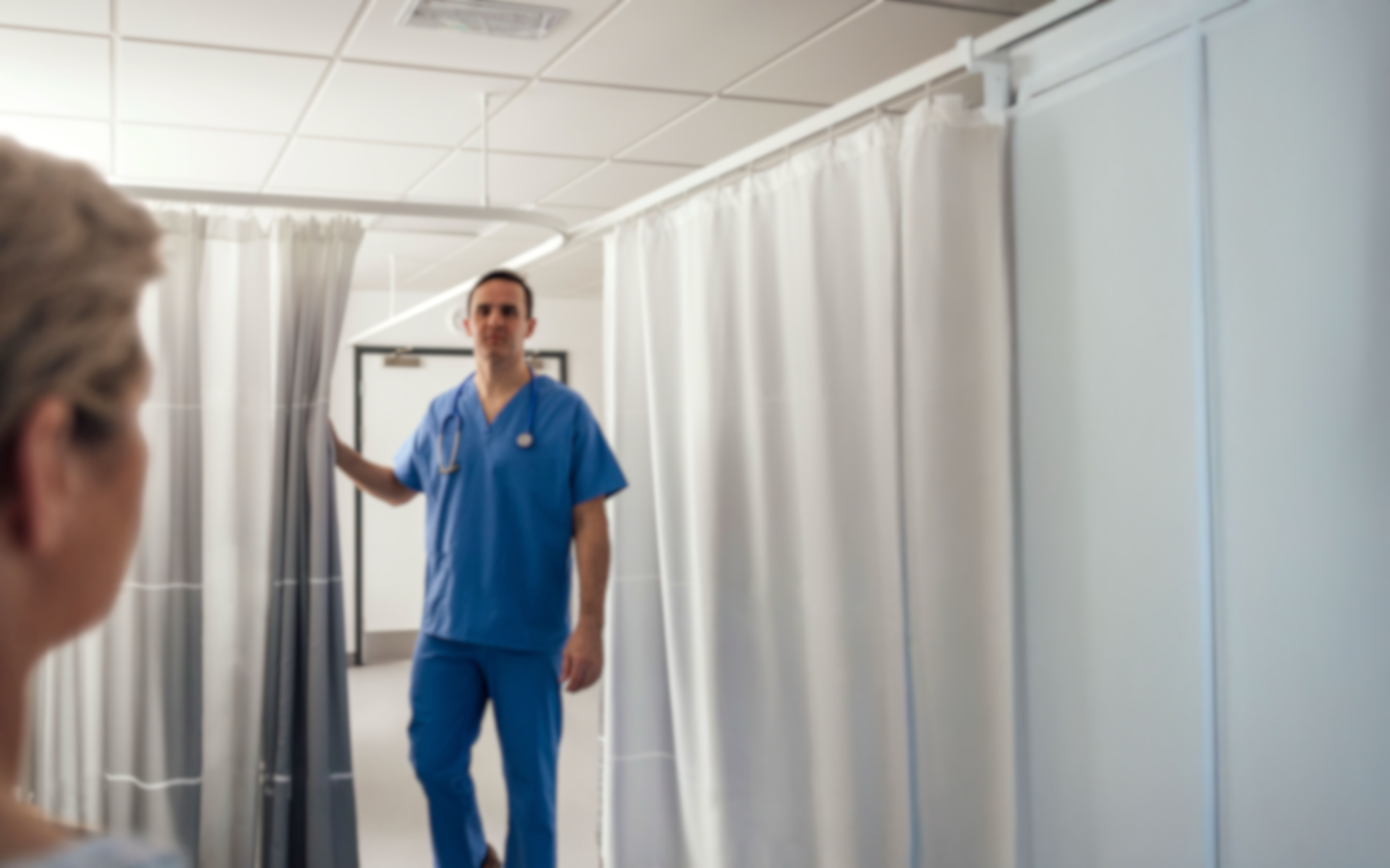 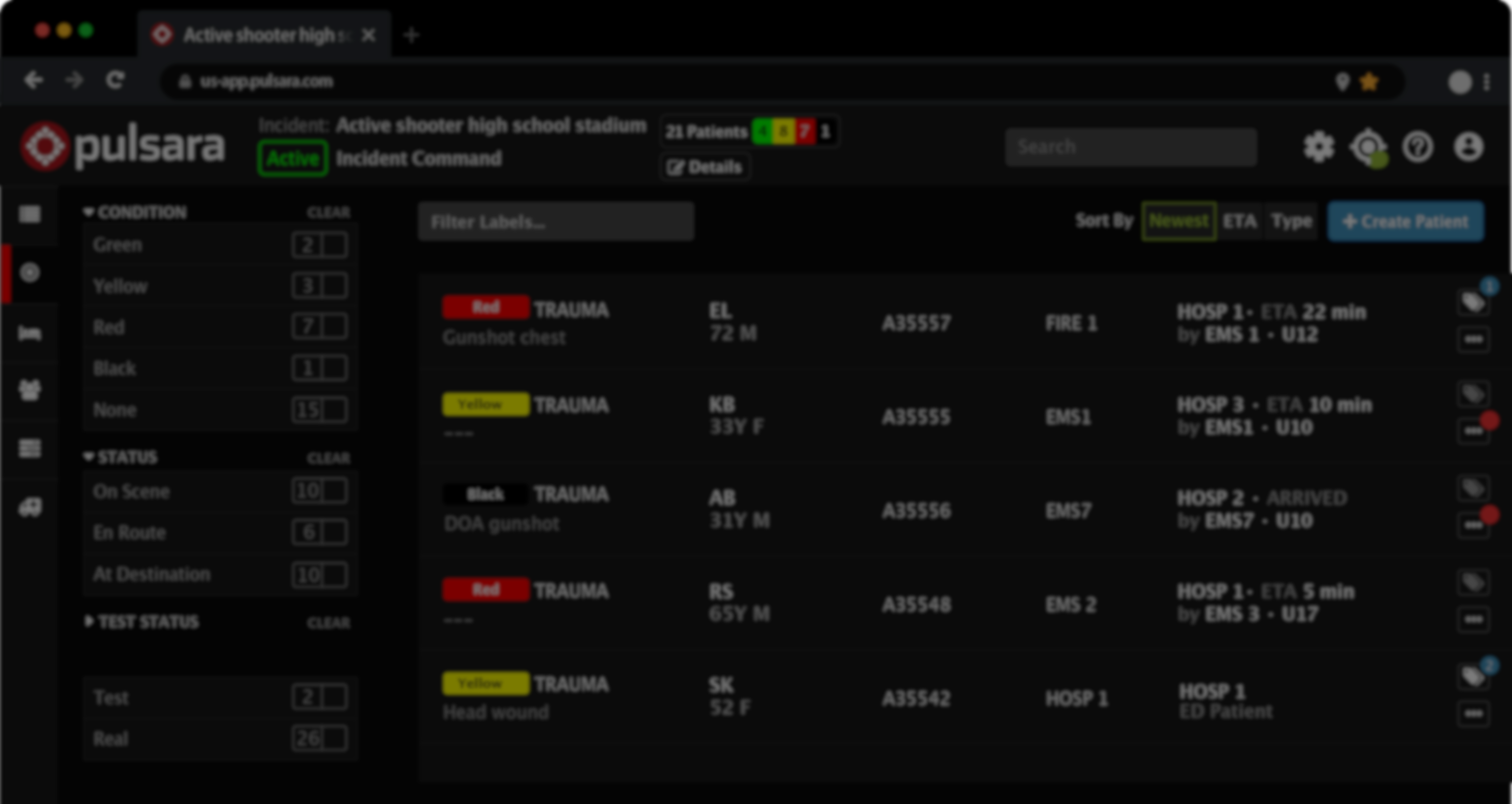 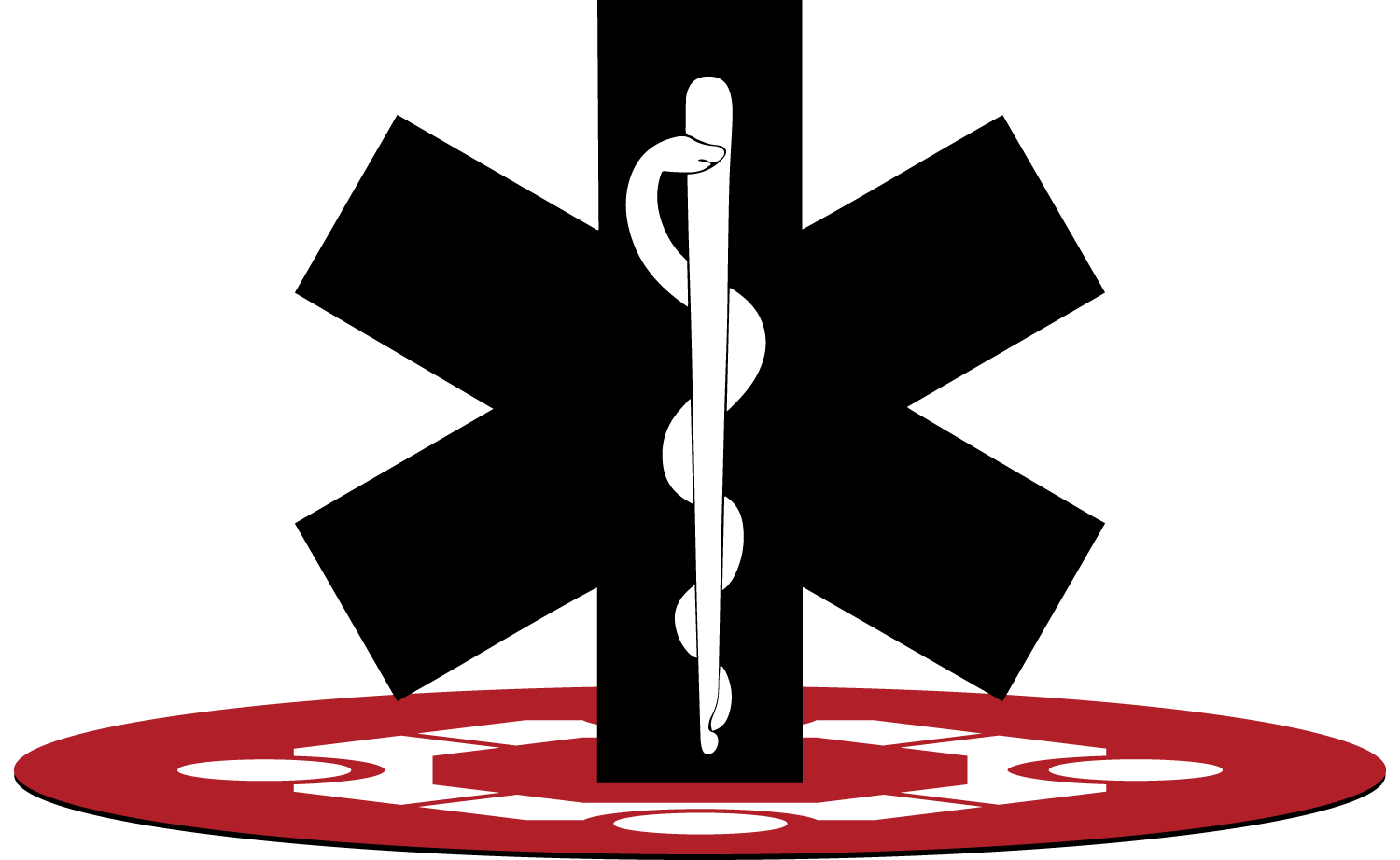 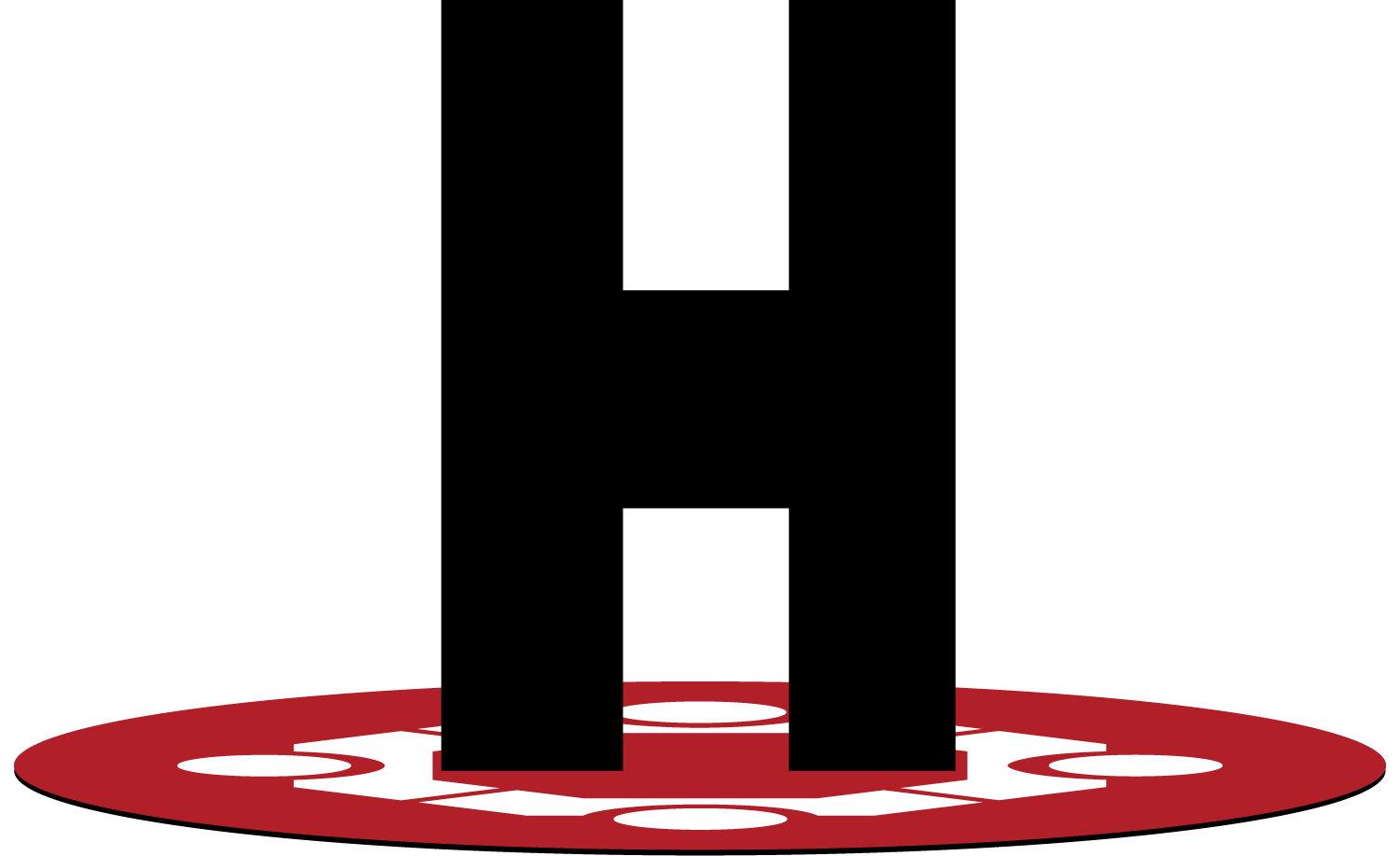 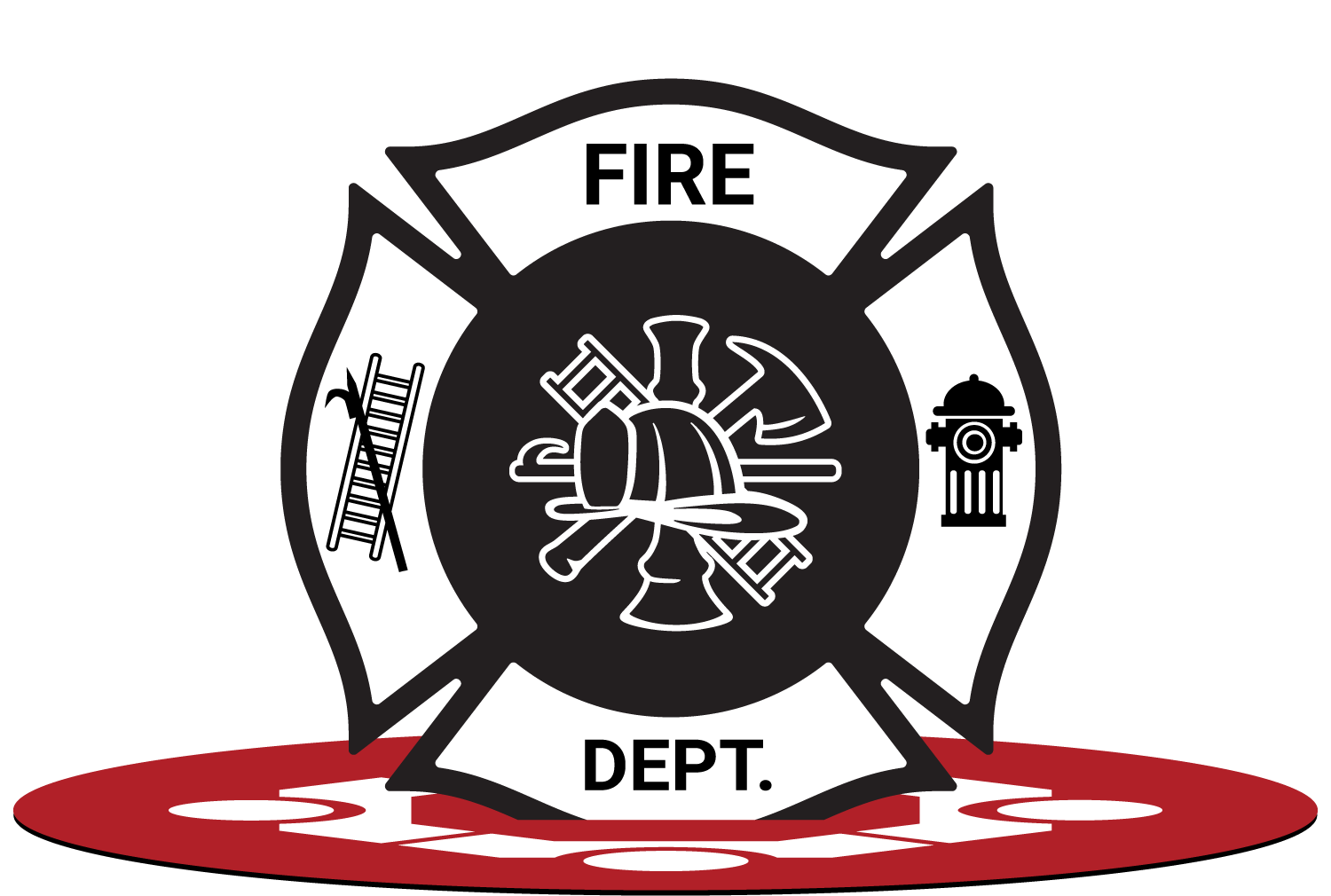 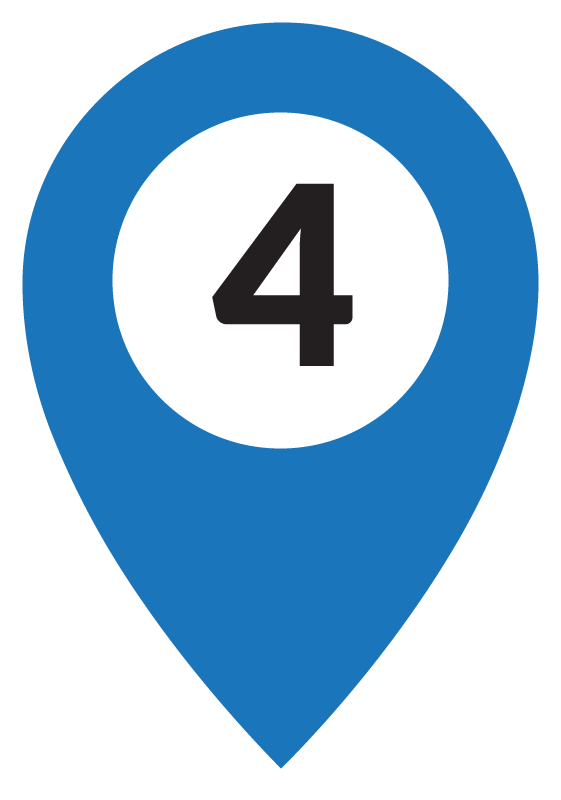 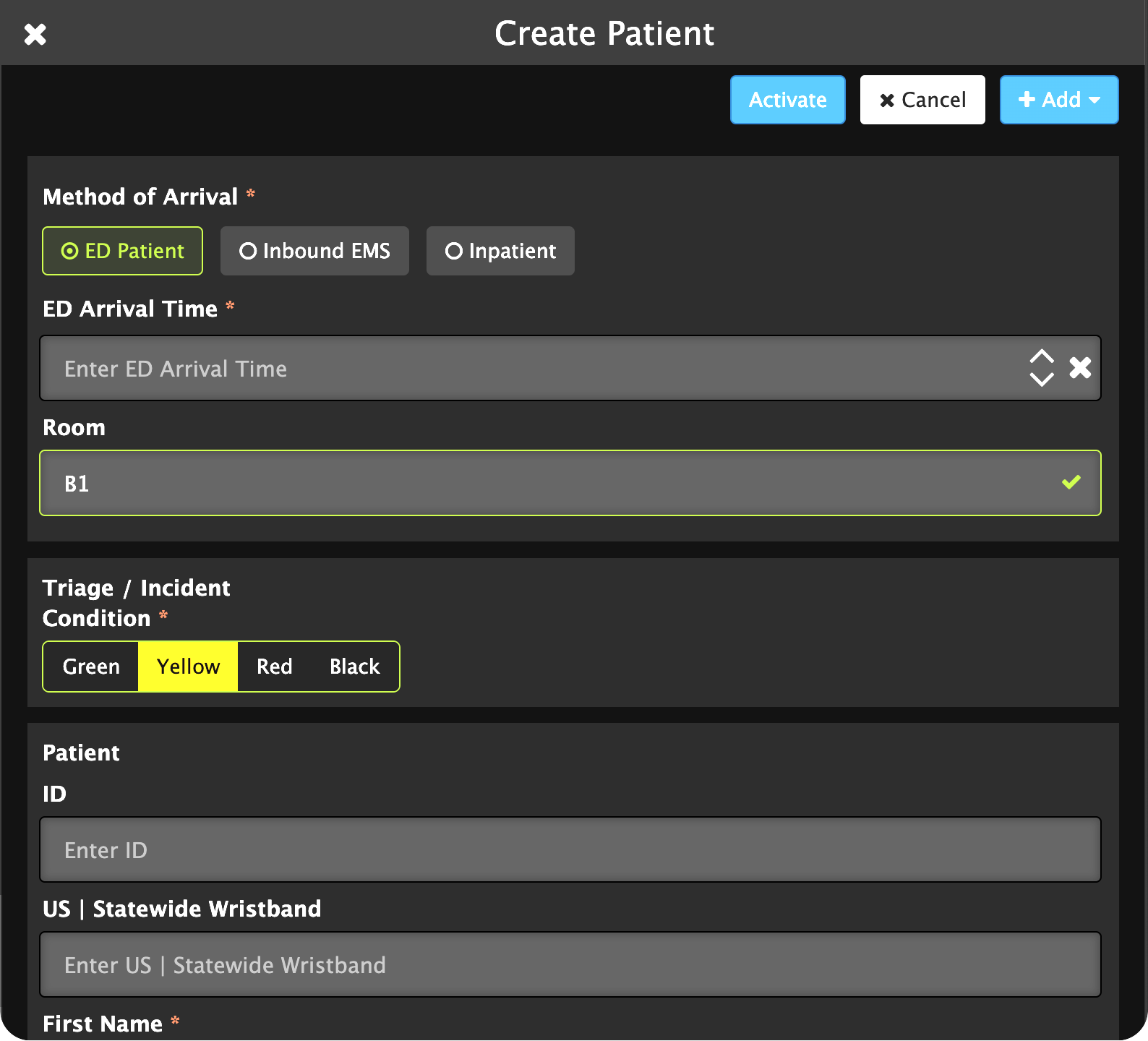 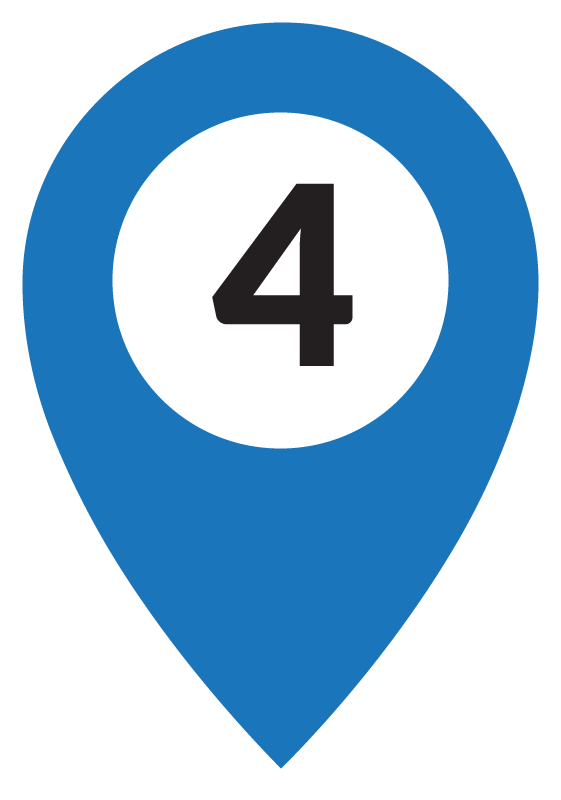 ED • Radiology • Lab • Respiratory •  Trauma Surgeon  Ortho • CT Surgery • Pediatrics • Critical Care …
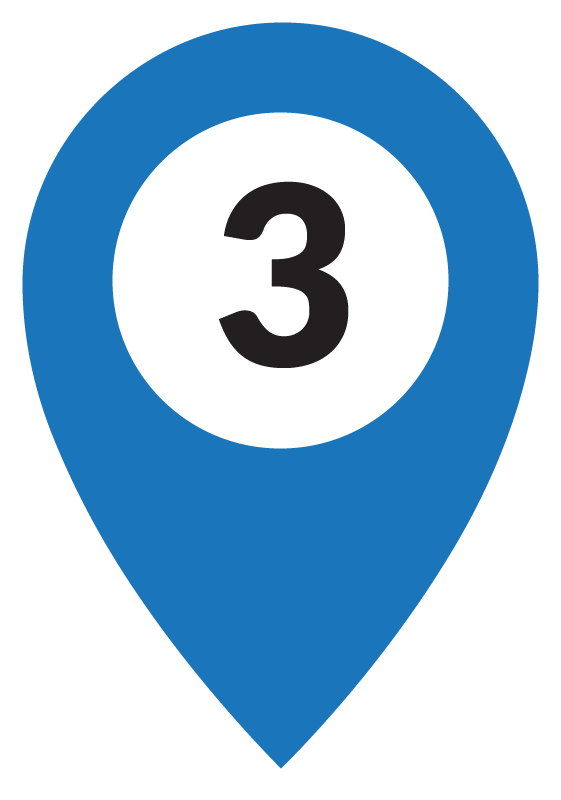 Unit 1
Unit 2
Unit 3…
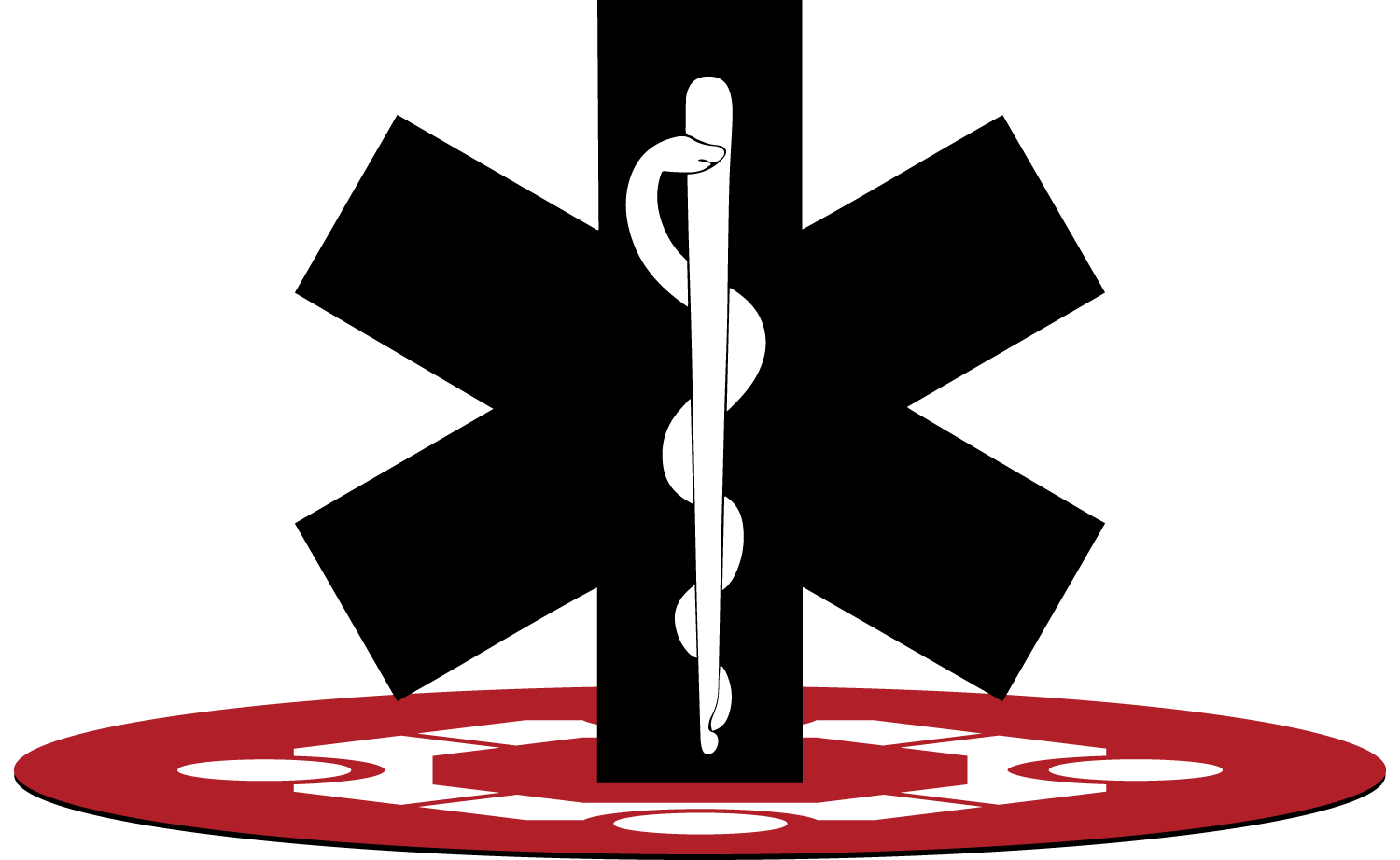 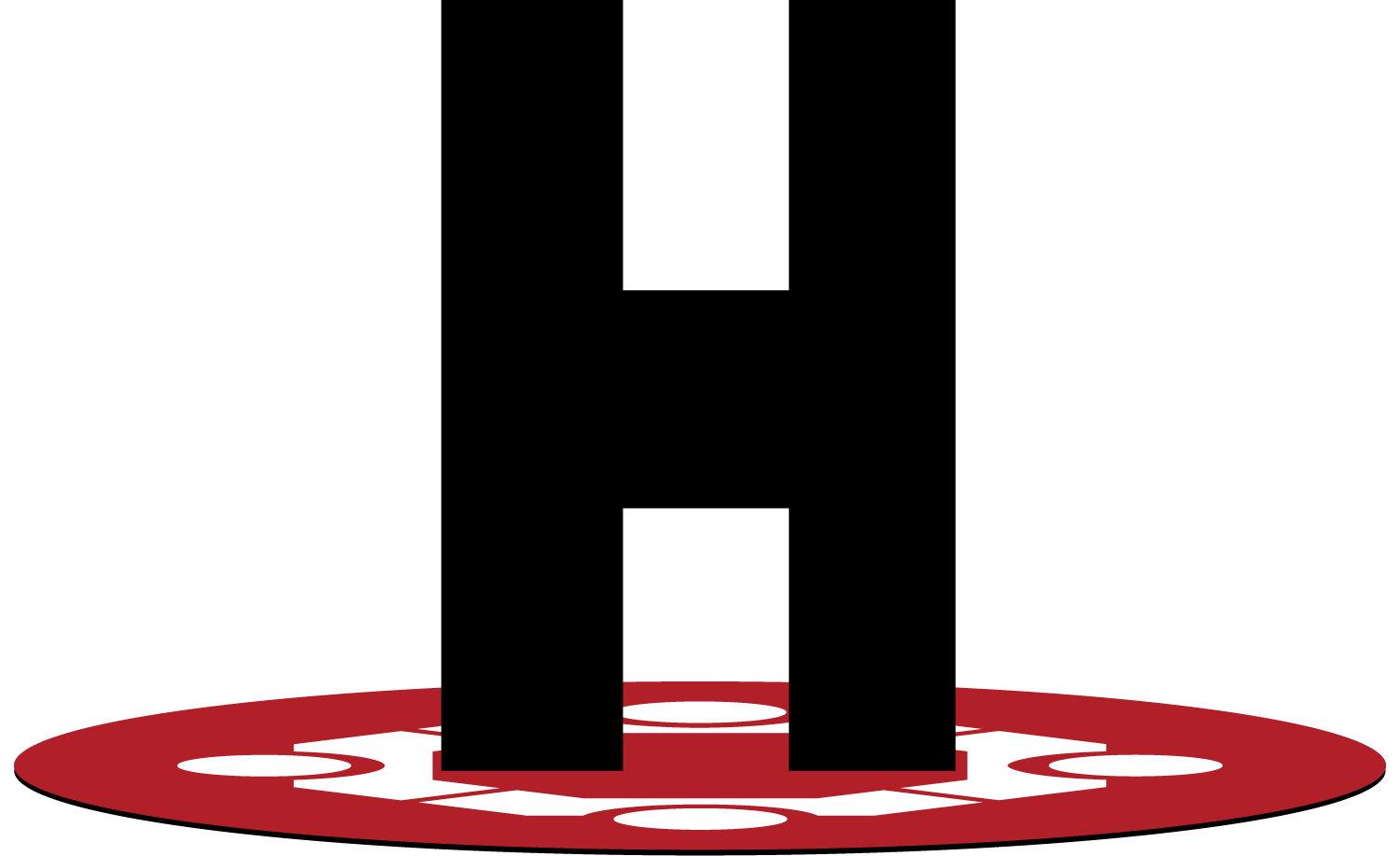 Engine 1
Engine 2
Engine 3…
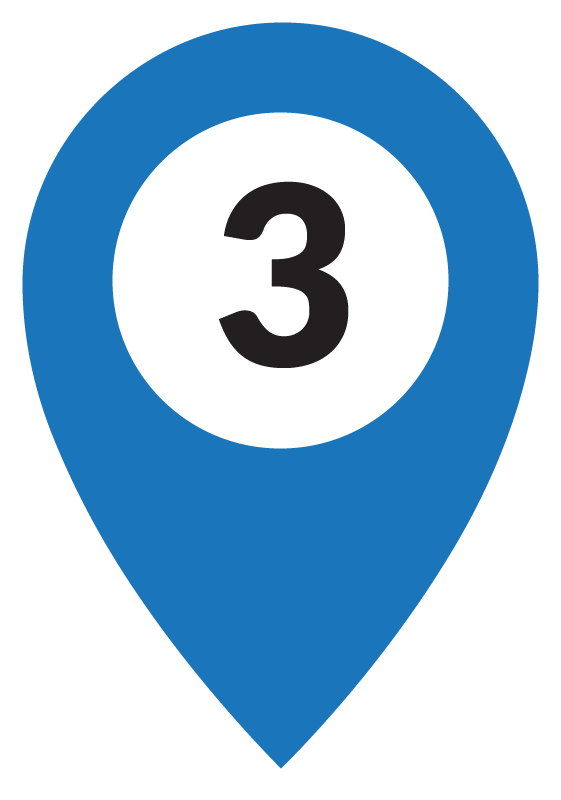 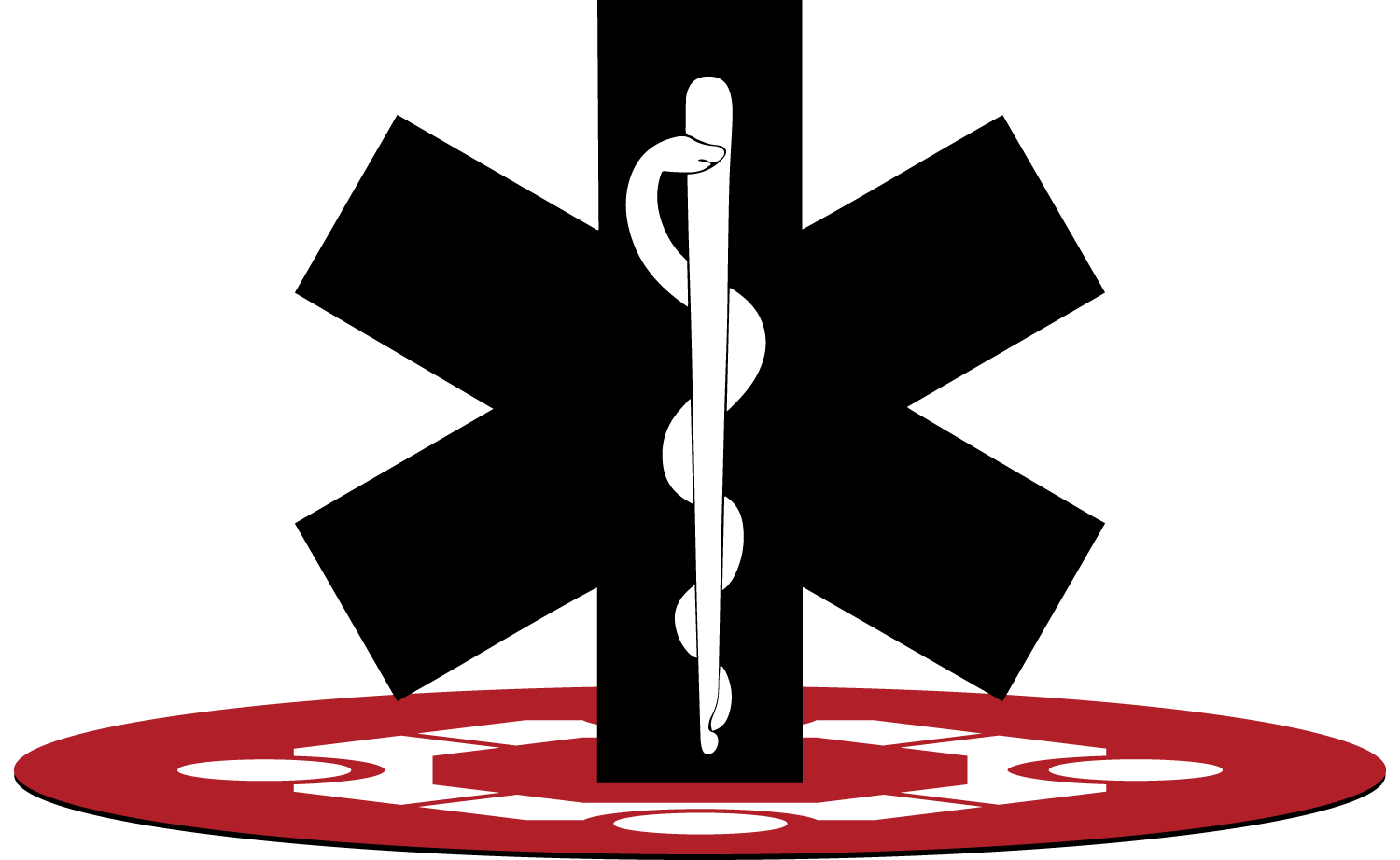 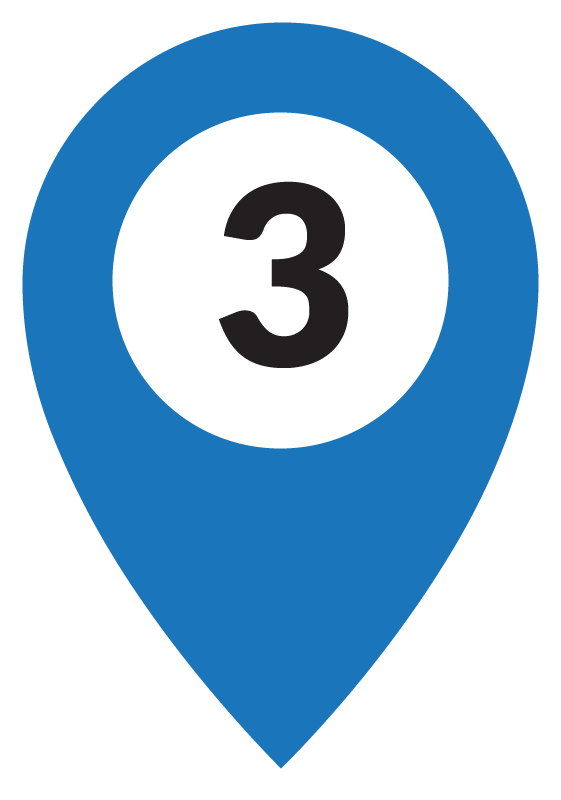 Unit 1
Unit 2
Unit 3…
ED • Radiology • Lab • Respiratory •  Trauma Surgeon  Ortho • CT Surgery • Pediatrics • Critical Care …
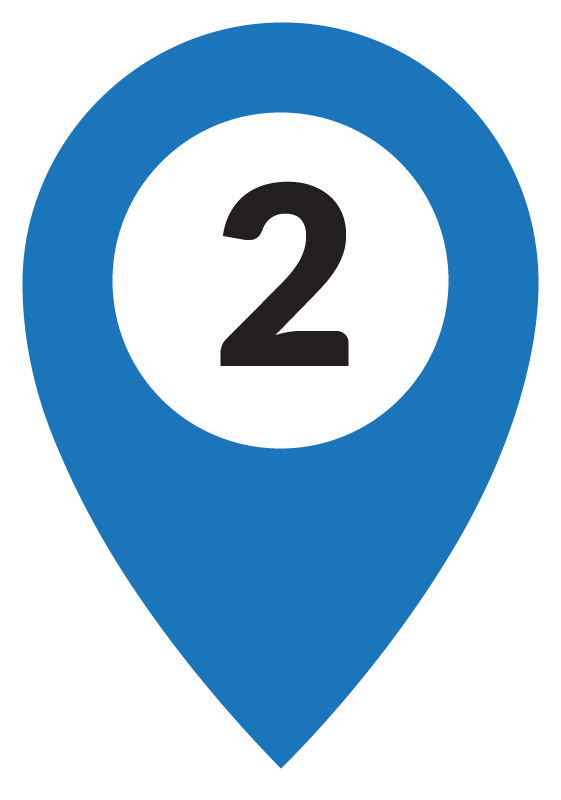 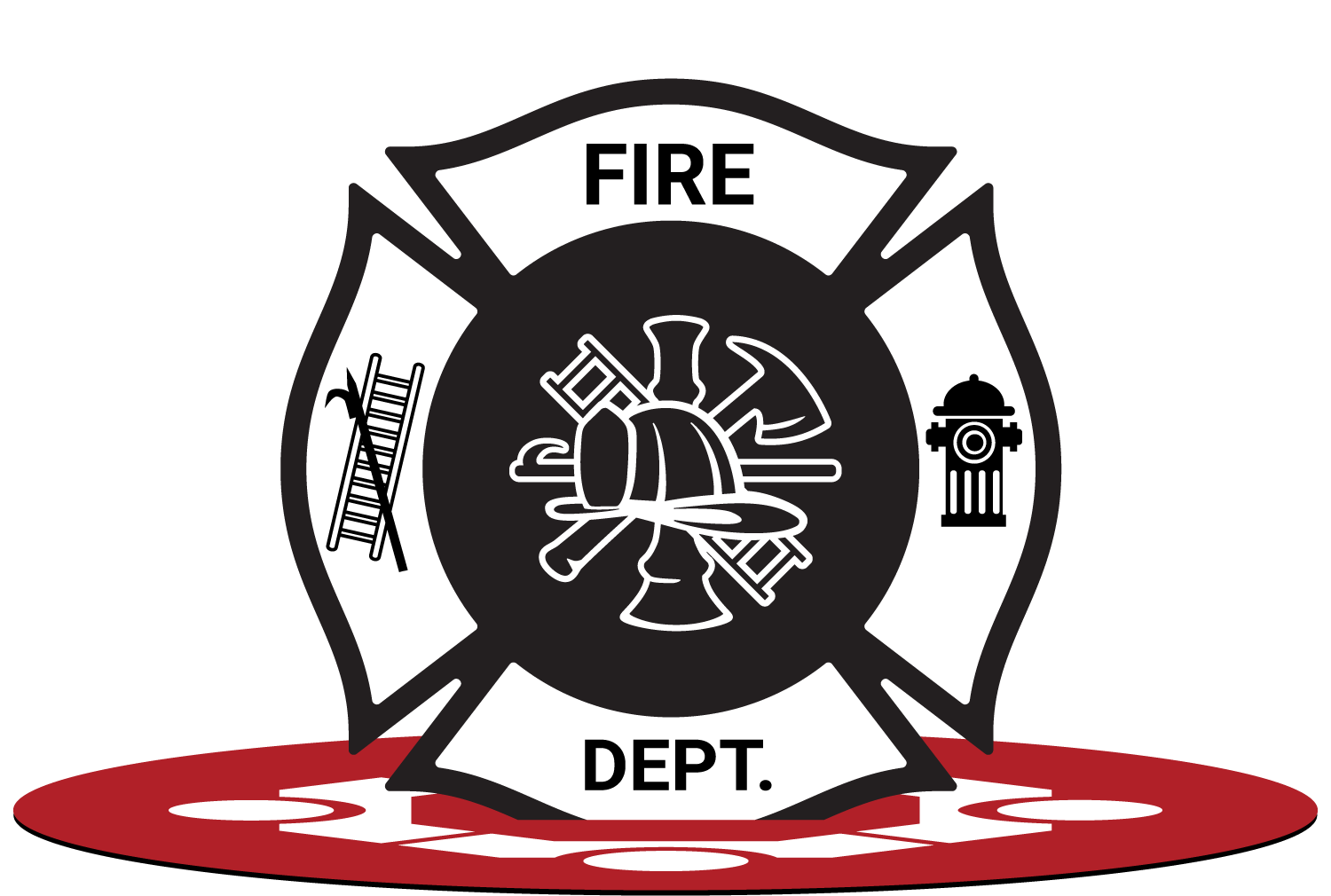 HOSP 1
EDMD
Registration
ED Charge
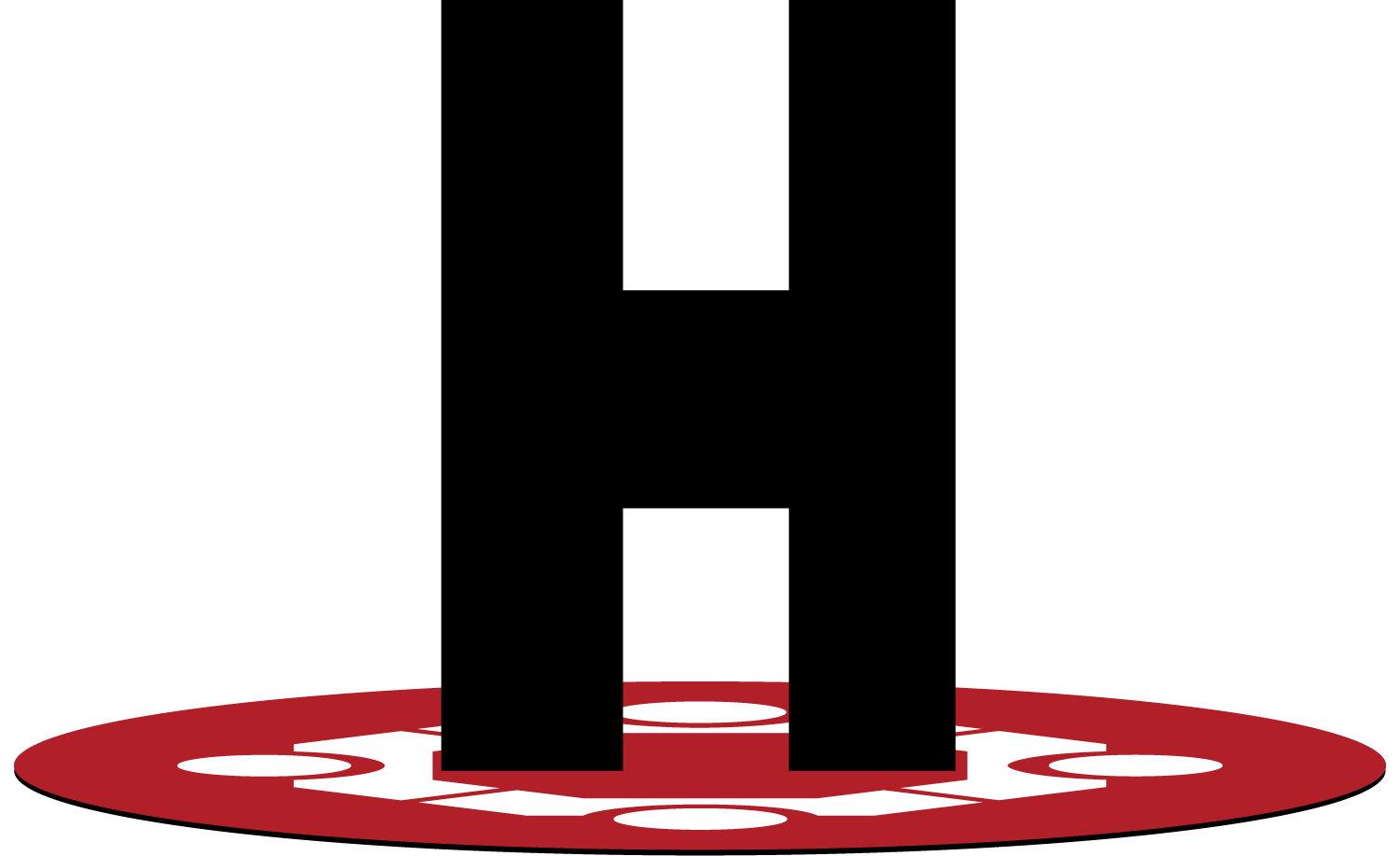 Unit 1
Unit 2
Unit 3…
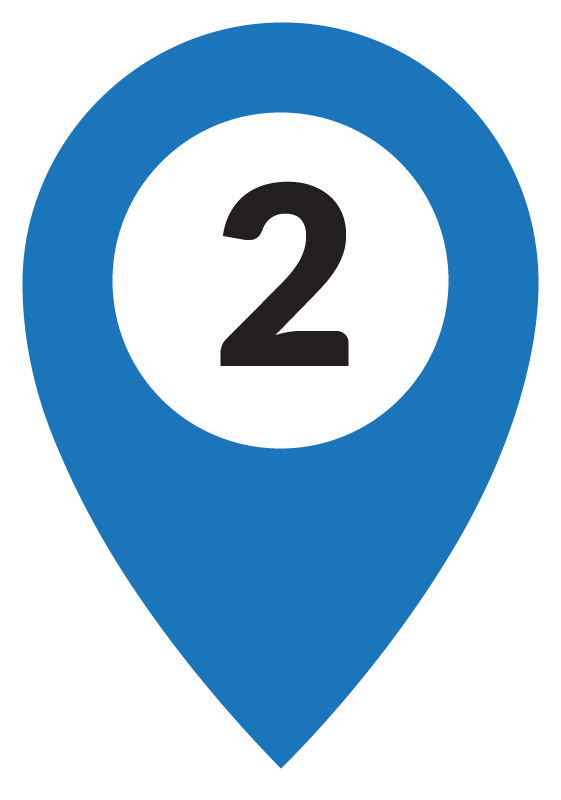 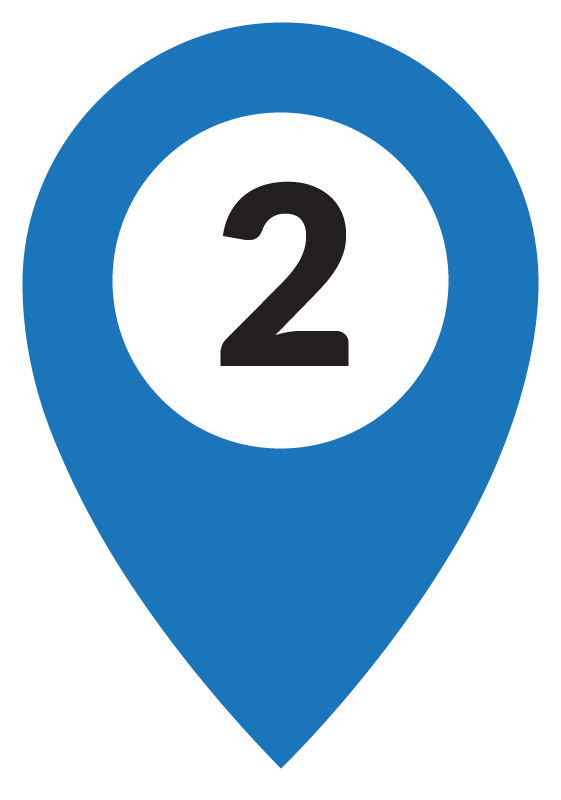 Engine 1
Engine 2
Engine 3…
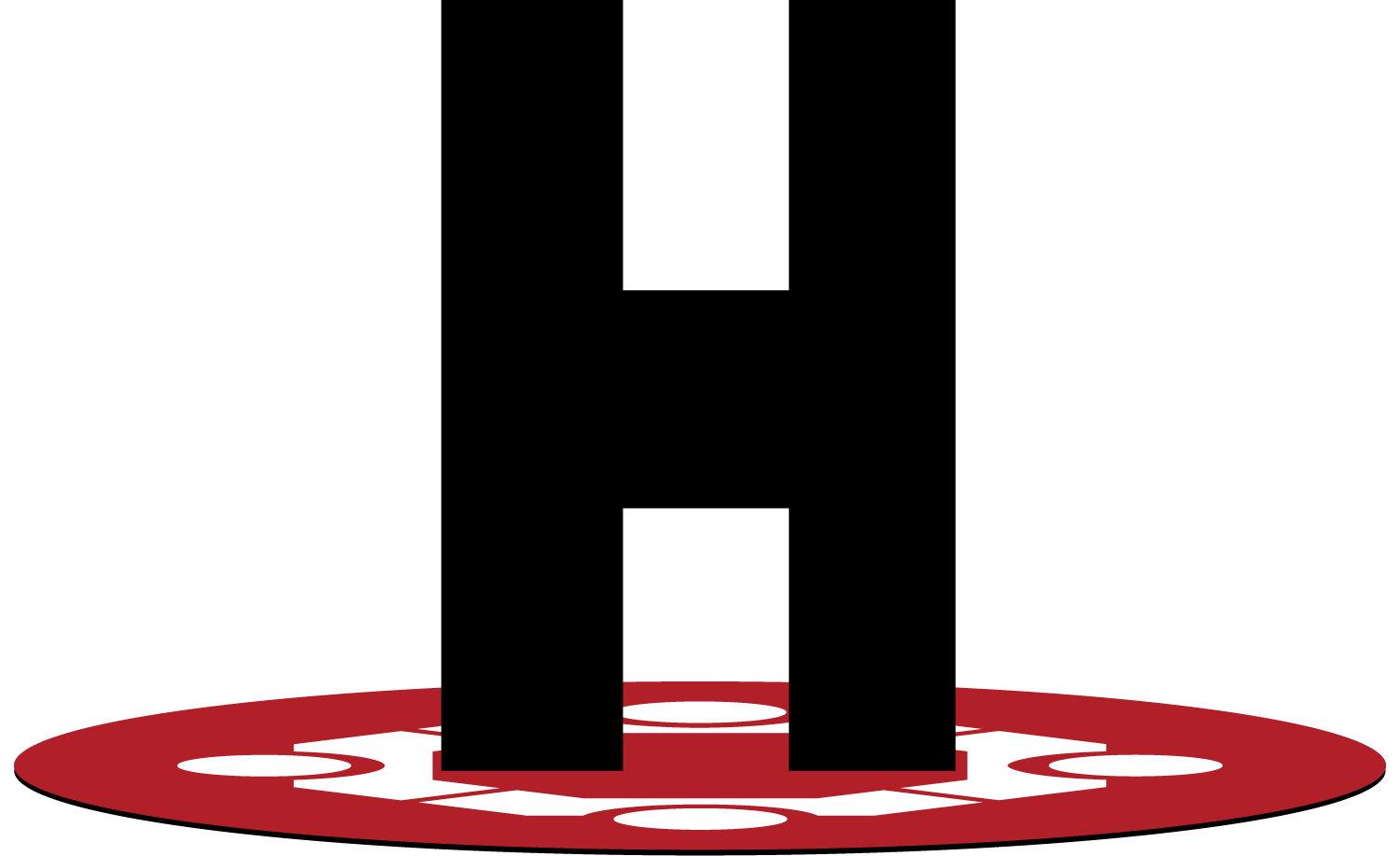 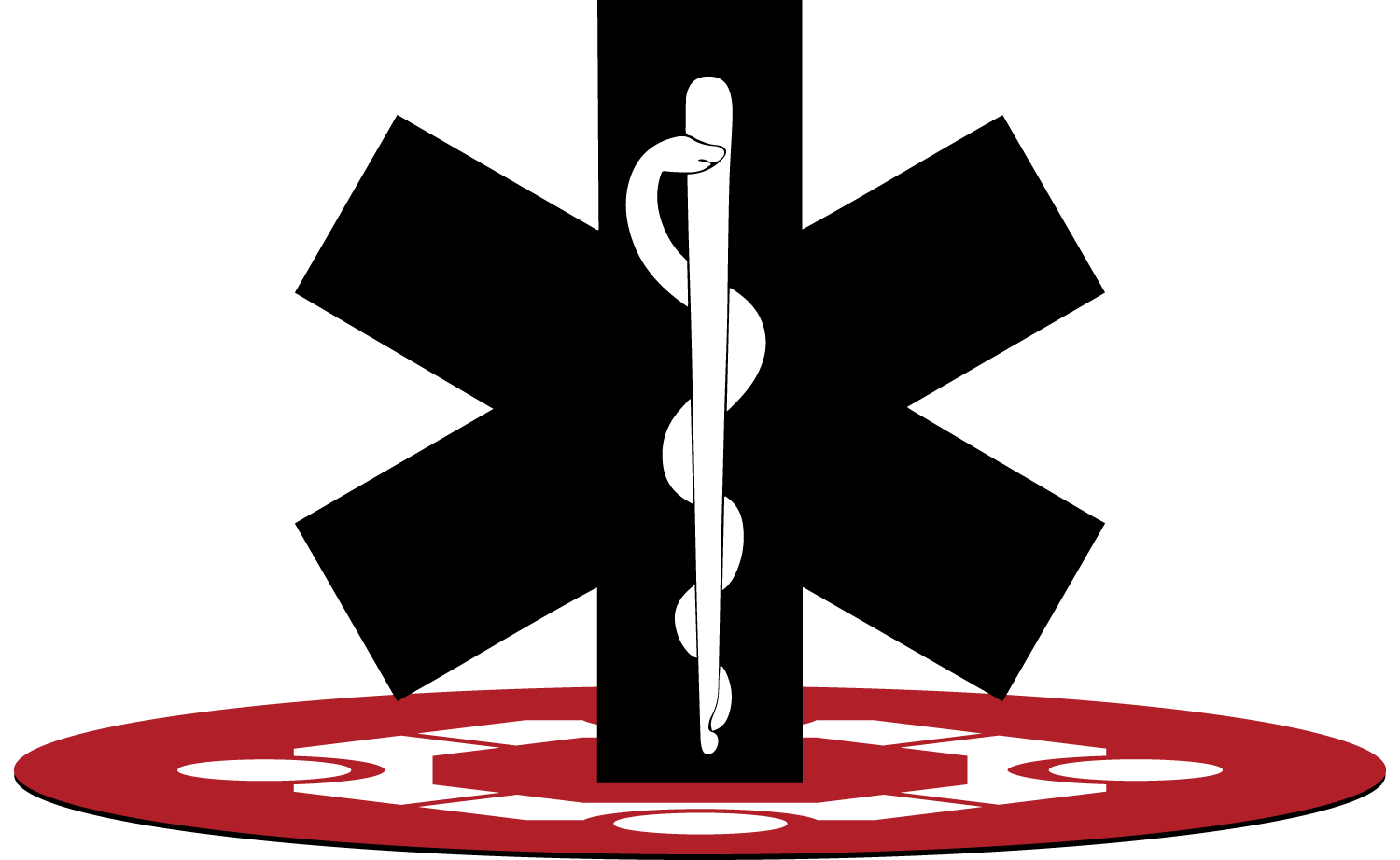 ED • Radiology • Lab • Respiratory •  Trauma Surgeon  Ortho • CT Surgery • Pediatrics • Critical Care …
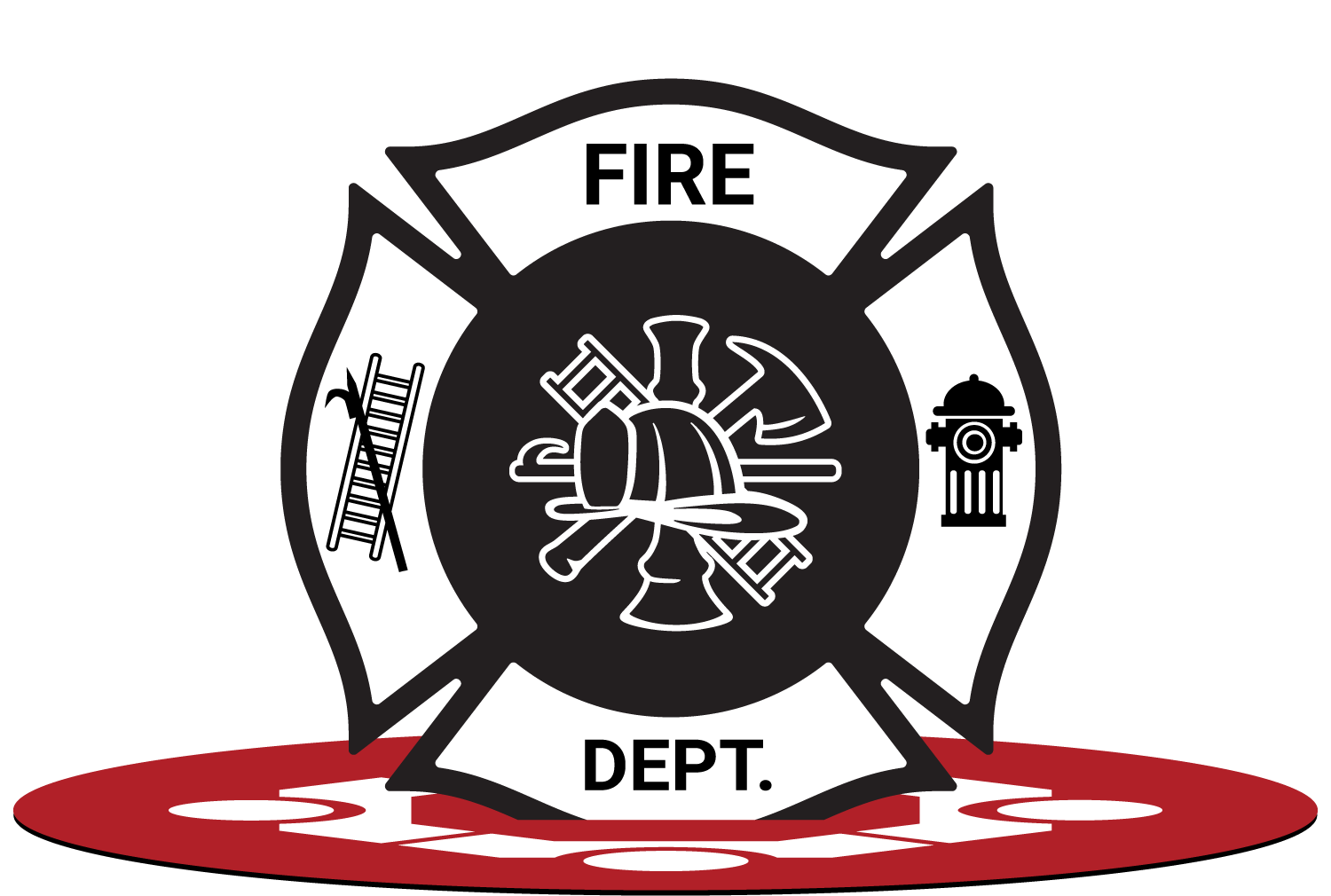 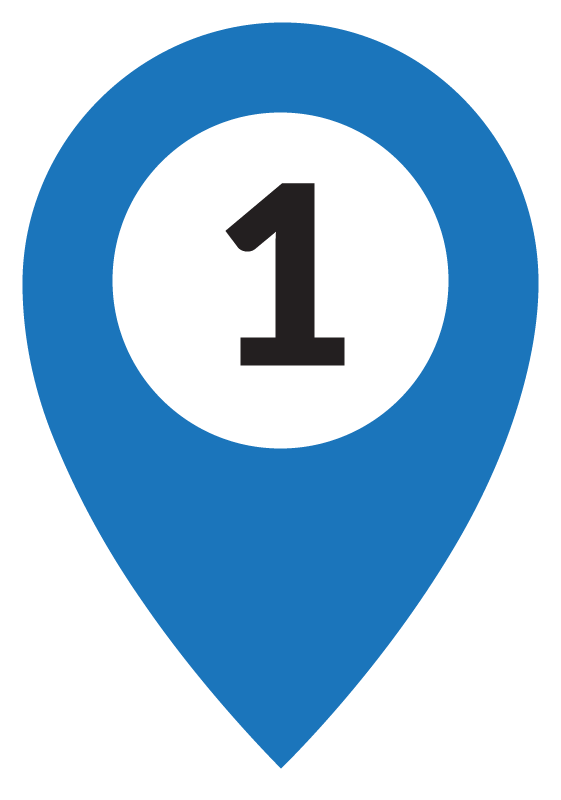 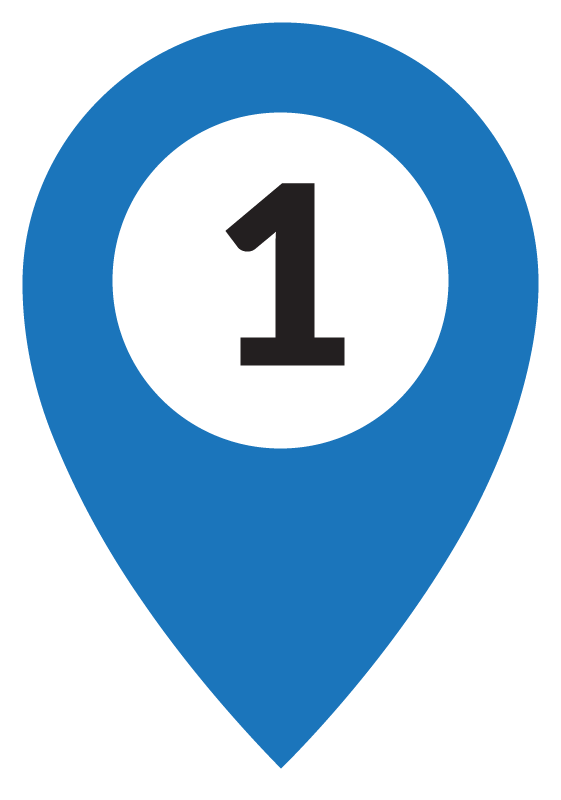 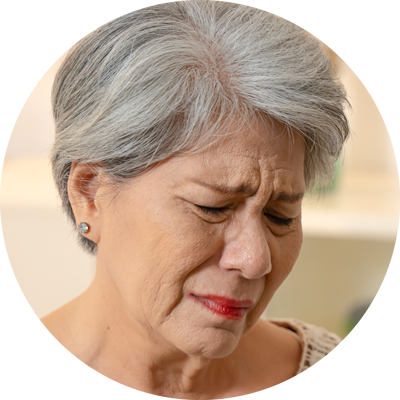 …
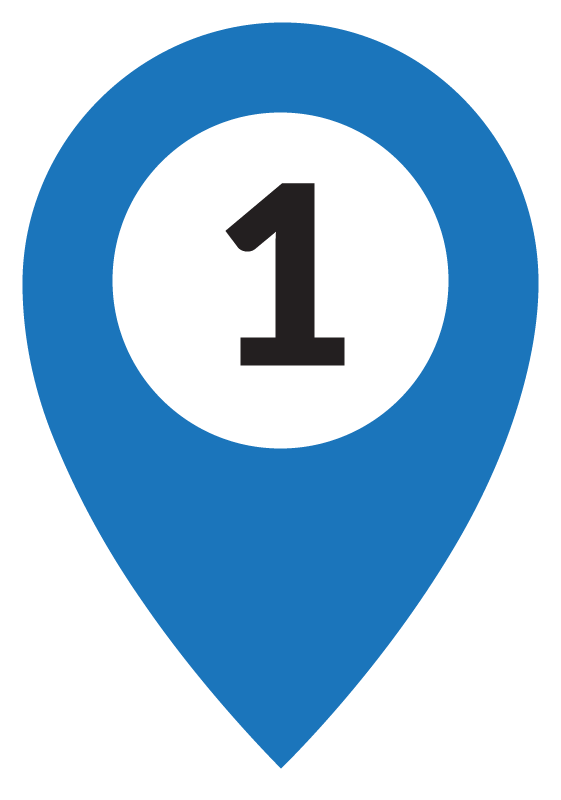 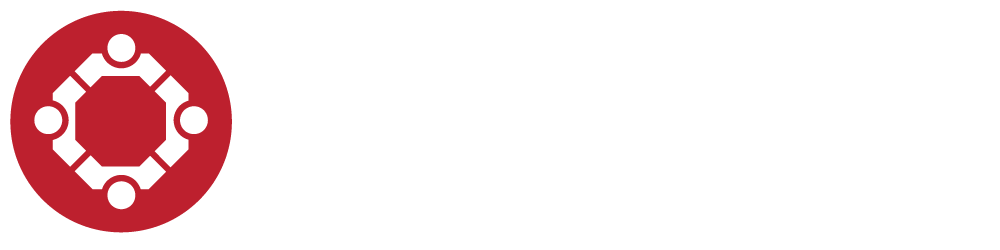 PATIENT MOVEMENT EVENT
Unit 1
Unit 2
Unit 3…
ED • Radiology • Lab • Respiratory •  Trauma Surgeon  Ortho • CT Surgery • Pediatrics • Critical Care …
Engine 1
Engine 2
Engine 3…
JOIN
Add Patients
Participate
INVITE
Alerting
Privileges
All Details
Summary
Participate
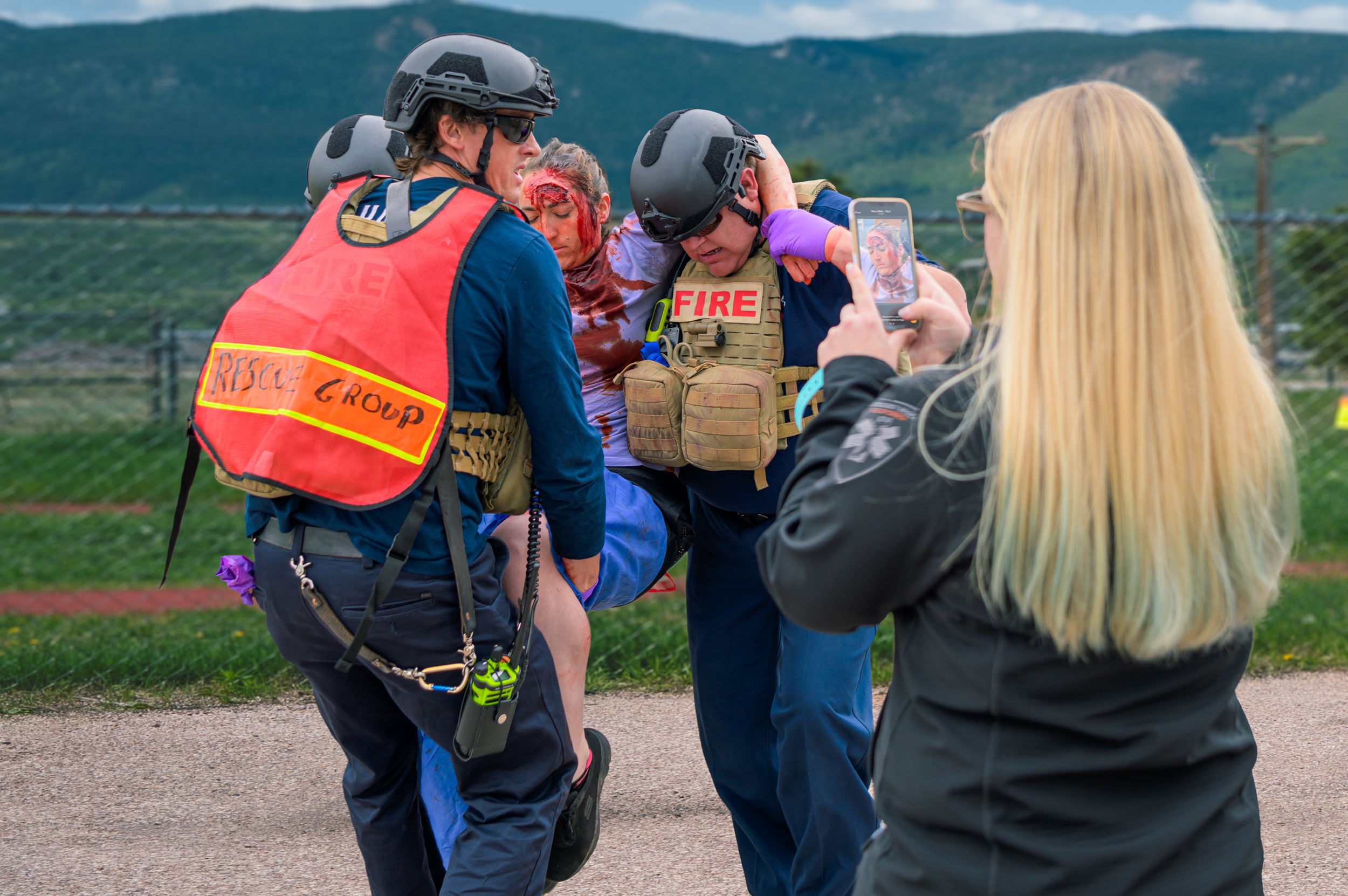 [Speaker Notes: Hospitals can fully participate in the incident, add patients who self-present to the hospital, and manage inter-facility transfers.]
INCIDENT
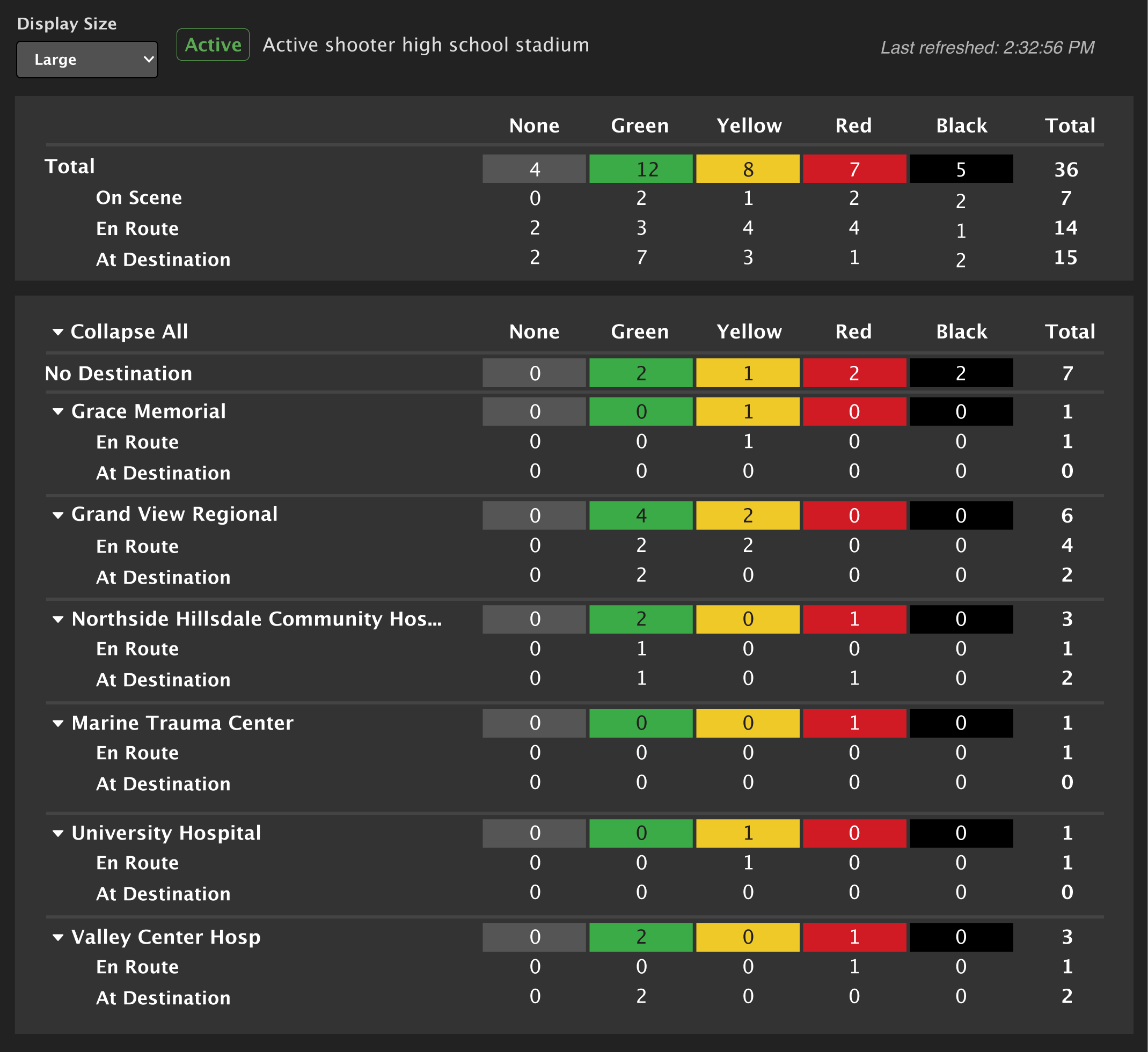 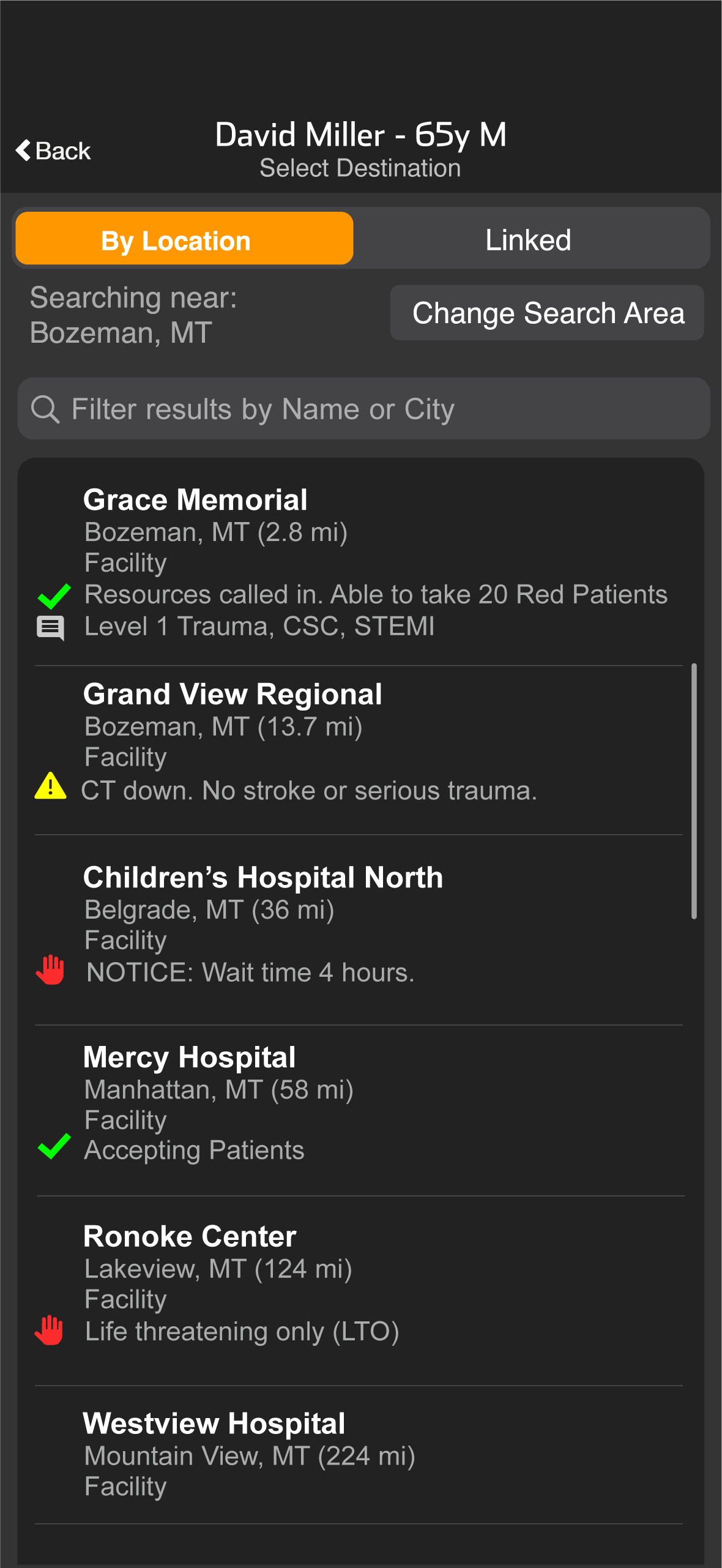 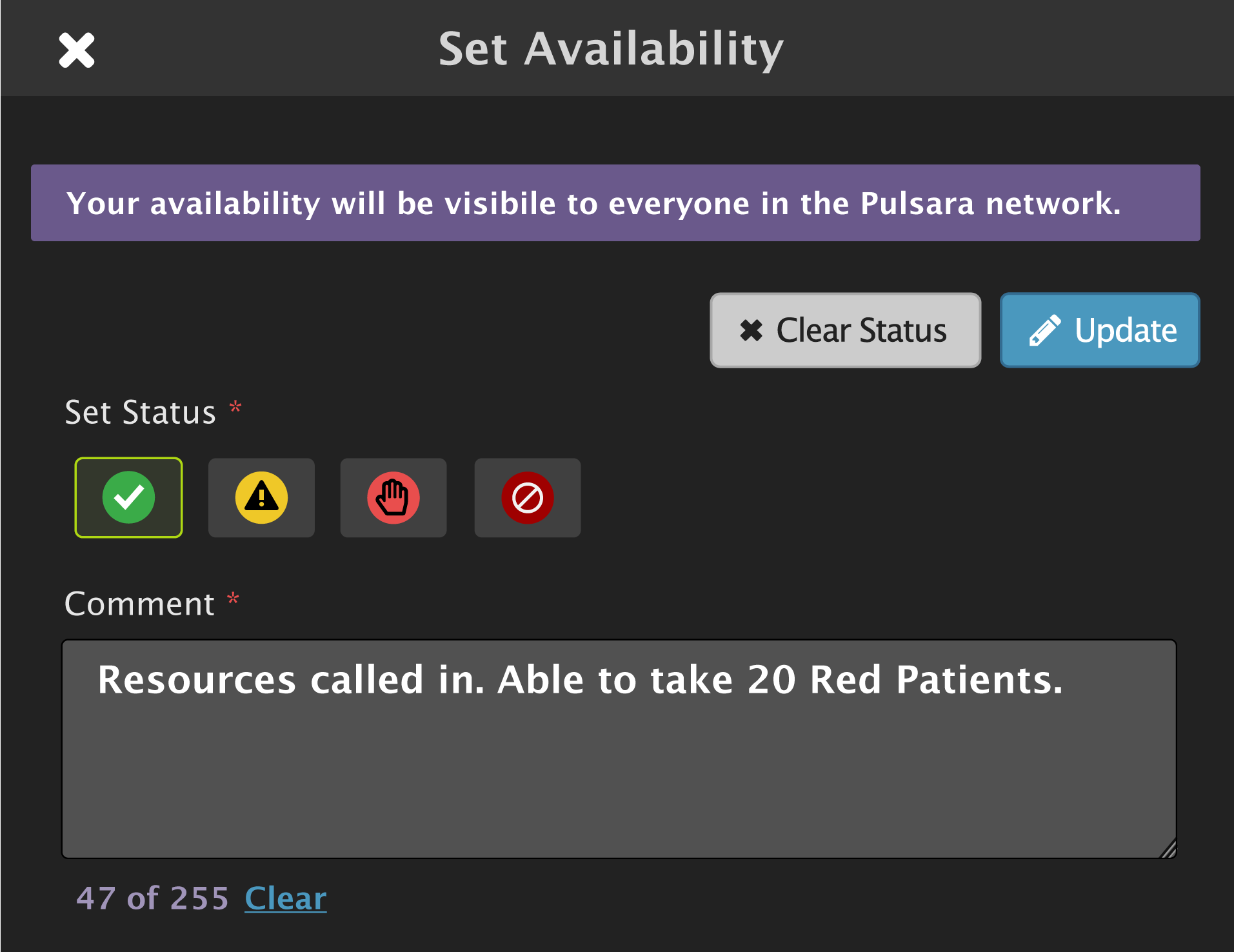 Hospital
Transport
JOIN
Add Patients
Participate
INVITE
Alerting
Privileges
All Details
Summary
Participate
ED Availability
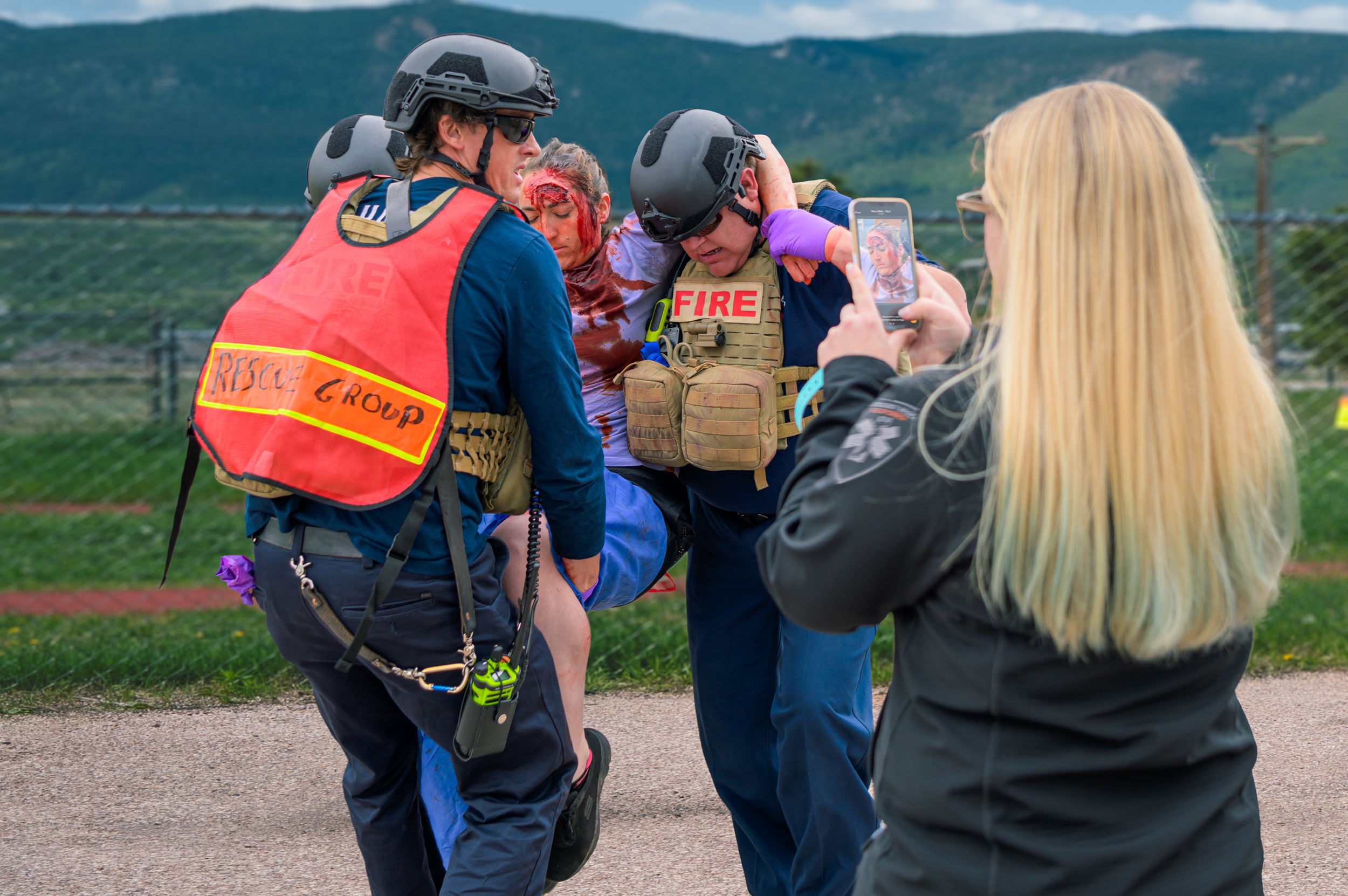 [Speaker Notes: In addition, they can update their availability which is presented to the transport officer, transporting EMS agencies, and other hospitals when they are selecting their transport destination.]
Reunification Workflow
INCIDENTCOMMAND
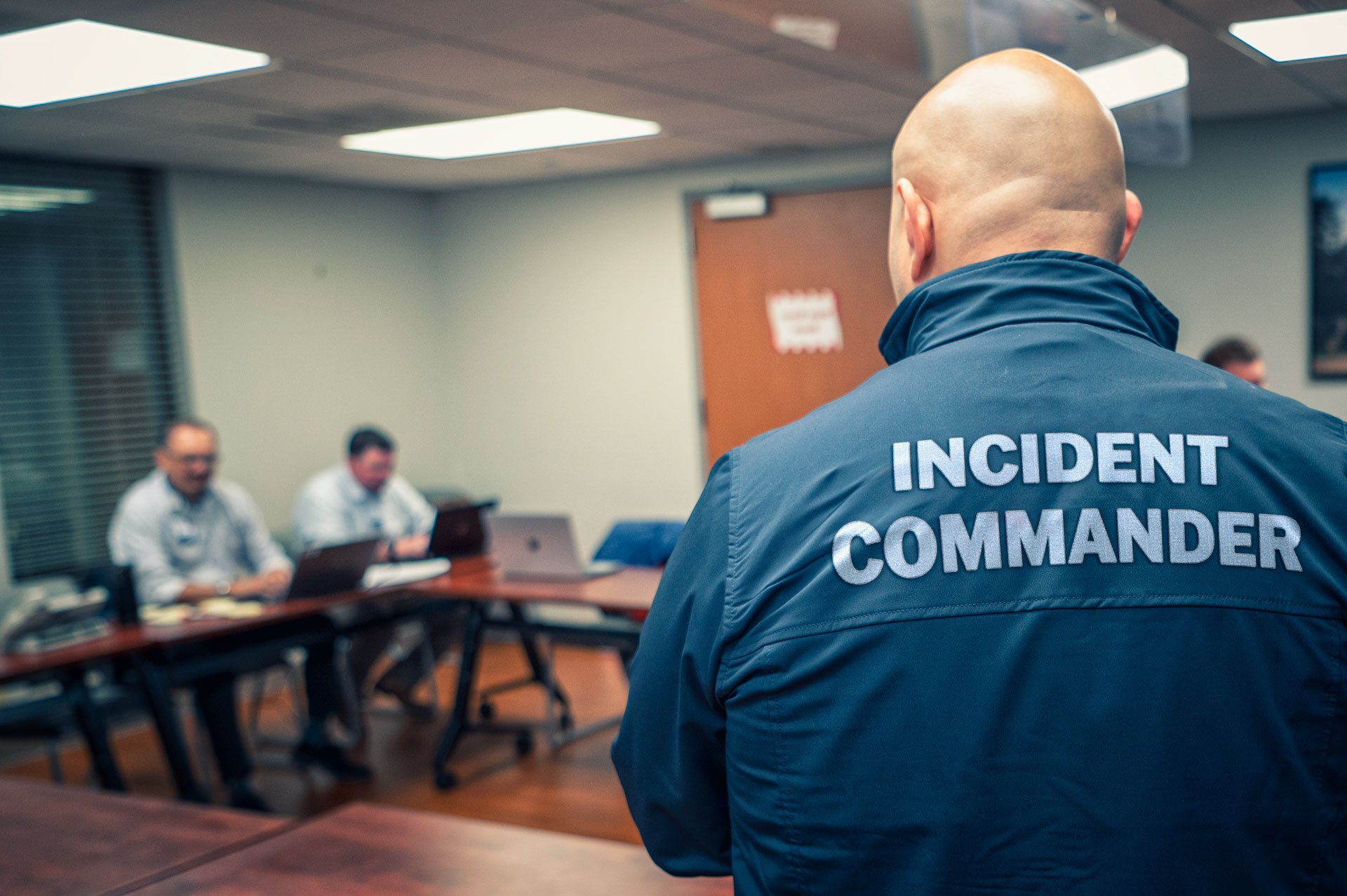 Add
Hospital(s)
Add Reunification Center(s)
MAIN INCIDENT – Source of Truth for Patient Encounters
Key Reunification Features
Photos
ID, Patient, Family, Belongings, Documents…
Driver License Scan
Contacts
Pulsara Patient video calls
Template Forms
Labels
Status
Filtering
Search
Communication
Chat
Video or Phone Calls
REUNIFICATIONCENTER(S)
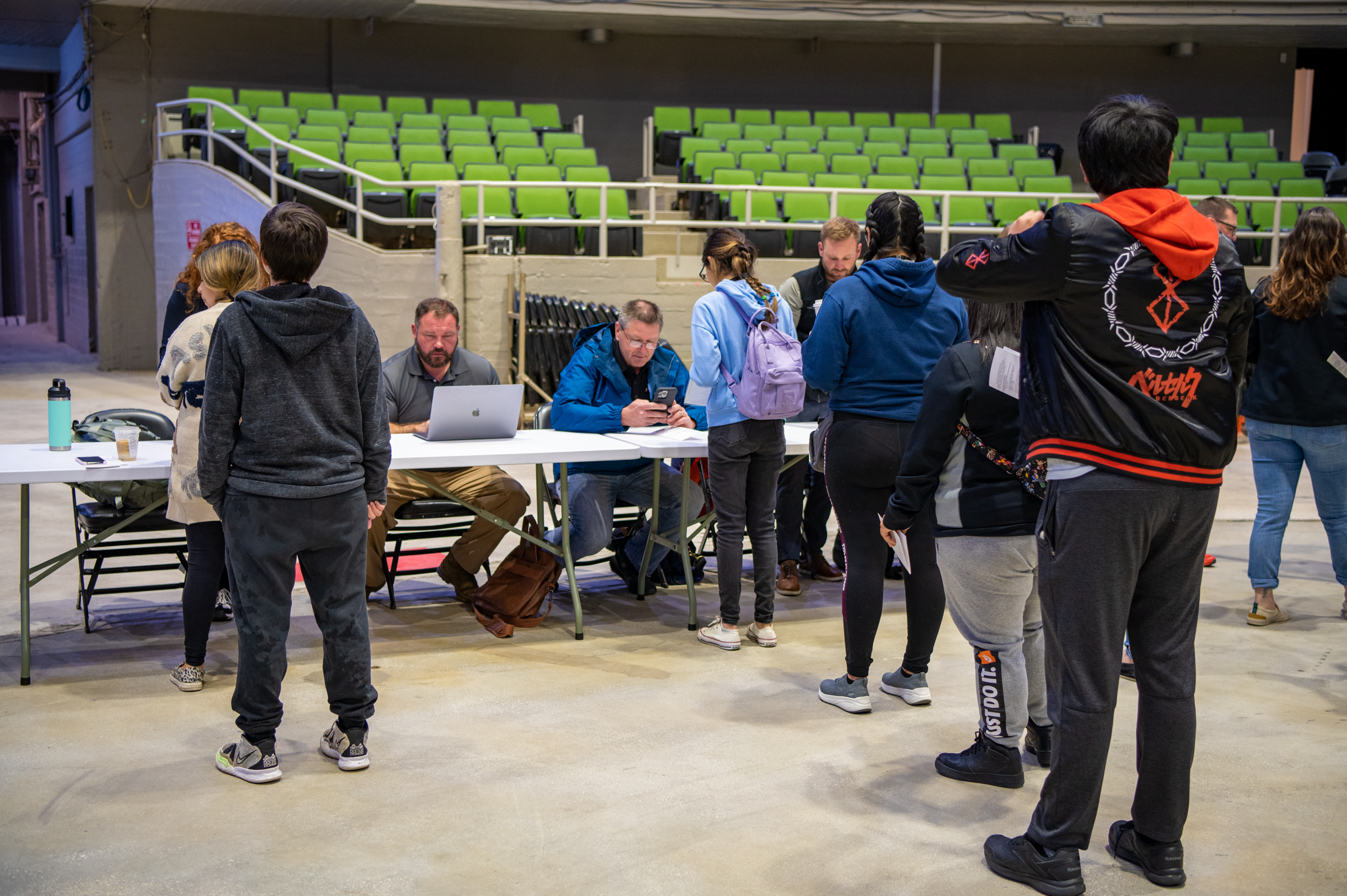 View Summary and all patients for Main Incident
[Speaker Notes: To add a virtual or physical Reunification Center, Incident Command invites the Reunification Center and grants access to all patients. Most regions will choose to have a single Reunification Center that can have representatives from multiple organizations, or access is provided via liaisons, but Pulsara can support multiple reunification centers in a region. Initially, individual patient channels may contain few details or identifying information.  

As receiving hospitals are added and the patient’s care team expands, more patient-identifying information is added to the individual channels. While clinicians will use patient channels to coordinate care, other hospital staff can assist with workflows aiding patient identification and reunification at the appropriate time.]
Reunification Workflow
INCIDENTCOMMAND
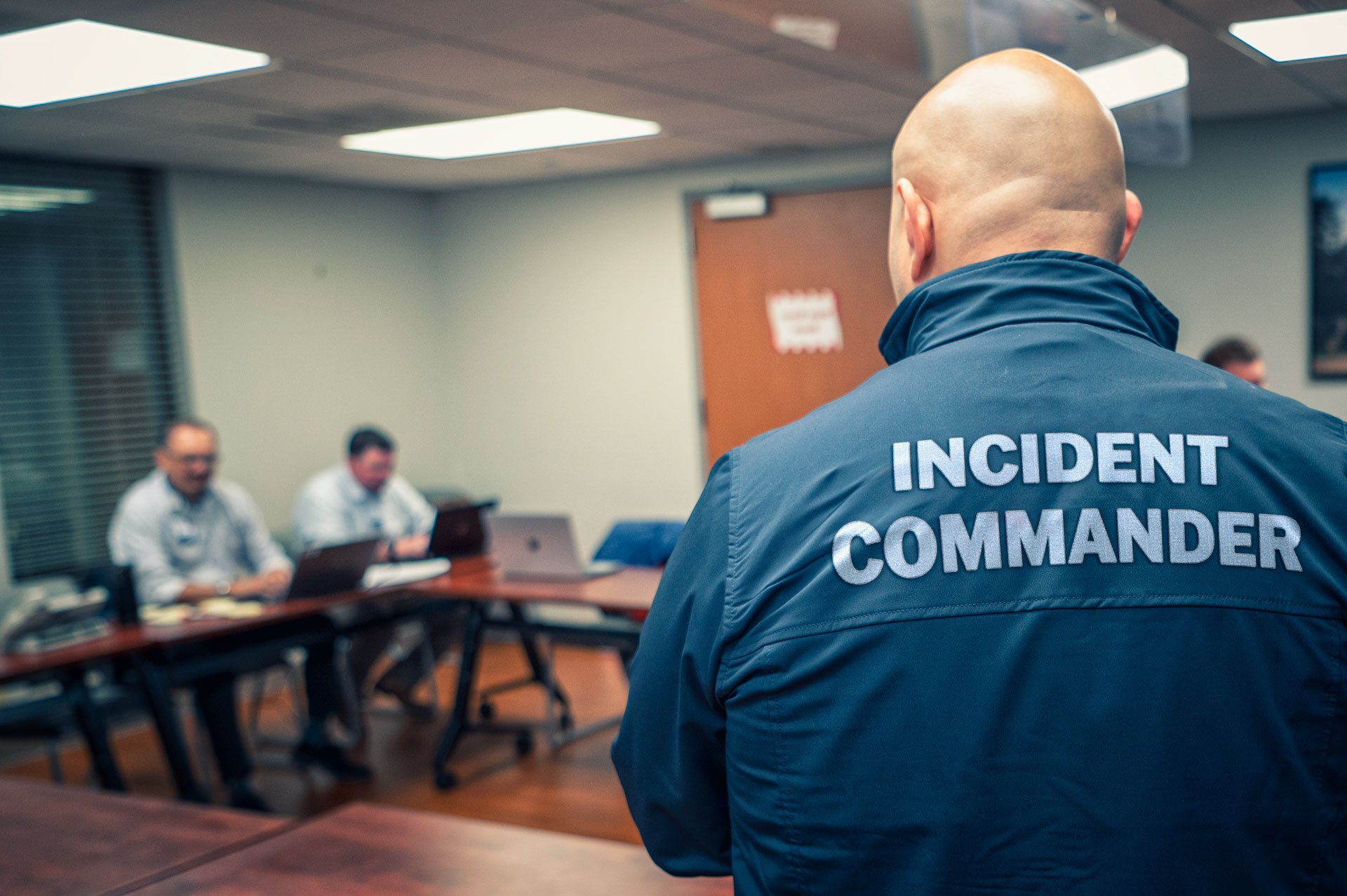 Add
Hospital(s)
View Summary and all patients for Main Incident
Upload (or 	manually enter) Manifest
Add Reunification Center(s)
MAIN INCIDENT – Source of Truth for Patient Encounters
MANIFEST – Source of Truth for Souls on Board, Evacuees, or Missing Persons
REUNIFICATIONCENTER(S)
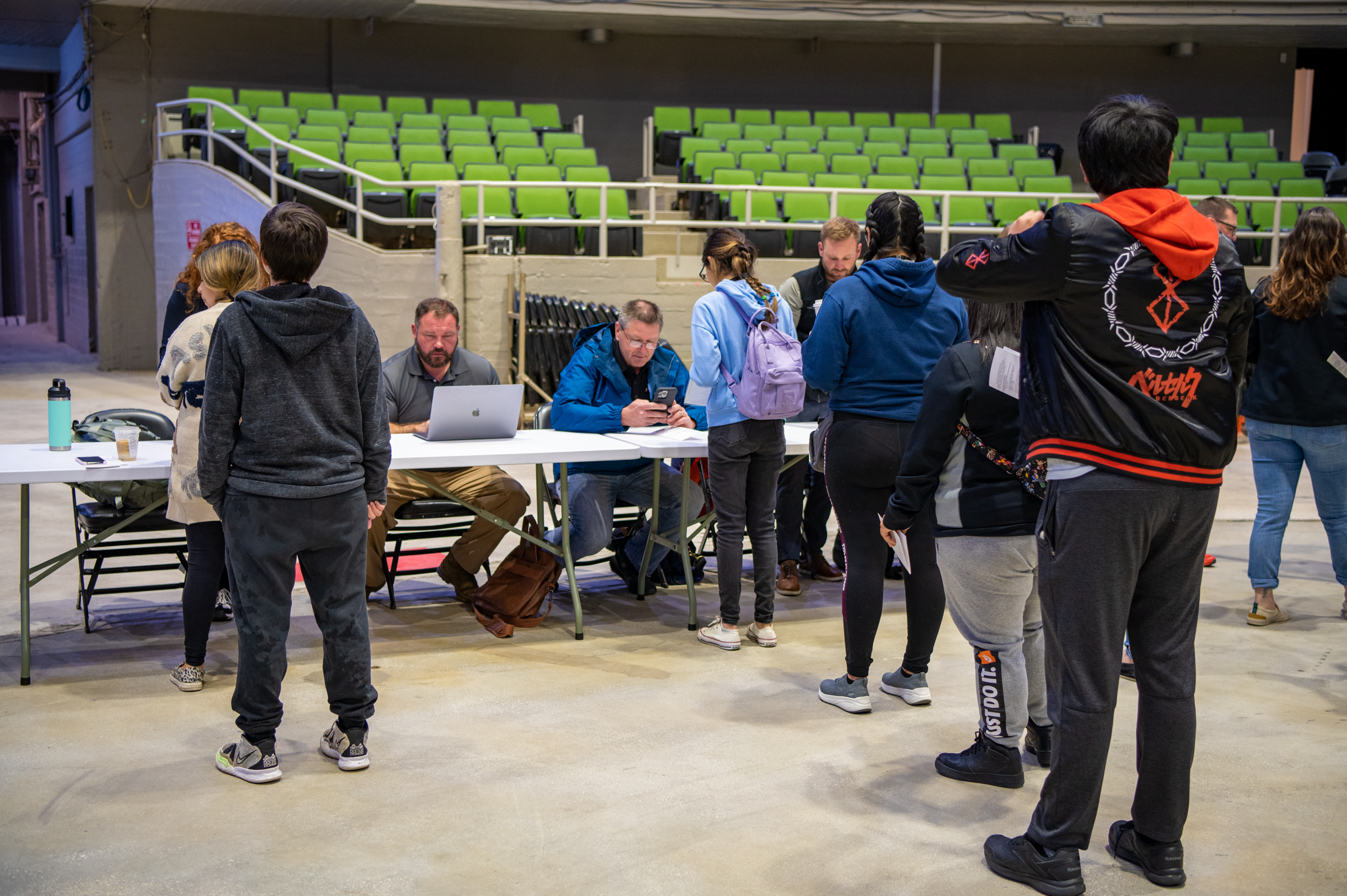 [Speaker Notes: Occasionally, there is a source of truth for potential victims. An example is an airline incident where the airline can upload a manifest and now use this as the source of truth for souls on board to help them reconcile against the main incident for reunification and reconciliation purposes. Similar roster uploads can be used to aid mass evacuations. Some communities will also create a single source of truth for missing persons, which can simplify access to this information and decrease the number of calls from people looking for duplicate missing persons.]
Patient Movement Wristbands
OBJECTIVES
Critical component of robust Patient Movement System
Statewide | National Interoperability
Daily EMS to ED
Incidents
Identify, find, move, hand off, and track “John & Jane Doe” patients
DAILY USE BENEFITS
Simplified “Scan and go” patient hand off
Unique ID from First Medical Contact to Definitive Treatment
Build Muscle Memory for Incidents
INCIDENT BENEFITS
Enable real-time situational awareness on the number and severity of patient encounters
Eliminate duplicate patients
Creates self-healing patient movement system in chaotic environments with variable connectivity
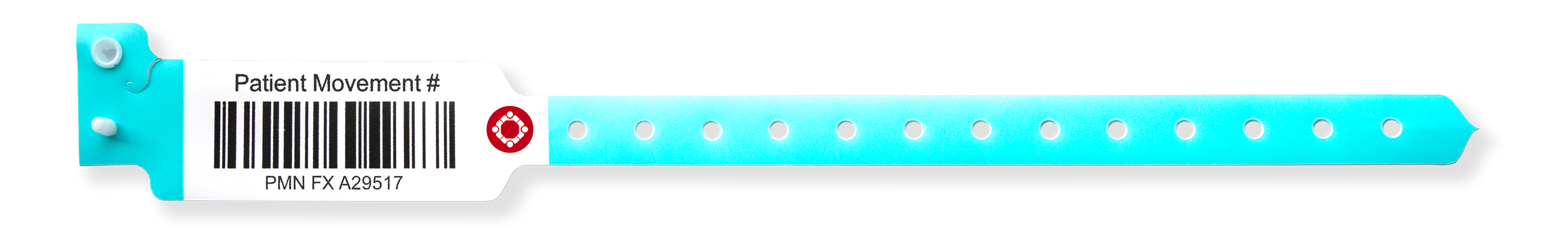 [Speaker Notes: Patient Movement Wristbands are a critical component of a robust Patient Movement System. Large-scale incidents are chaotic environments, and patient identification and tracking are not at the forefront of front-line providers' priorities. 
Using patient movement wristbands on a daily basis helps simplify “scan and go” routine patient handoffs and makes their application automatic when under stress. 
Following two simple rules provides organizations with real-time situational awareness on the number and severity of patient encounters, helping identify, find, move, and track “John and Jane Doe” patients and eliminate duplicate patients.]
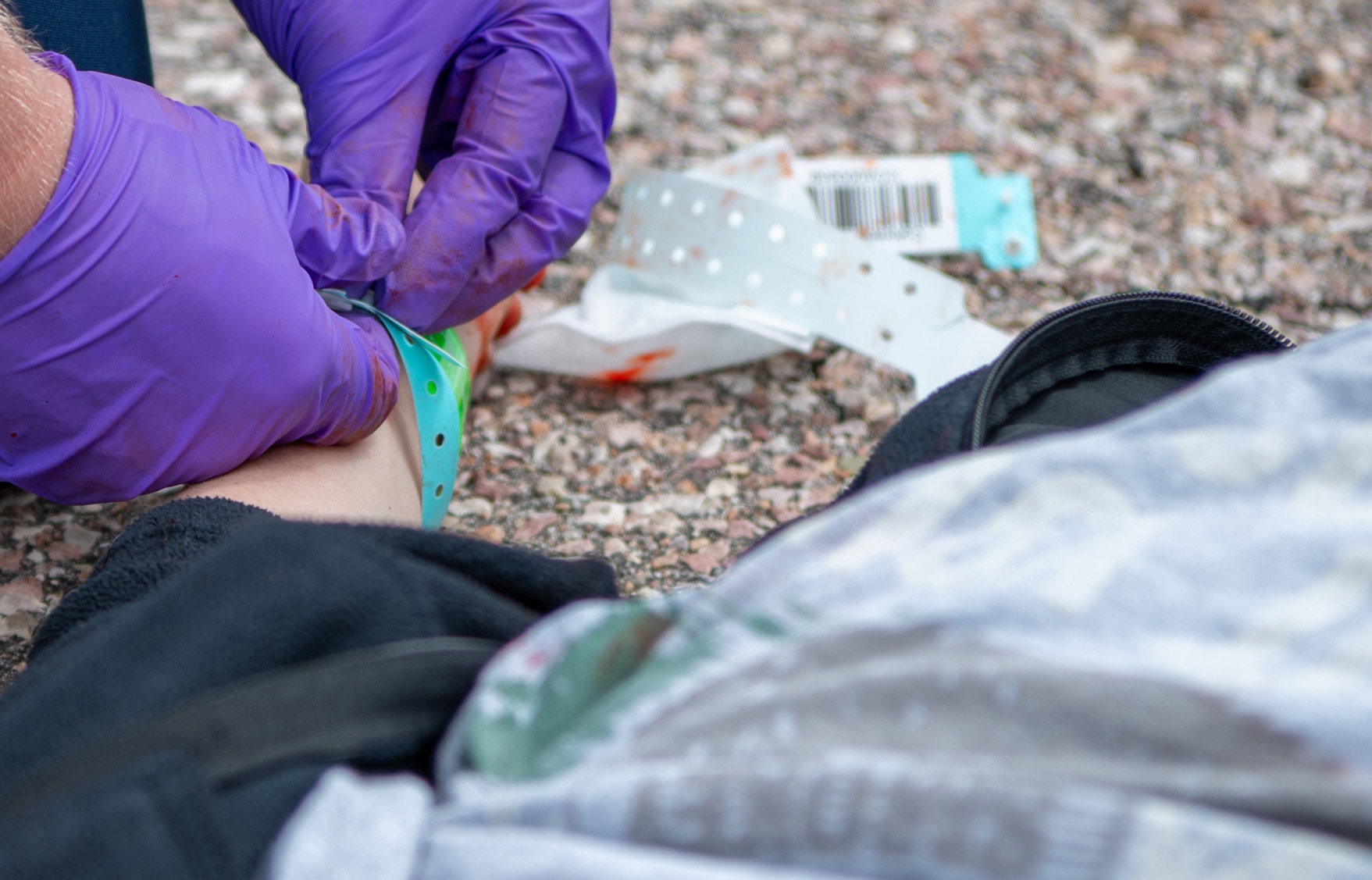 Patient Movement Wristbands
RULE 1: Band Every Patient
See a patient without a band? Add one.
RULE 2: Scan Band
See a band? Scan it.
Newly added band: Creates new channel
Existing band: Opens the channel
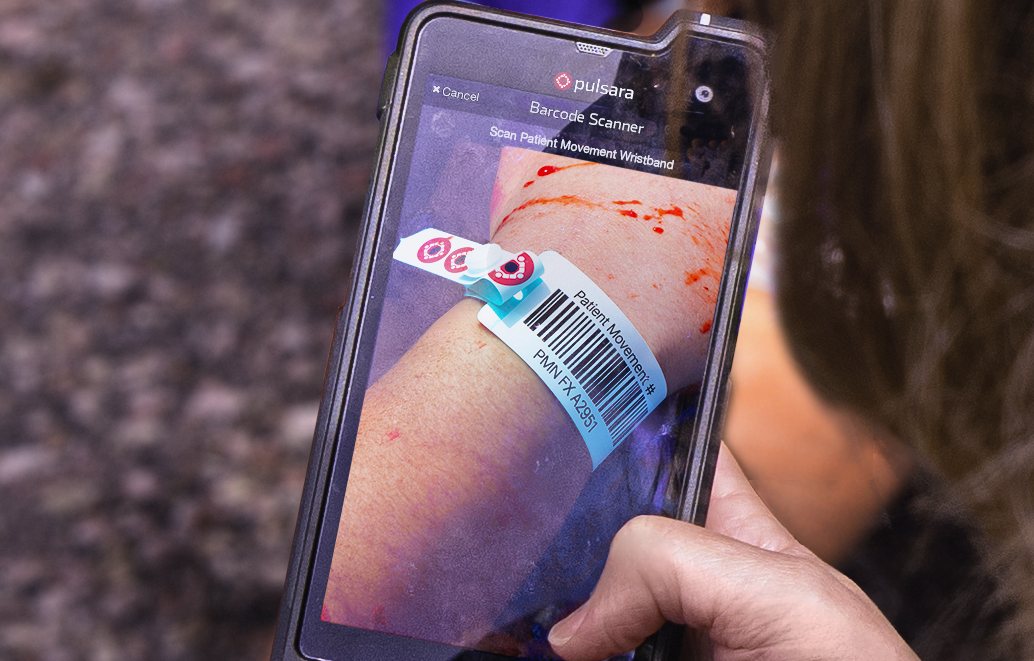 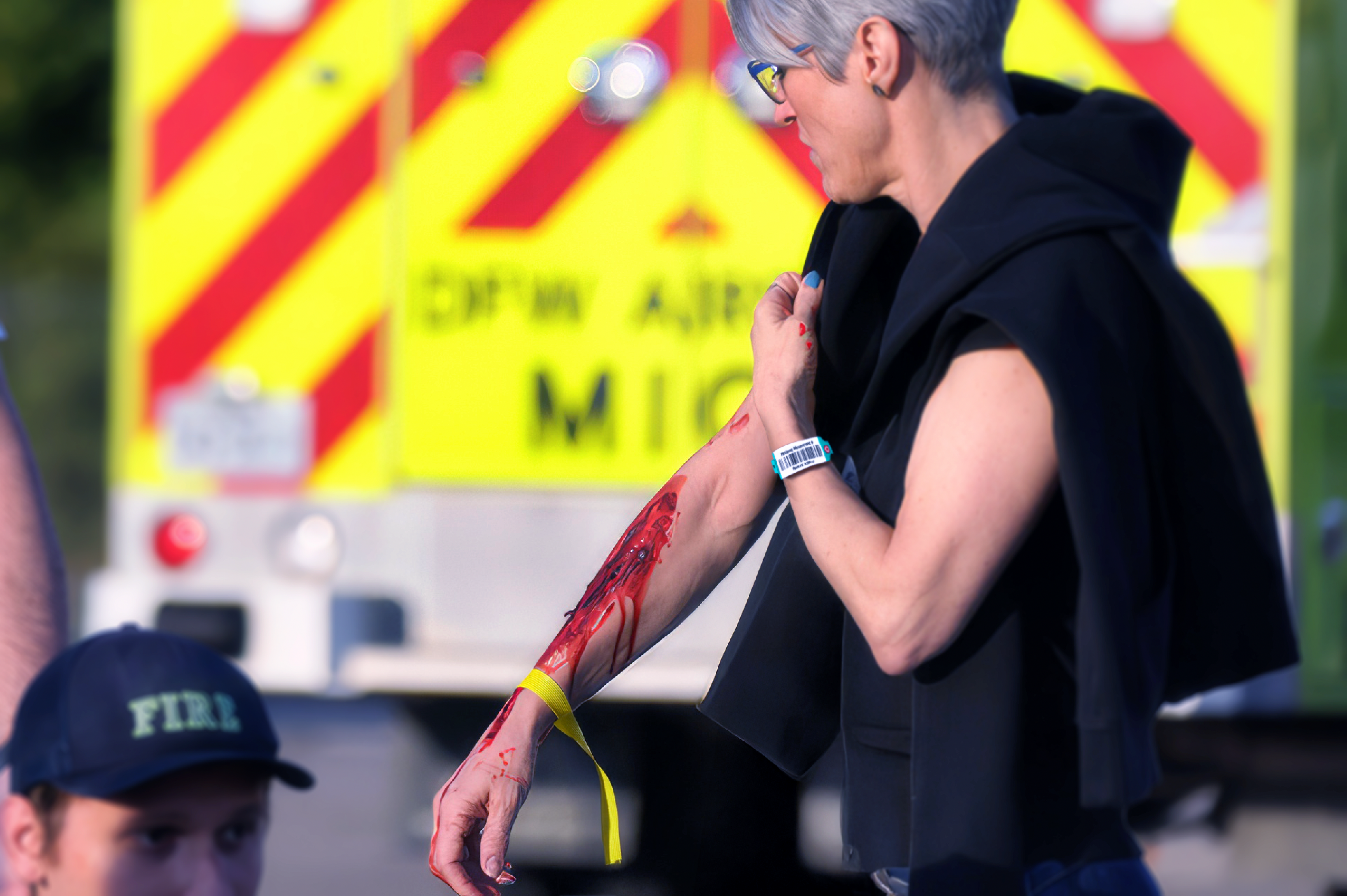 OPTION: Use colored tape for a visual indicator of the triage condition.
[Speaker Notes: The two simple and intuitive rules of using Patient Movement Wristbands: 

Rule 1:  If you see a patient without a band, put a band on them. It is preferred to do this immediately at first patient contact.  However, it may be most appropriate to do this at a casualty collection point in large-scale chaotic or dangerous environments.

Rule 2:  If you see a band, scan it. If the band is in the system, it will open that patient channel and assign you to the patient. If it is new, it will prompt you to create the channel. This creates a self-healing patient movement system in chaotic environments with variable connectivity. 

While the patient channel prominently displays the triage condition, some communities like the visual of colored triage tags on patients. They replicate this by applying colored tape to the wristbands.]